Business building Principles for all UFOs
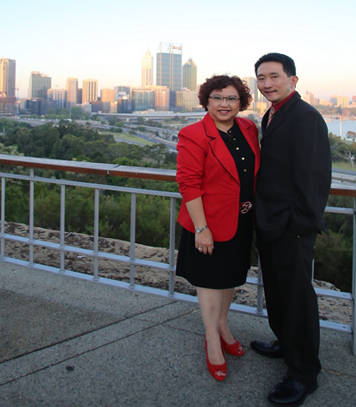 Sabrina Chai
National Supervising Coordinator 
(earned A$10,000 - $15,000 in 4 week pay cycle)
My Stumbling blocks
Small mindset - Only a $300 business, commission from BV only
Products were too expensive
No SHOP.COM site
Limited range of products – poor packaging
Training were boring ( my personal experience)
My husband strongly against the business.  How long?  5 Years!
No Clear goal
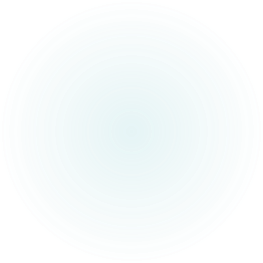 My journey began with 2 Greensboro Convention Tickets
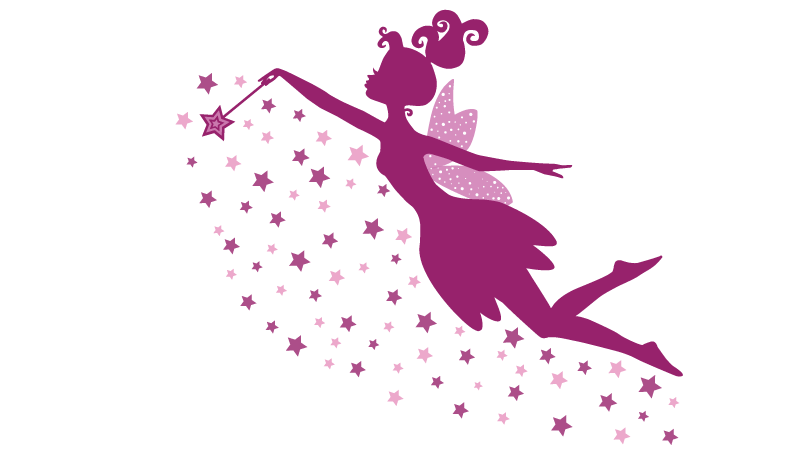 Marian Kuo came to Perth for  3 days
small team in Perth 
Just relocated back to Perth - jobless

She sold me 2 tickets to Greensboro Convention
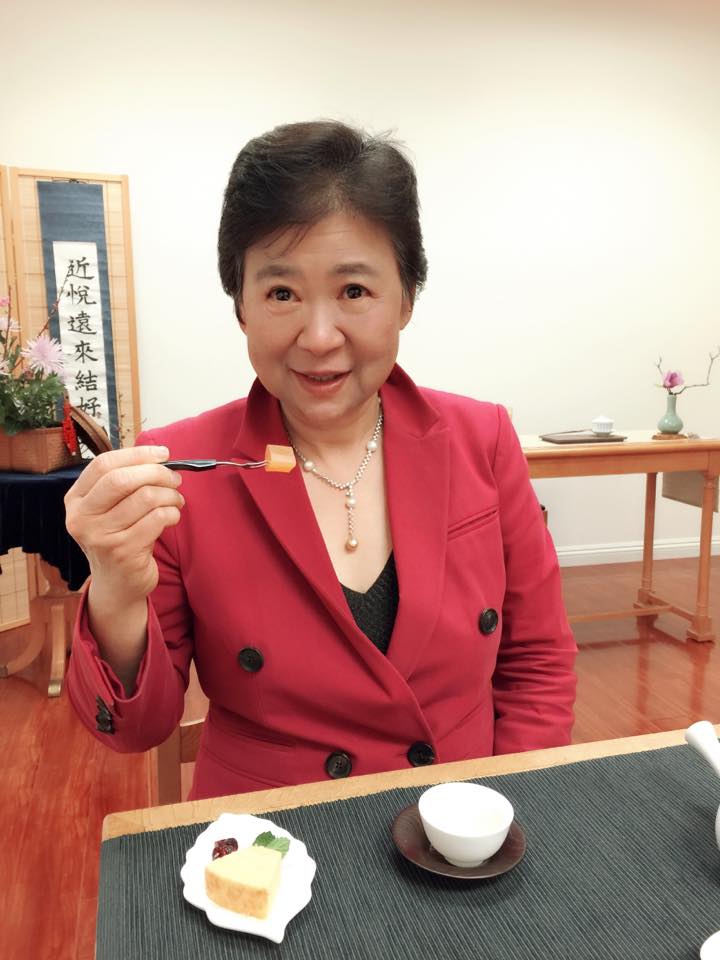 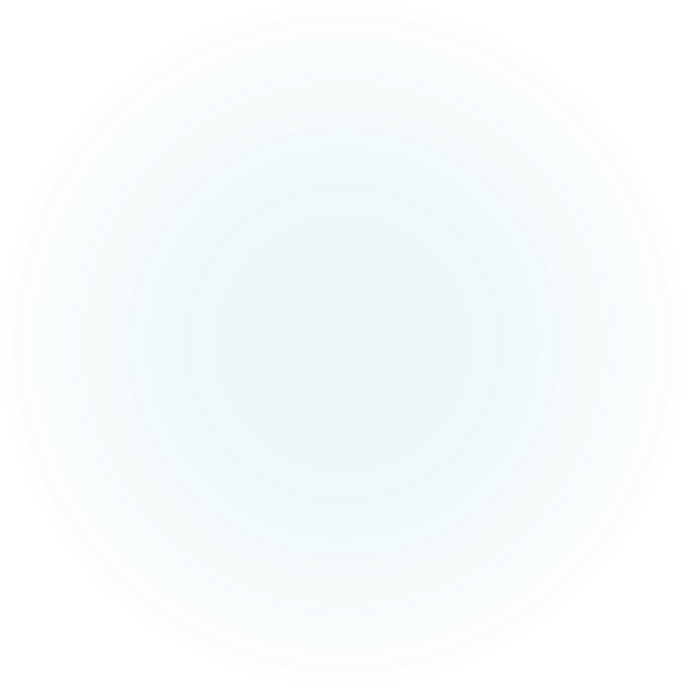 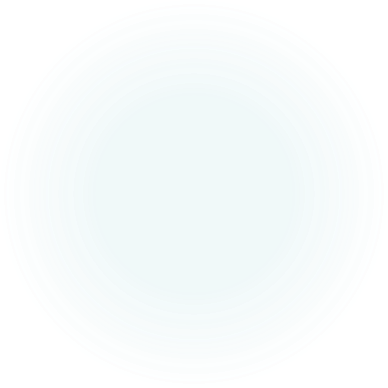 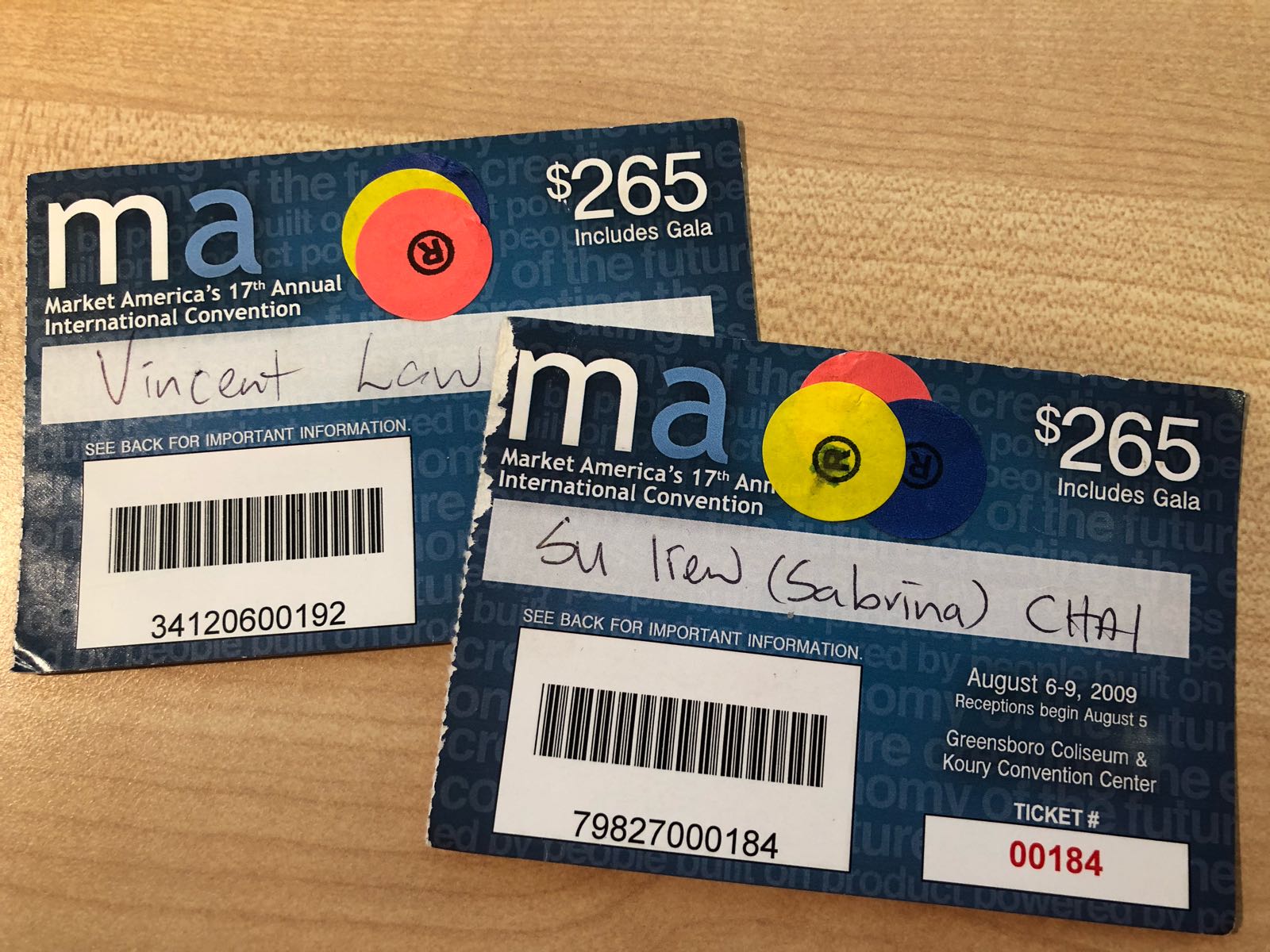 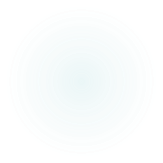 Our first Greensboro convention together
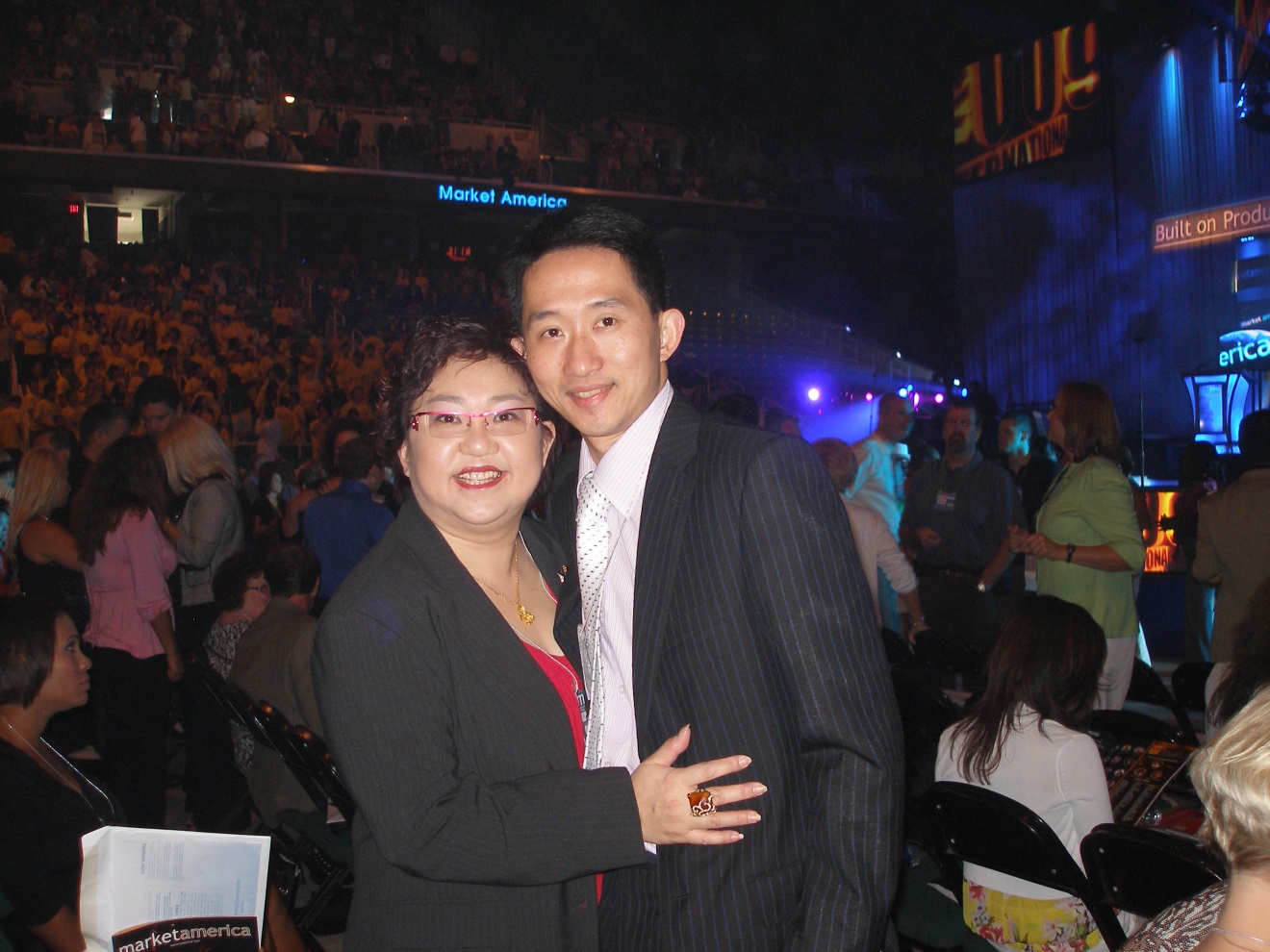 From spare time  



Part time
NO 



YES
Ex piano teacher
Ex Purchasing and Operation Manager
Market America’s Best Trainer of the year 2017
Market Australia’s Best Trainer of the year 2018
Leadership Council Member of Market Australia
Formally Perth UBP and Local Coordinator 
ECCT Certified Trainer 
Category 2 speaker for Market Australia
Pioneer Team of Market Malaysia
Master UFO multiples times
SAMM multiples times
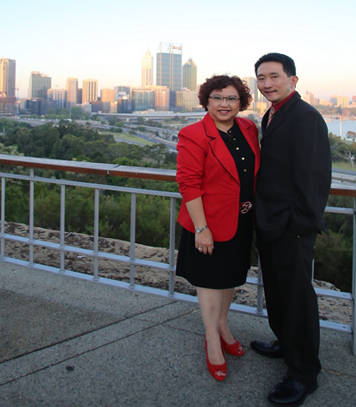 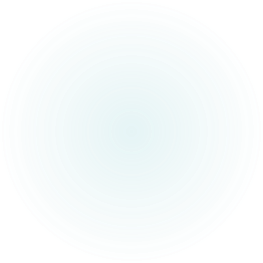 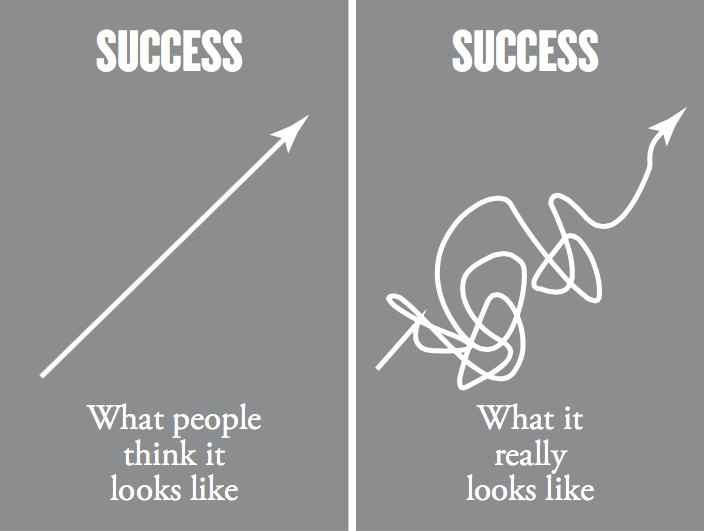 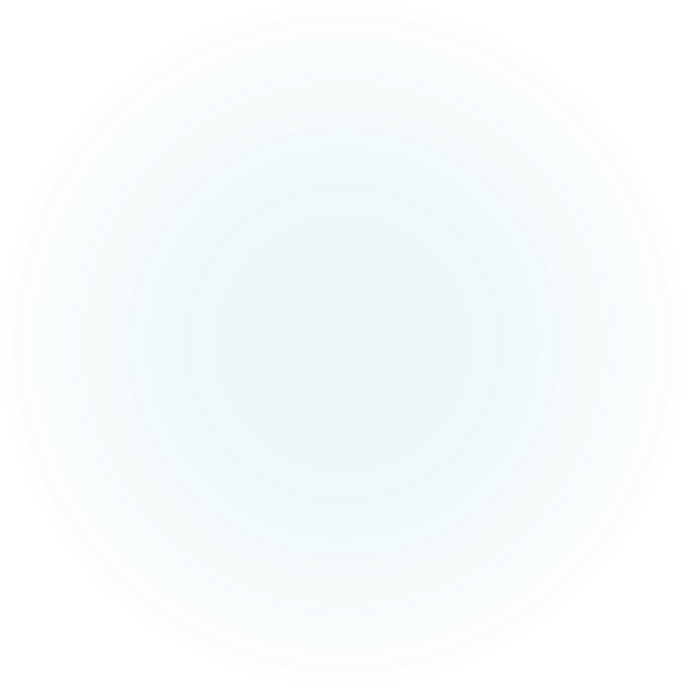 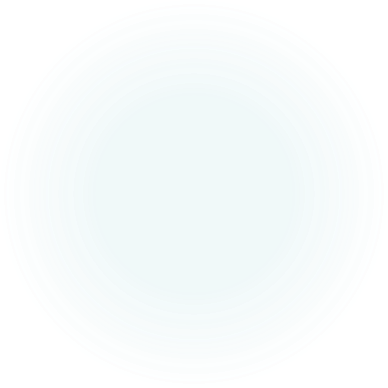 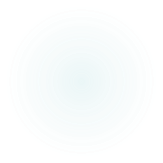 Best feeling in the world …..
1 BDC = 	BV $ 78,000
				Bonus $31,200
				IBV $78,000

TOTAL 001 = 187,200 / yearly
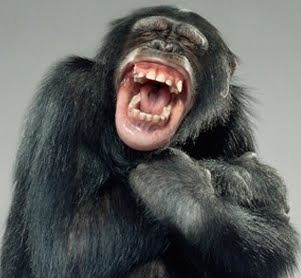 2 BDC = $374,400
3 BDC = $561,600
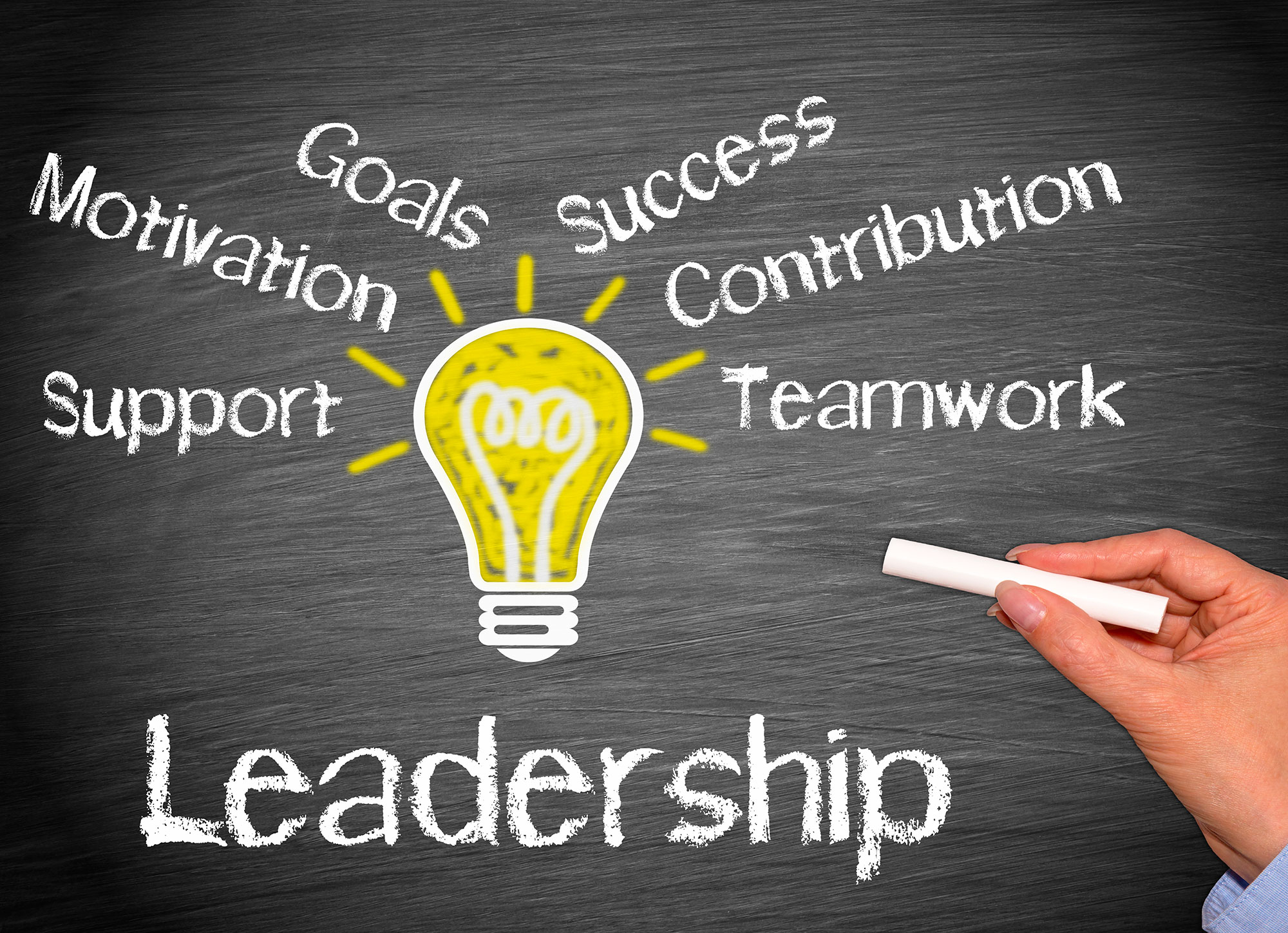 Duplication
Leverage
Result Producing Activities
Use and Sell the Products
Share the Business
Share the Shopping Annuity
Sell Tickets (Education)
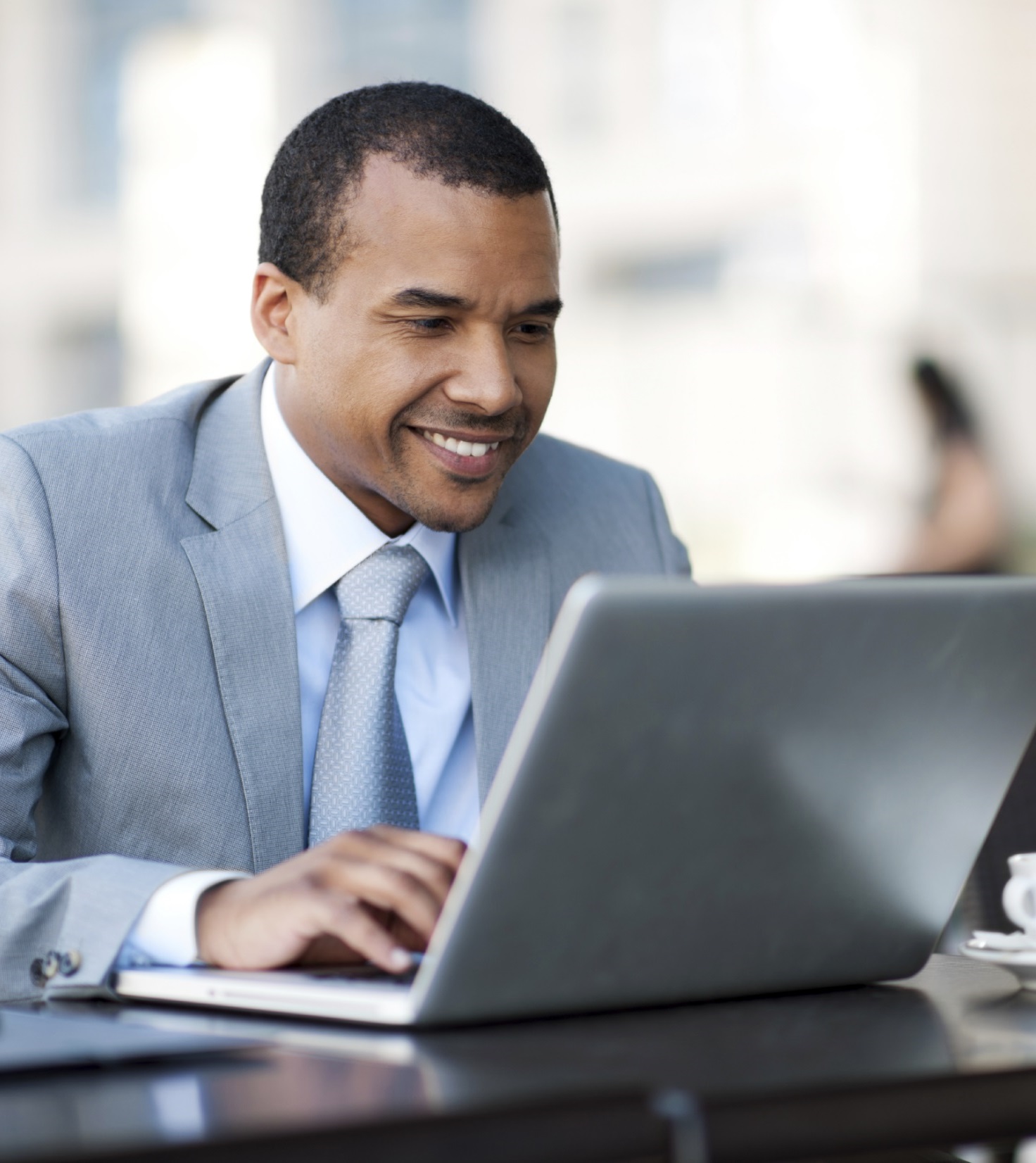 Attitude and Knowledge
Goals and a Goal Statement
Retailing
Prospecting, Recruiting and Sponsoring
Basic 5
Follow Up and  the ABC Pattern of Building Depth
Fundamentals of the Business
2-3 years plan
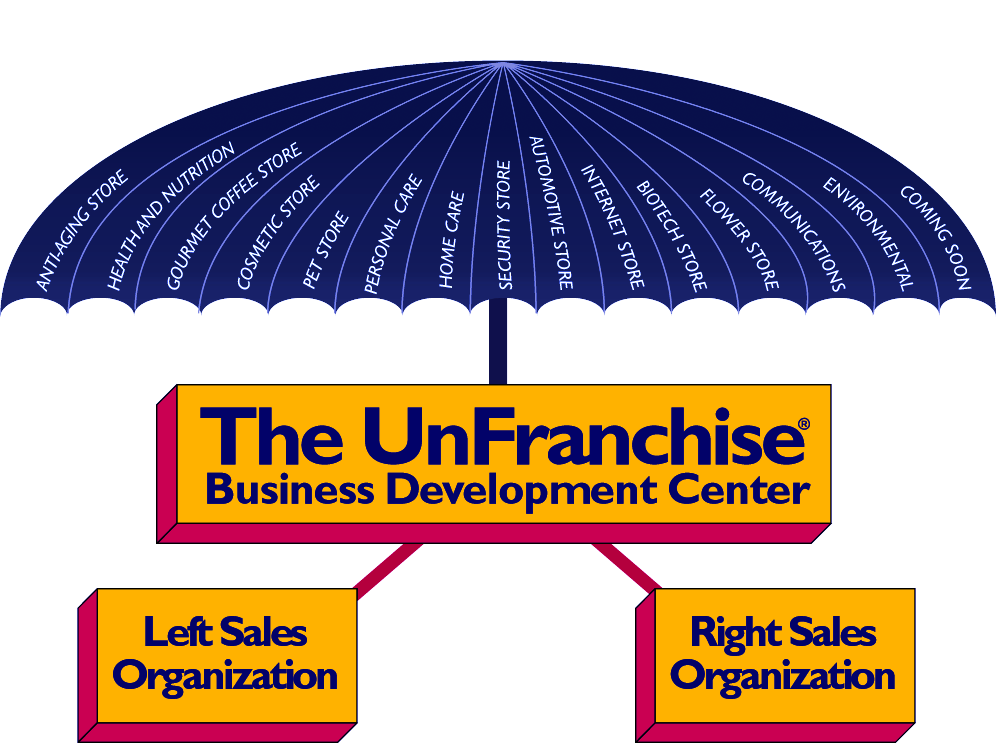 2. Duplication
1.    One  to One  Marketing
UnFranchise Business
Duplicate your effort
Focus on developing 2 sales organisations
Service 10-15 PC
30 – 100% retail profit
Each BDC weekly earning potential A$1500 - $3600
Left sales organisation
Right sales organisation
Master UnFranchise® Owner Program
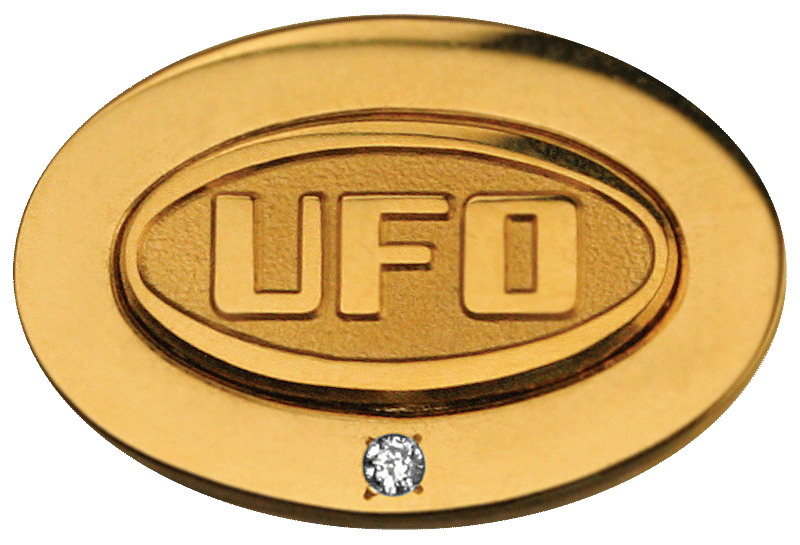 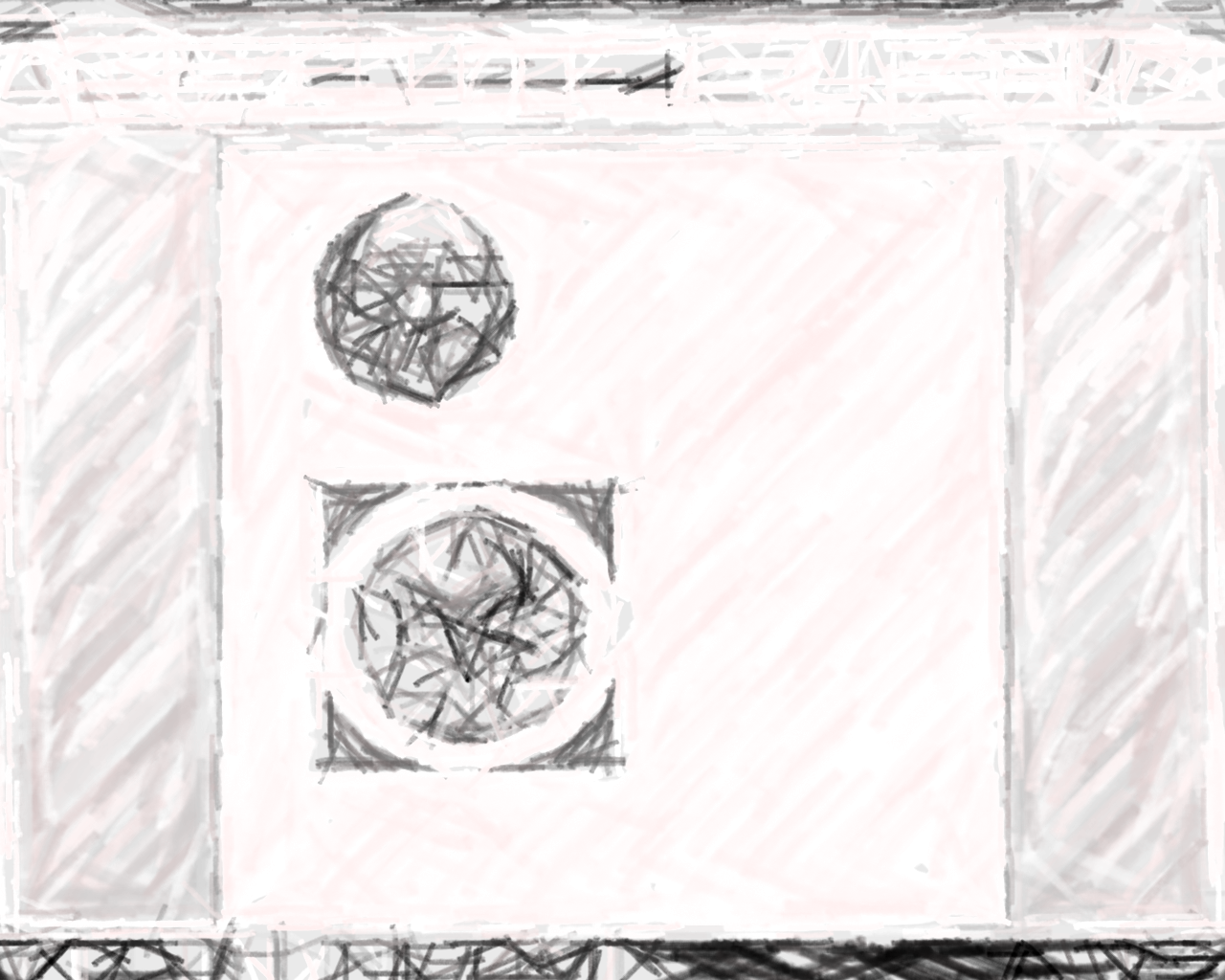 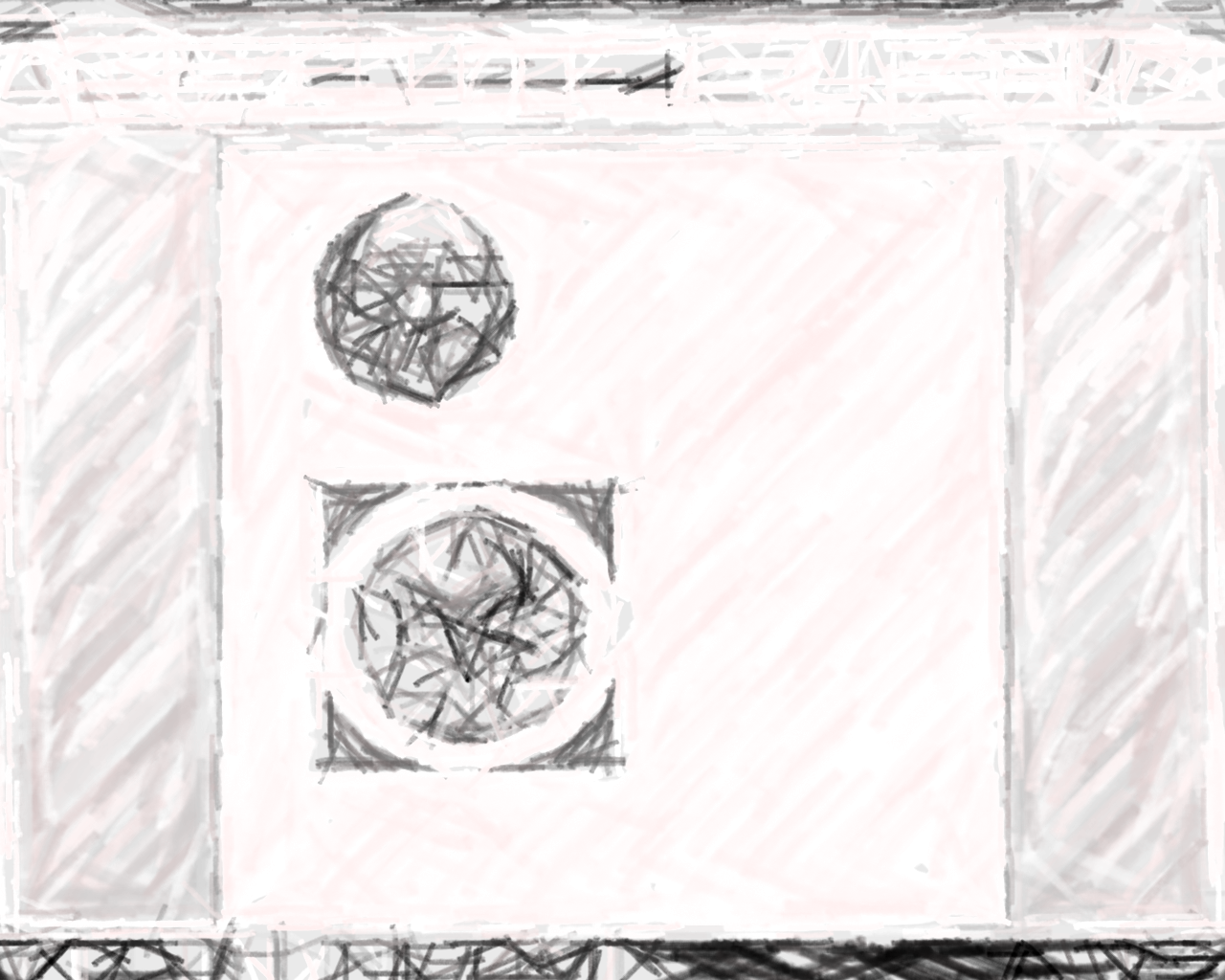 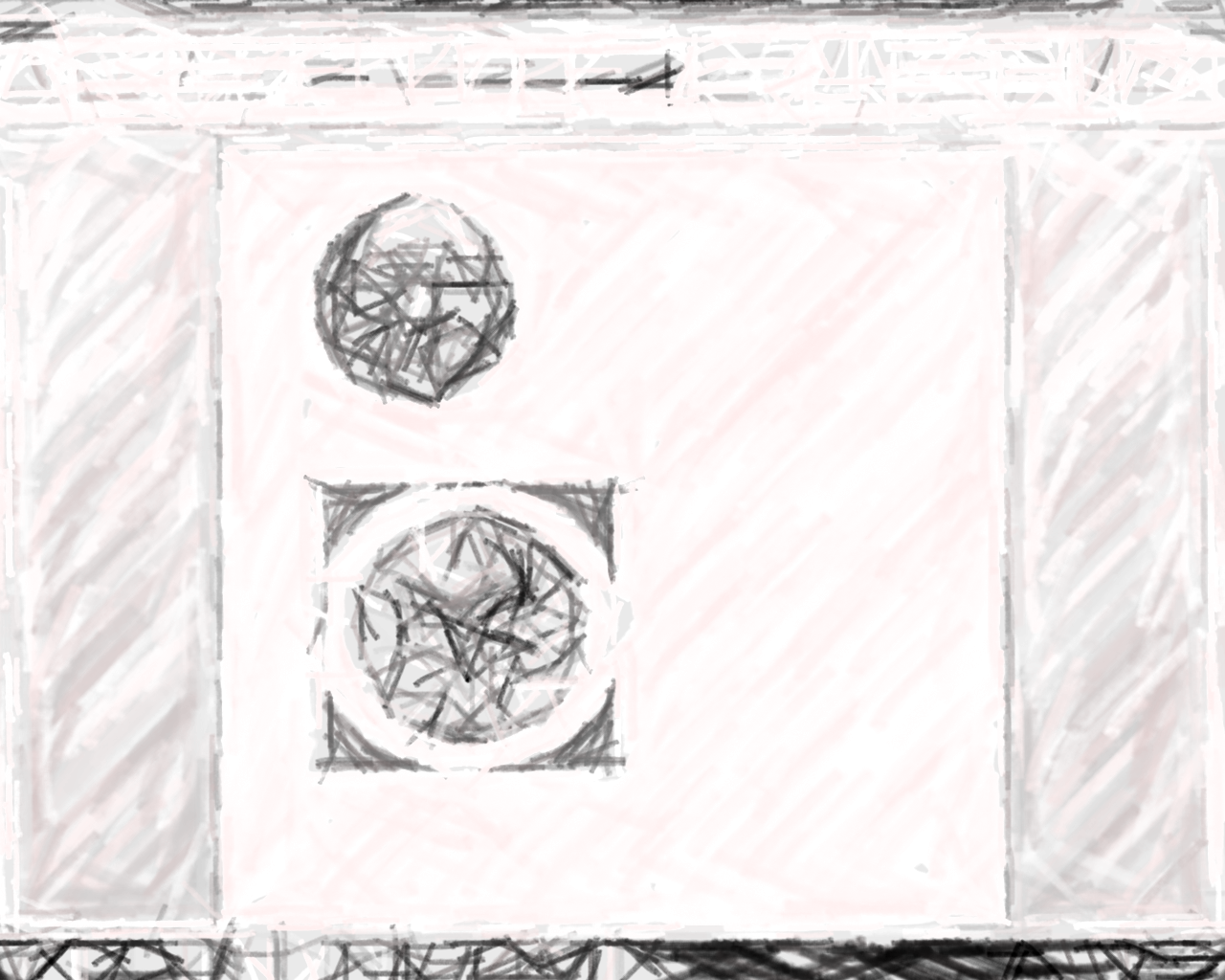 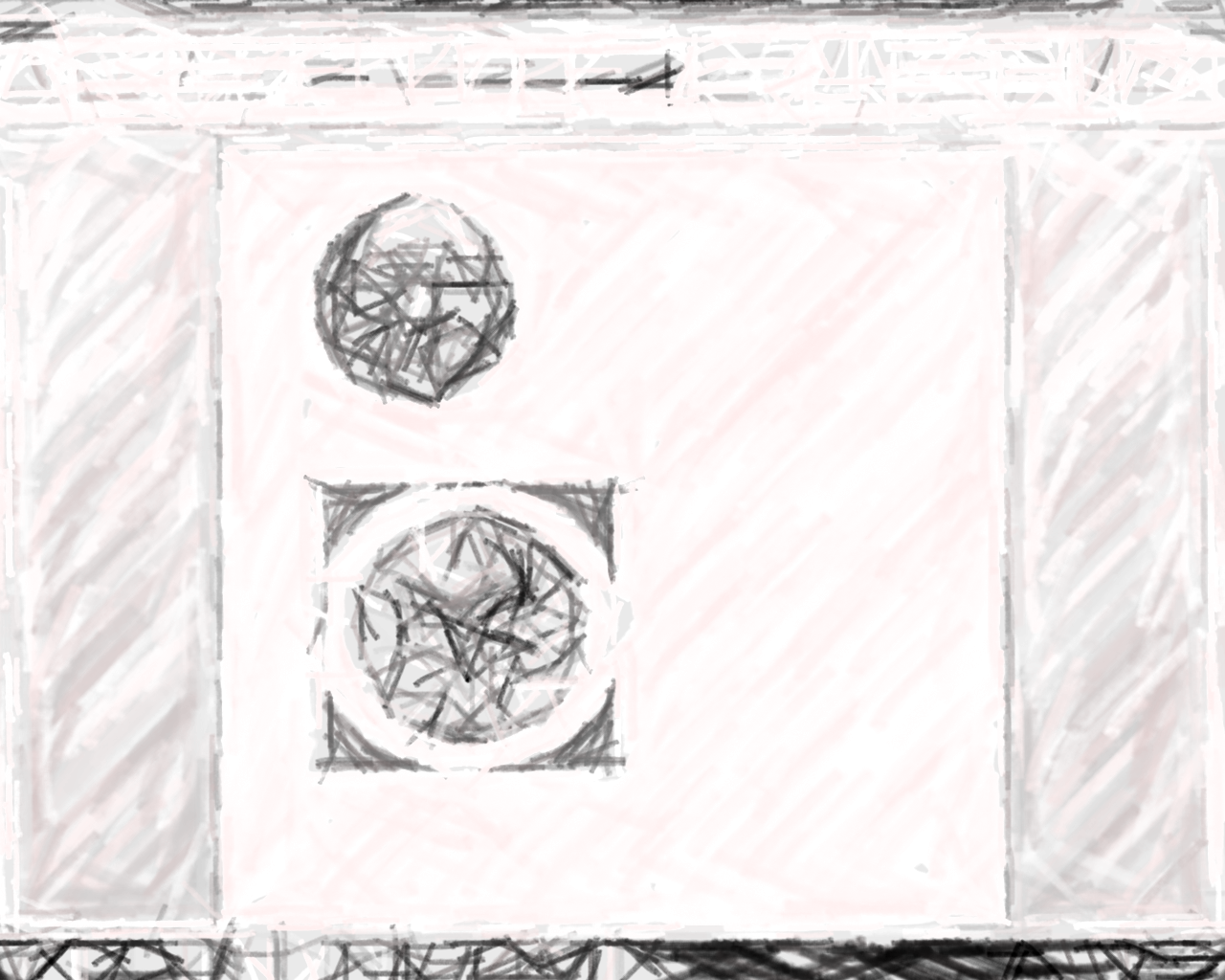 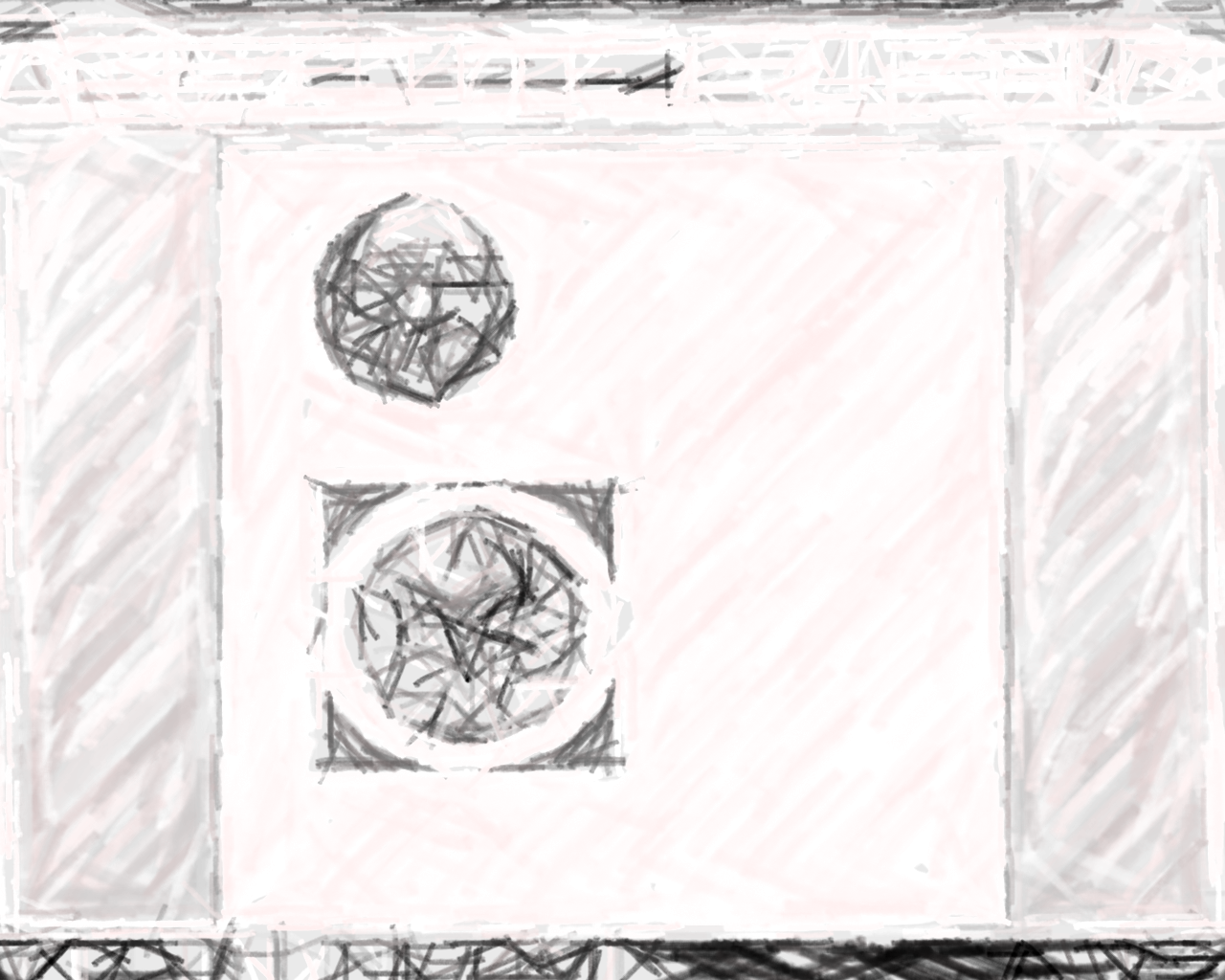 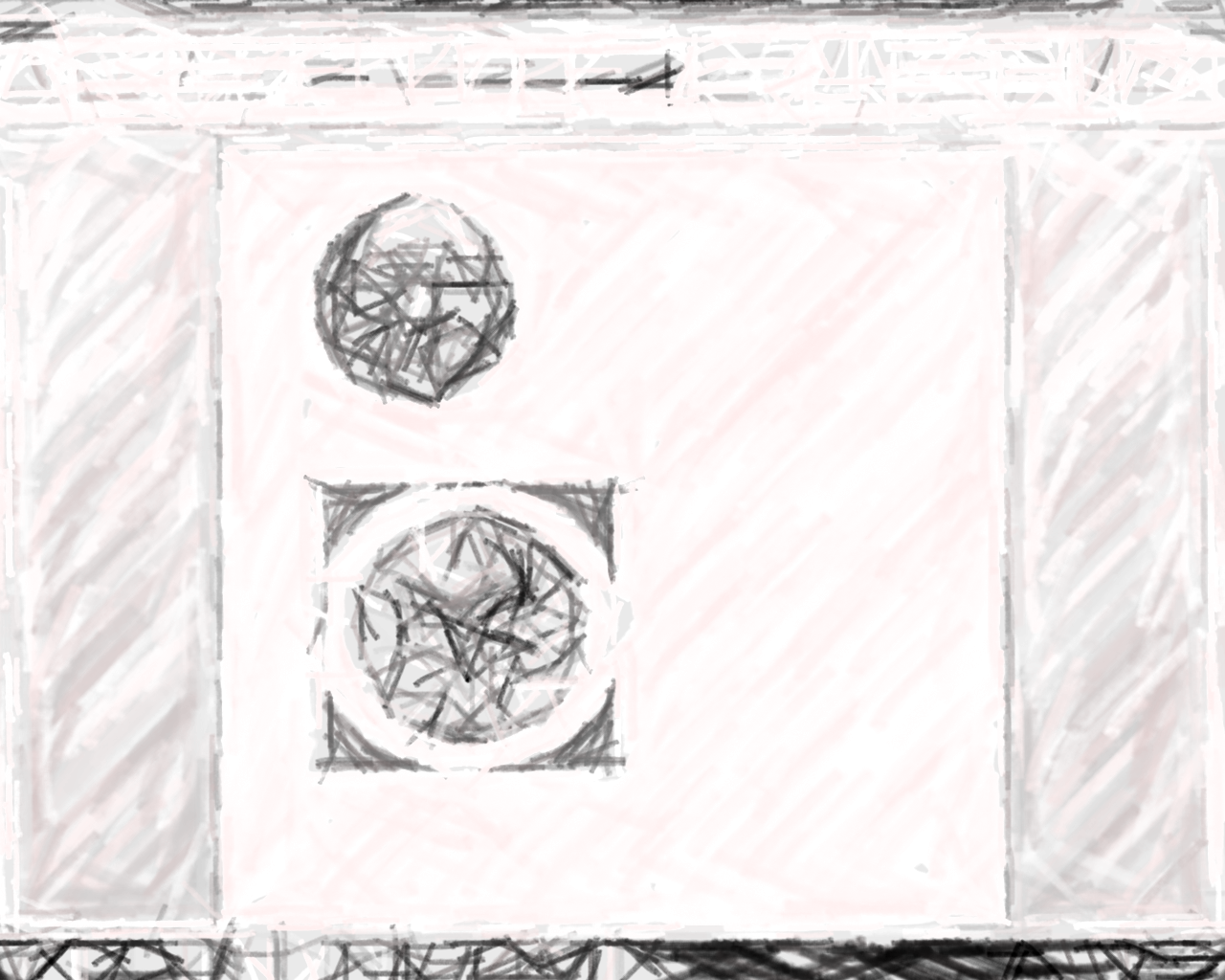 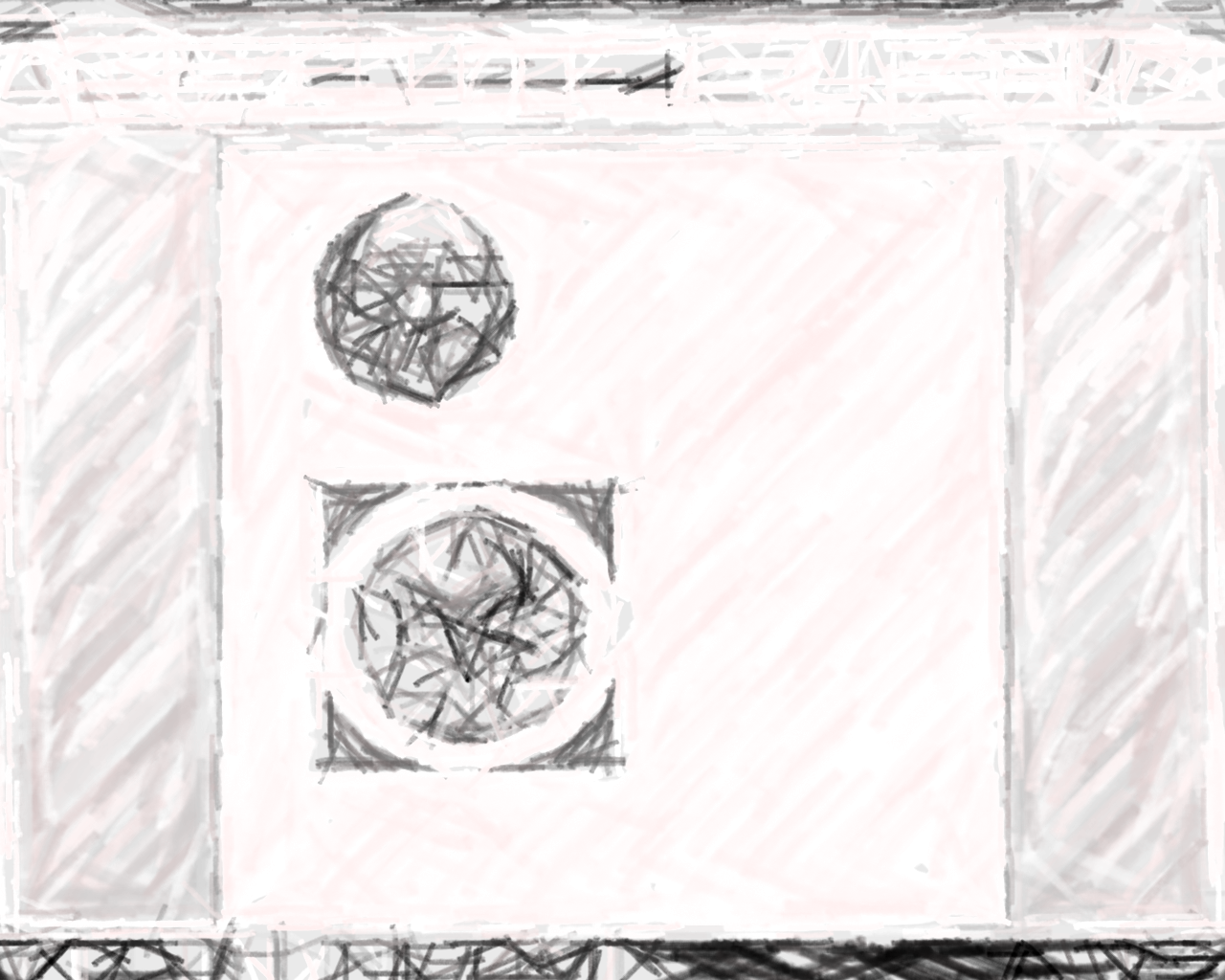 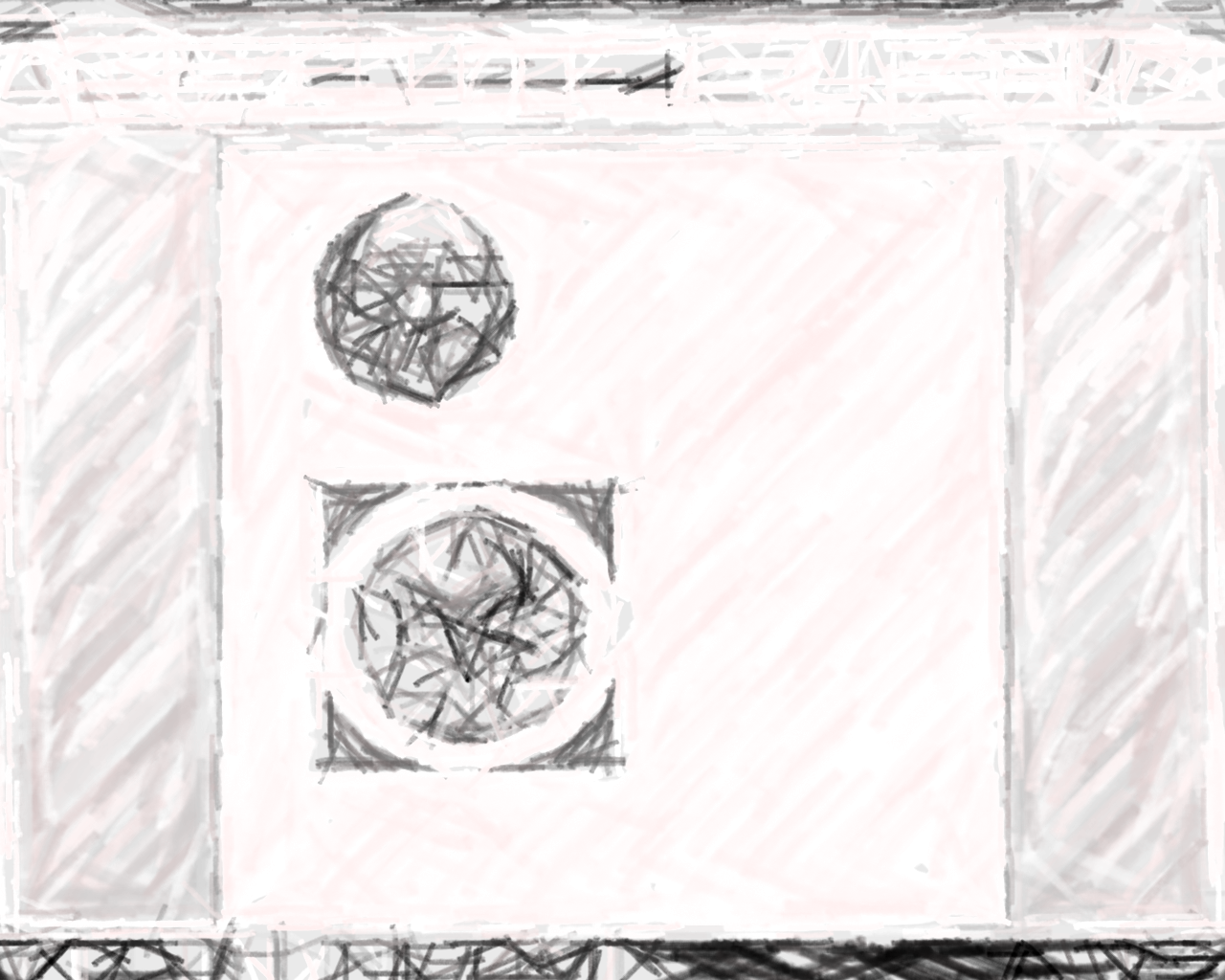 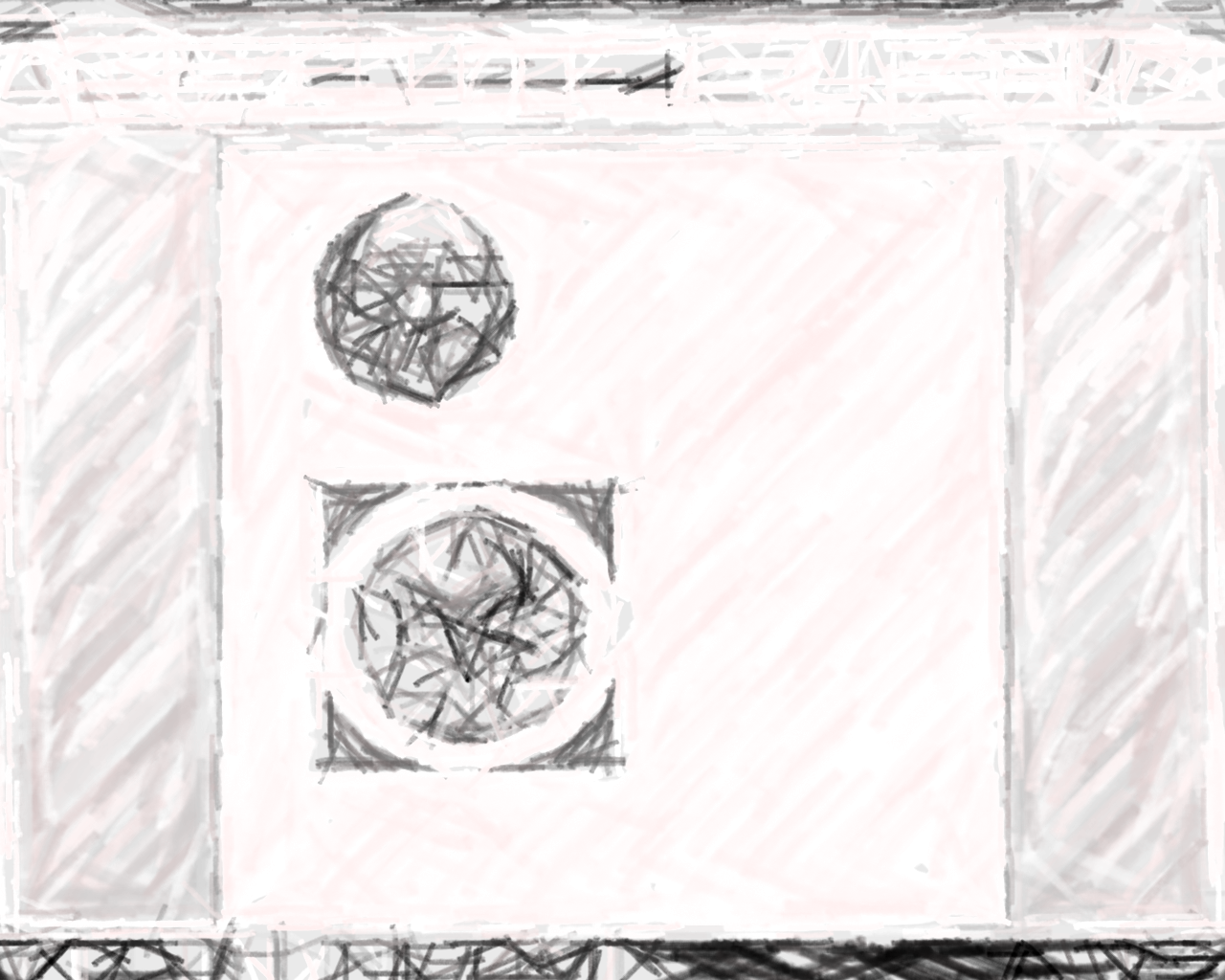 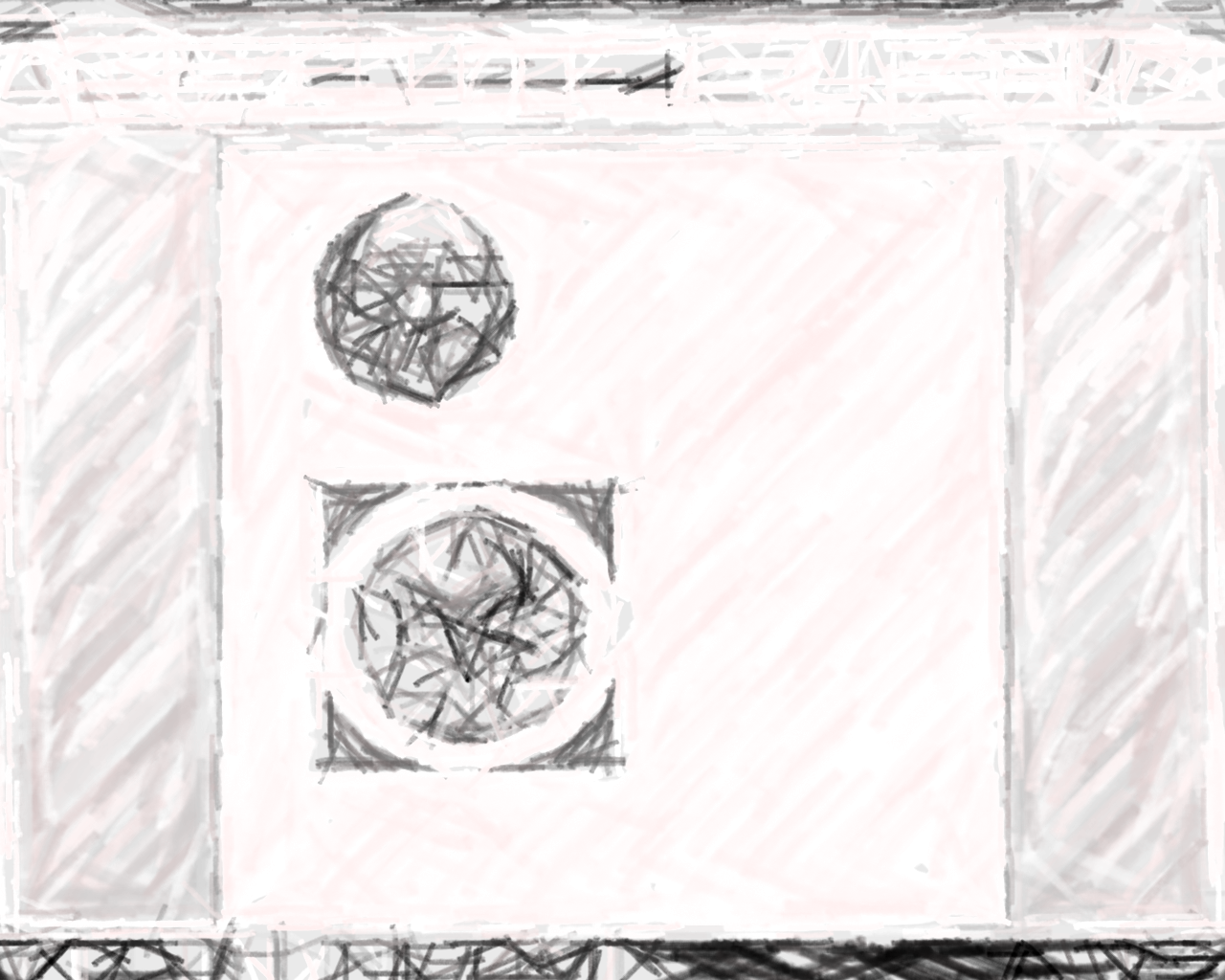 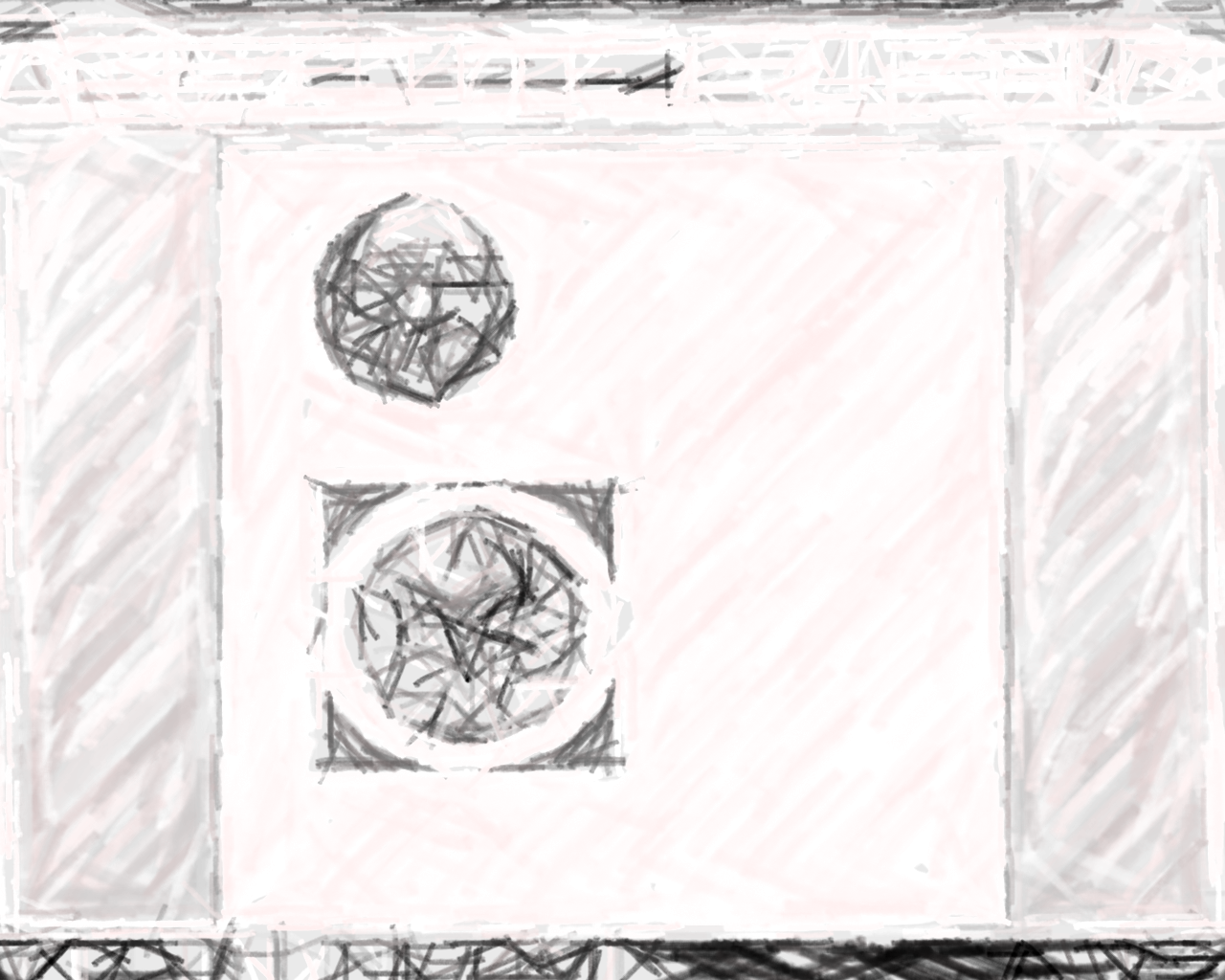 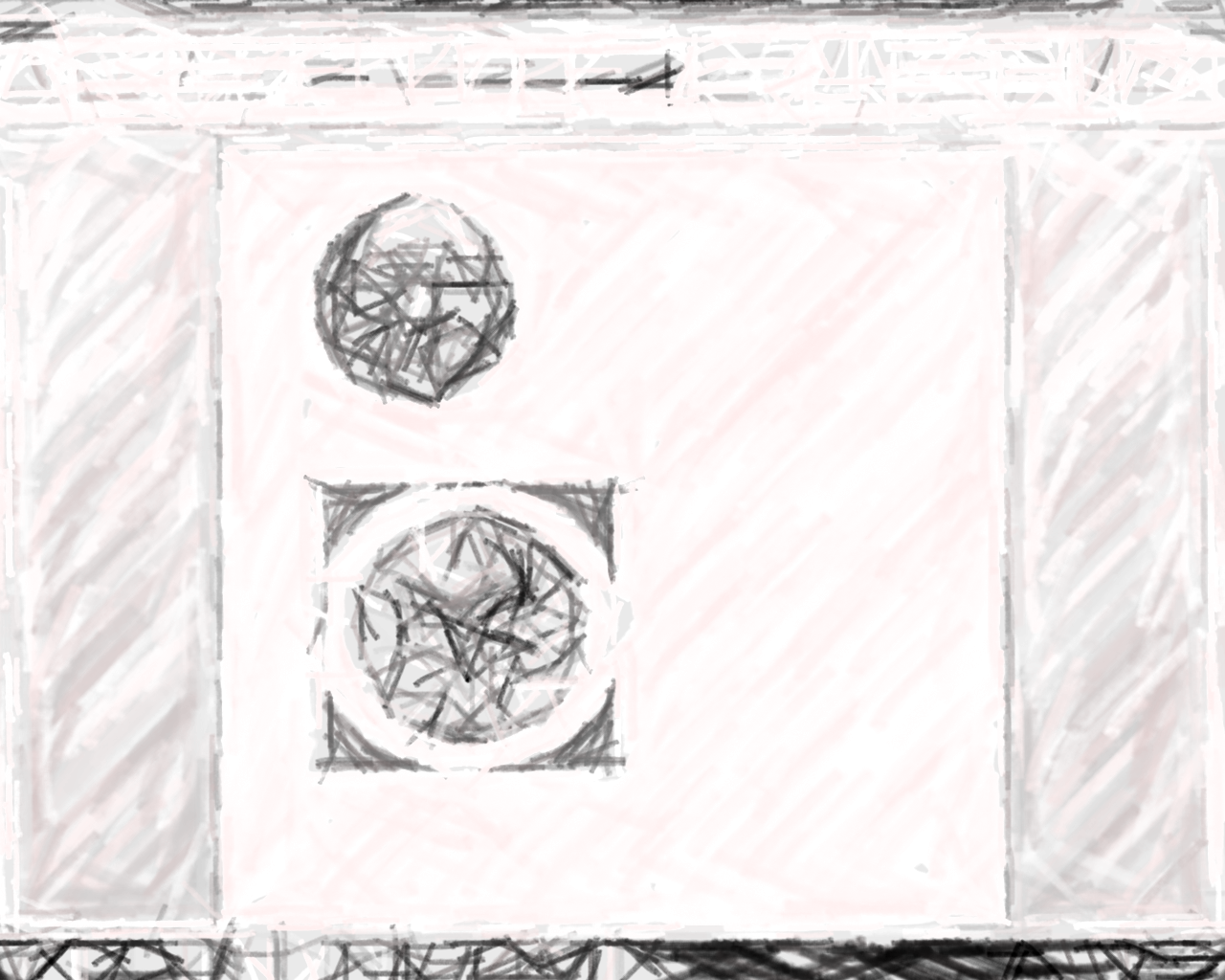 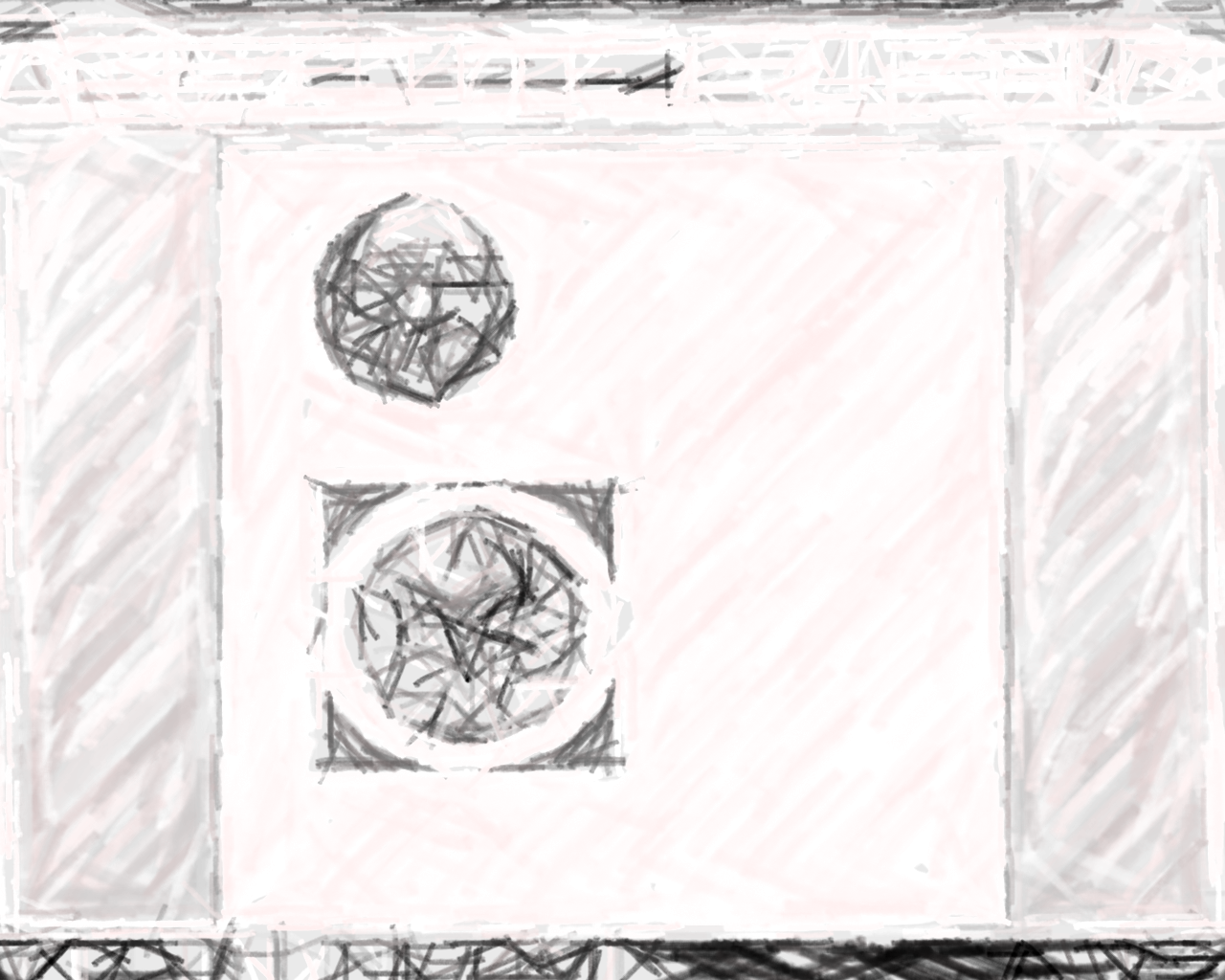 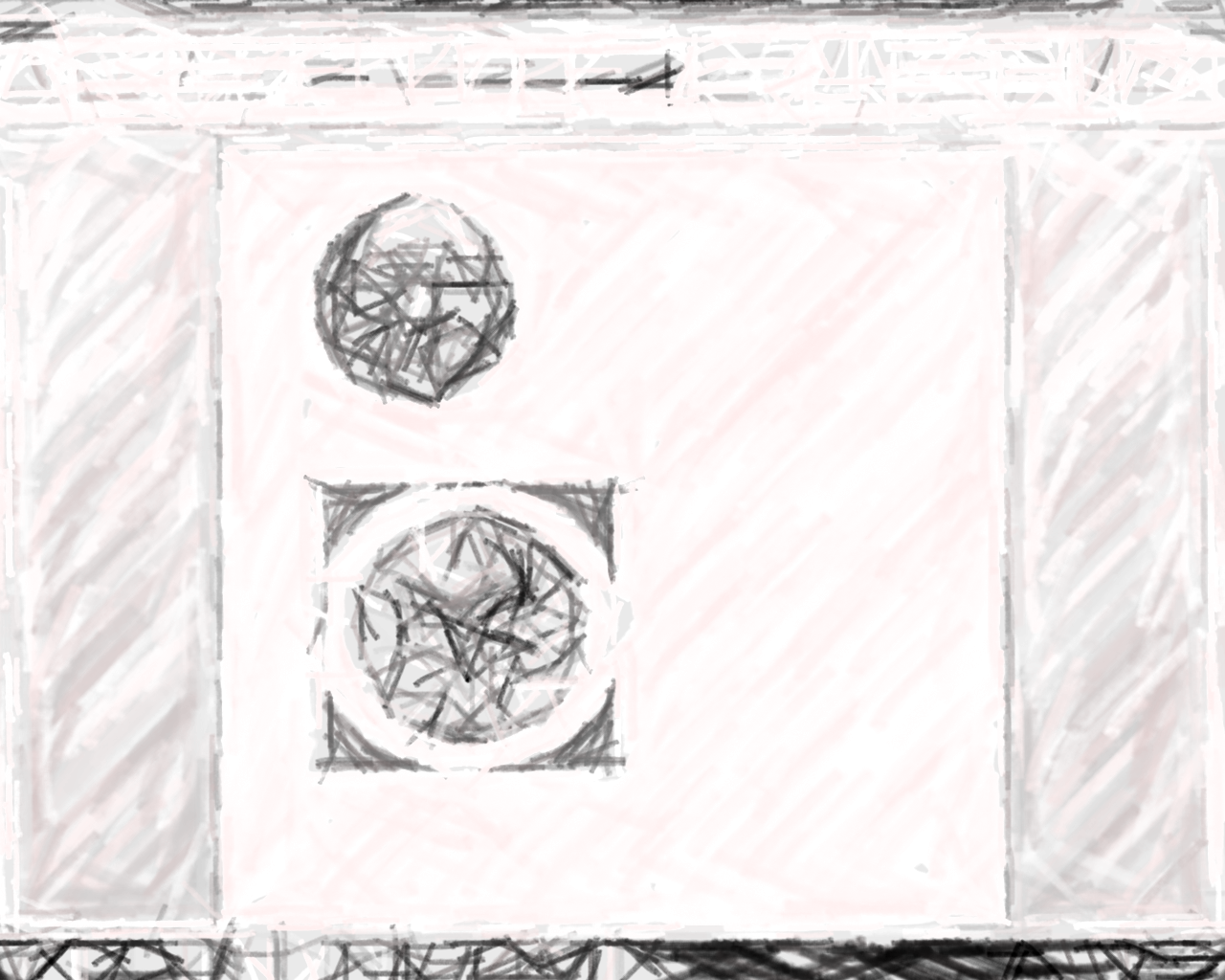 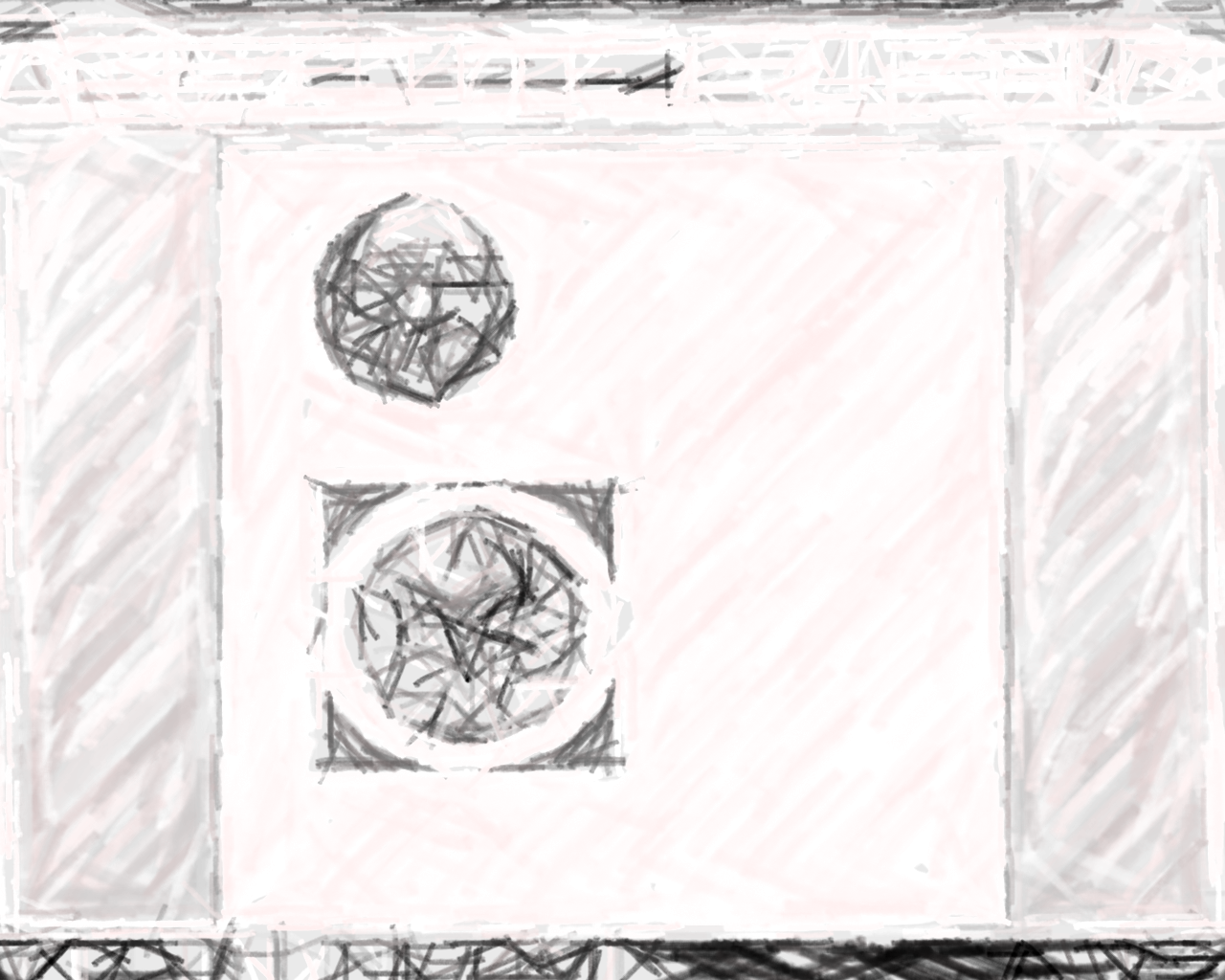 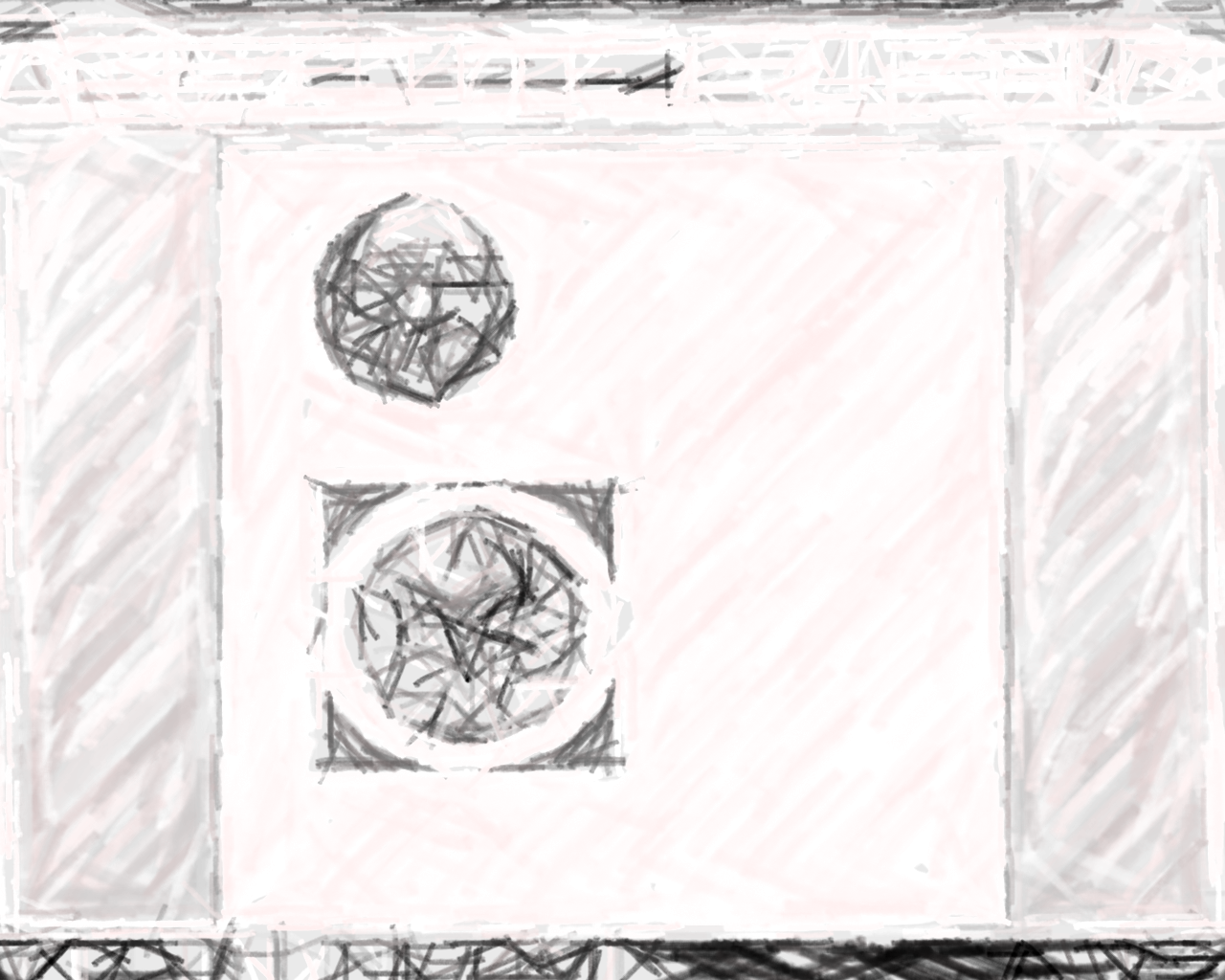 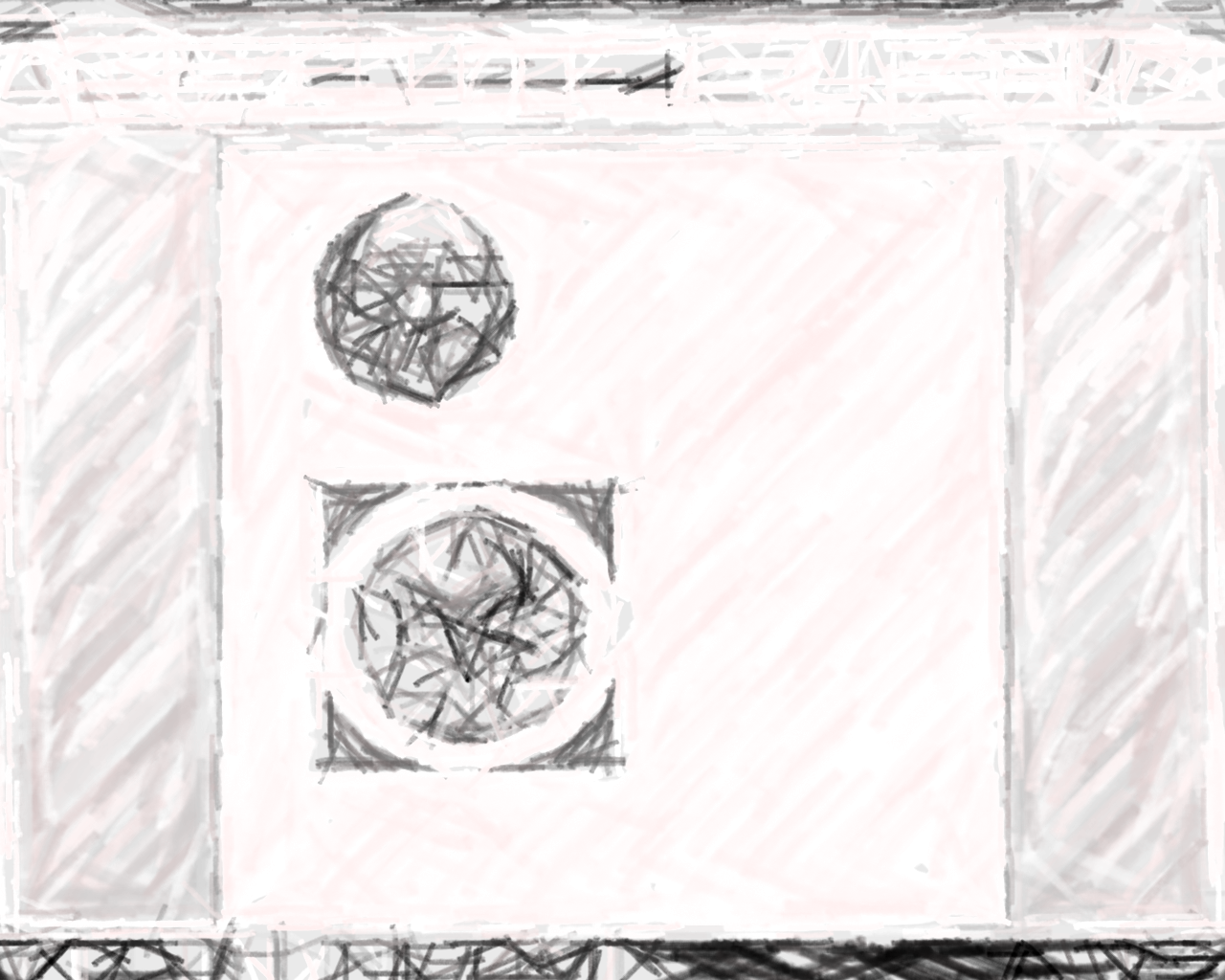 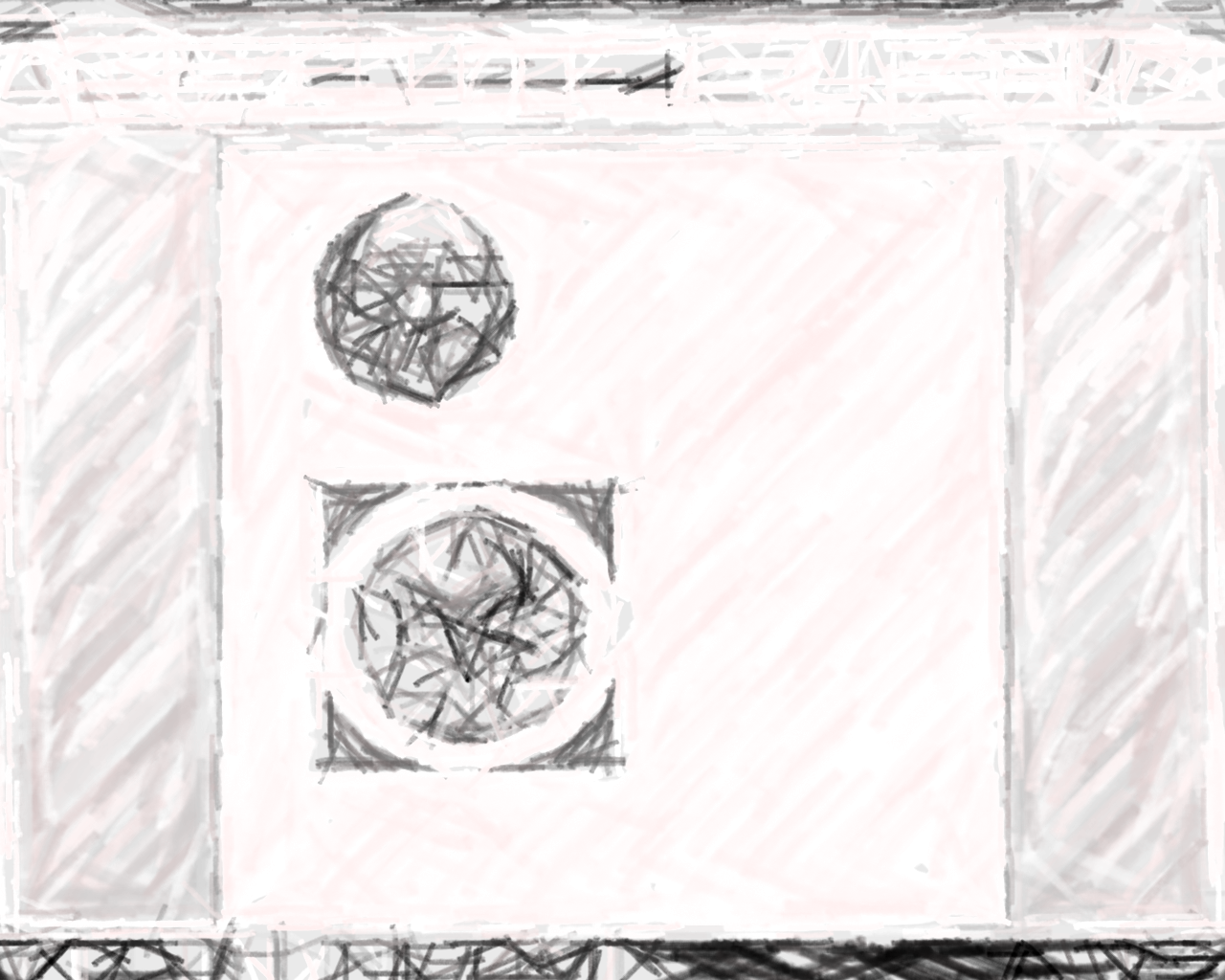 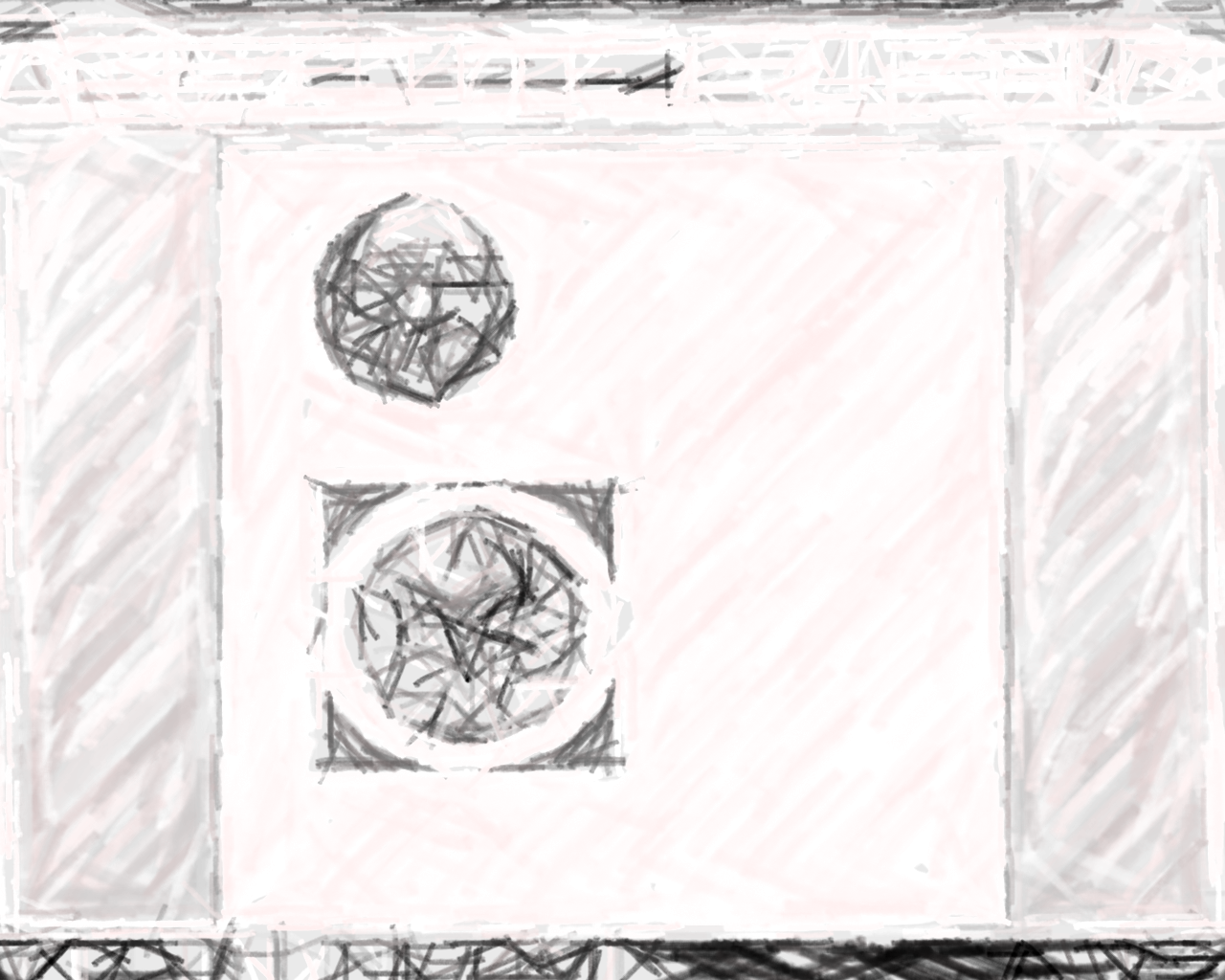 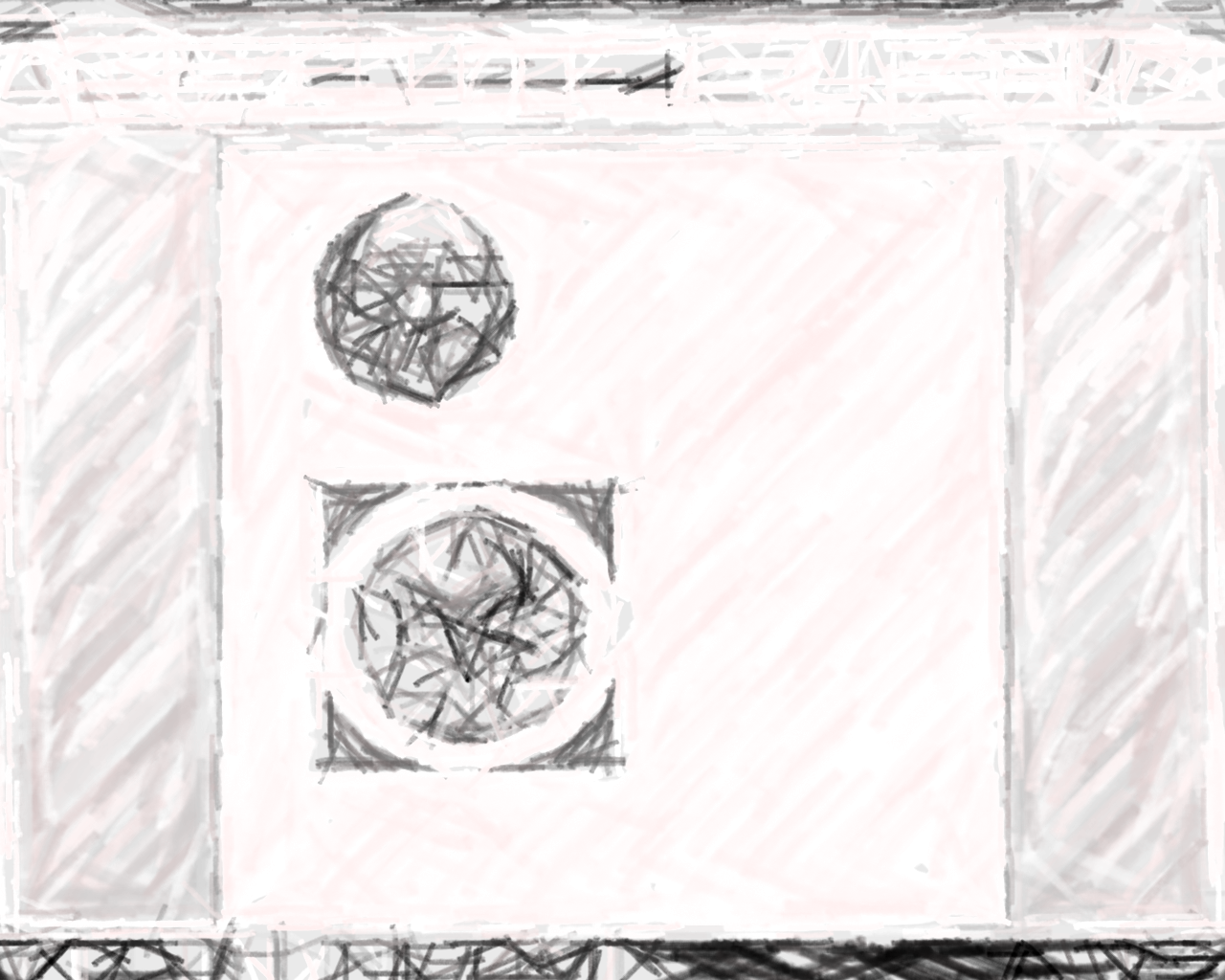 A Structured System of Success for
Independent UnFranchise Owners
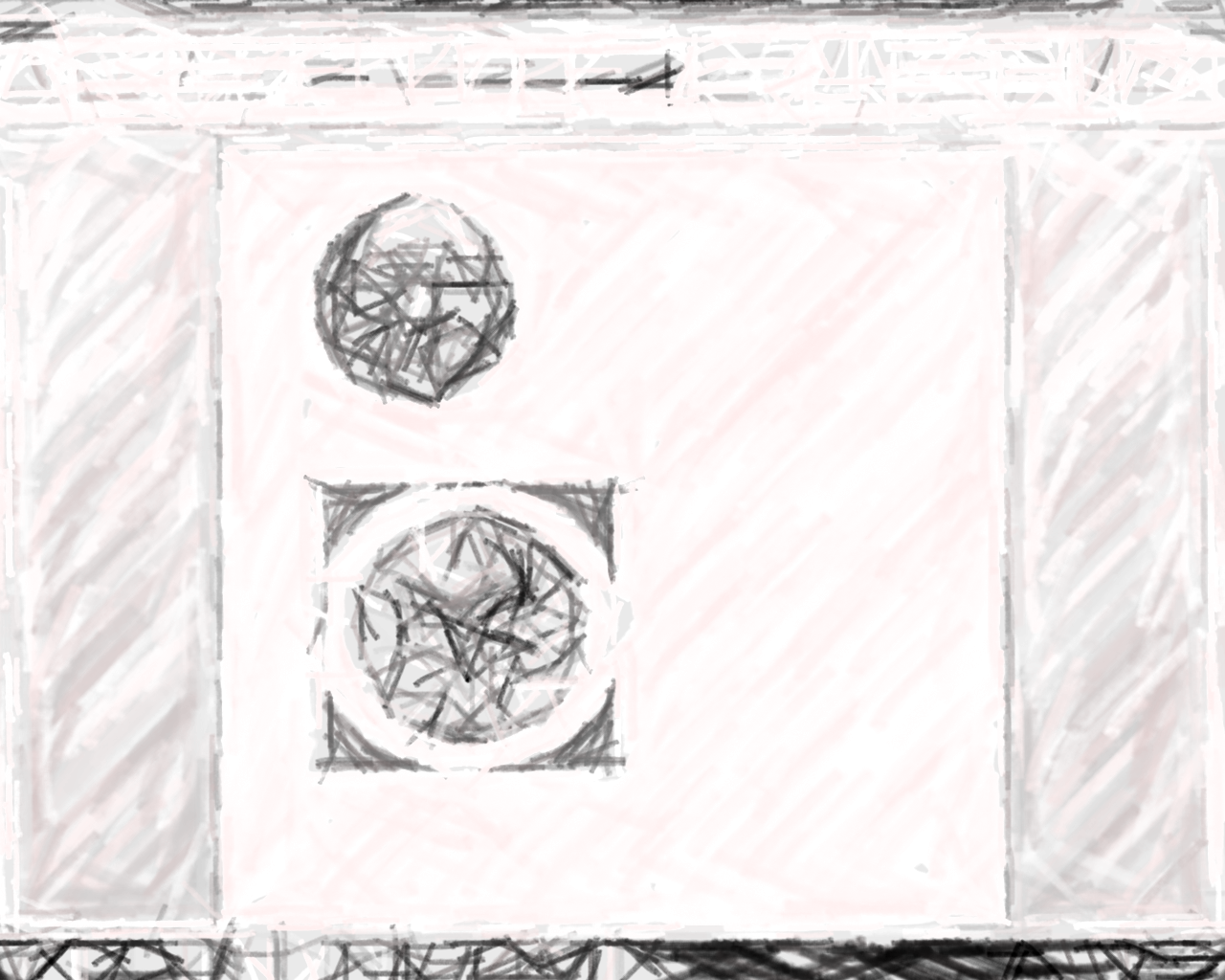 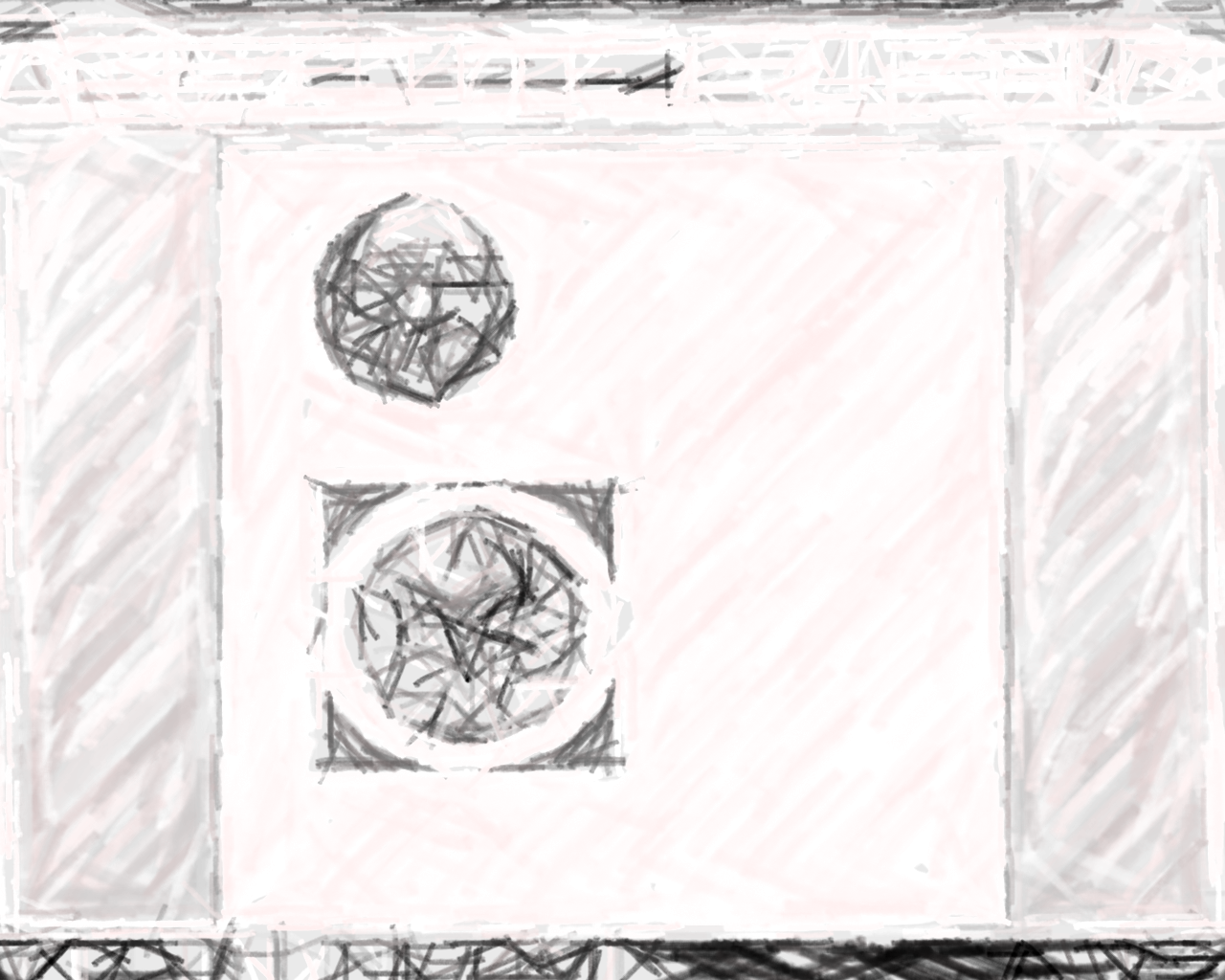 Master UnFranchise® Owner Program
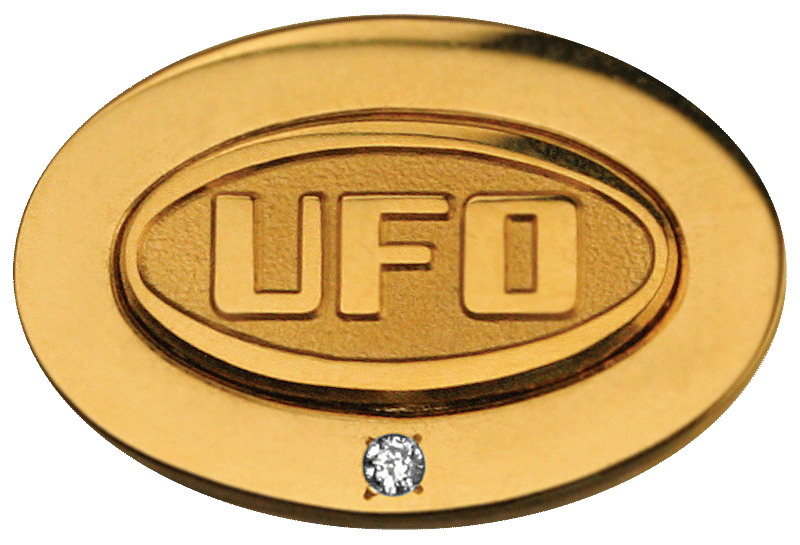 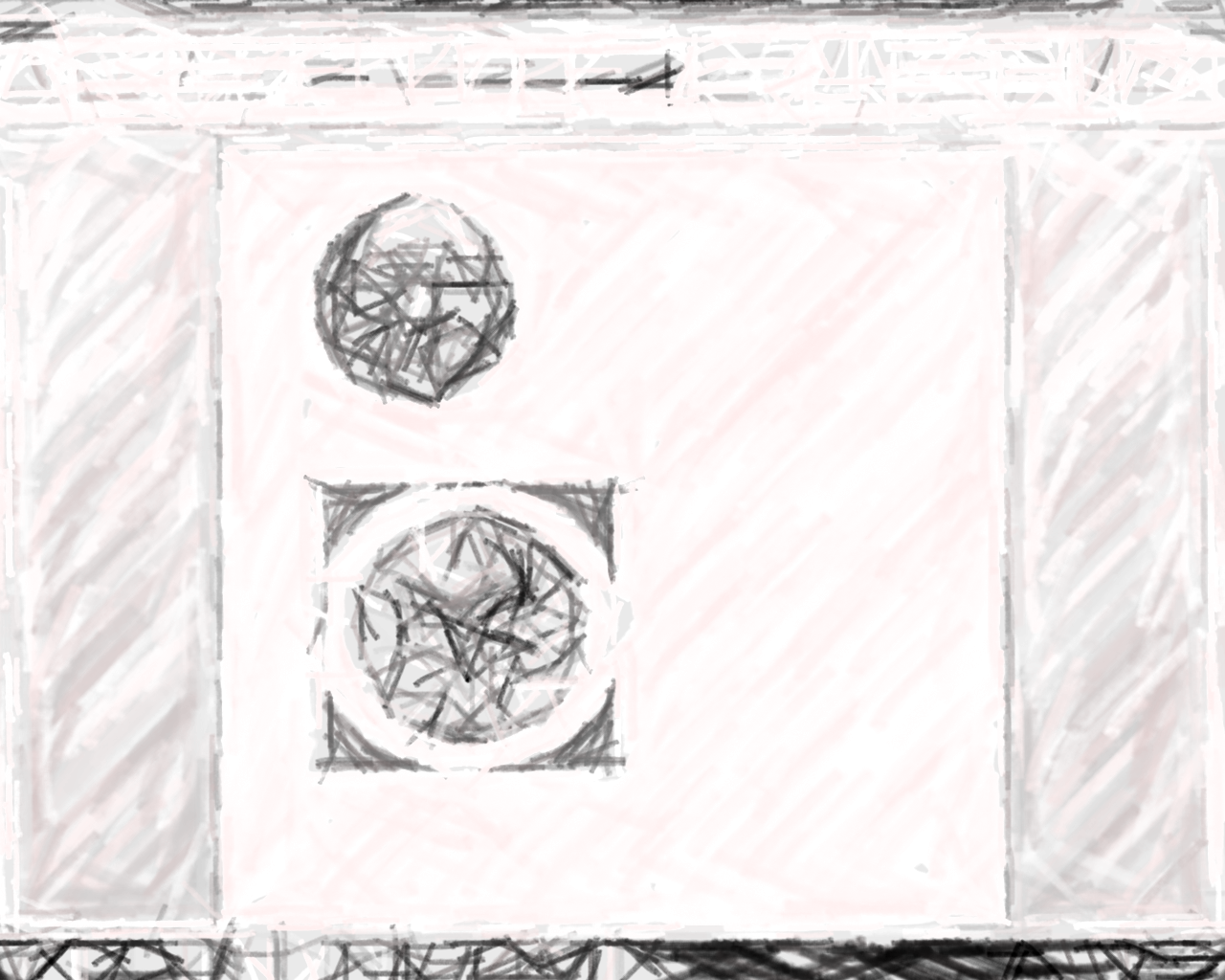 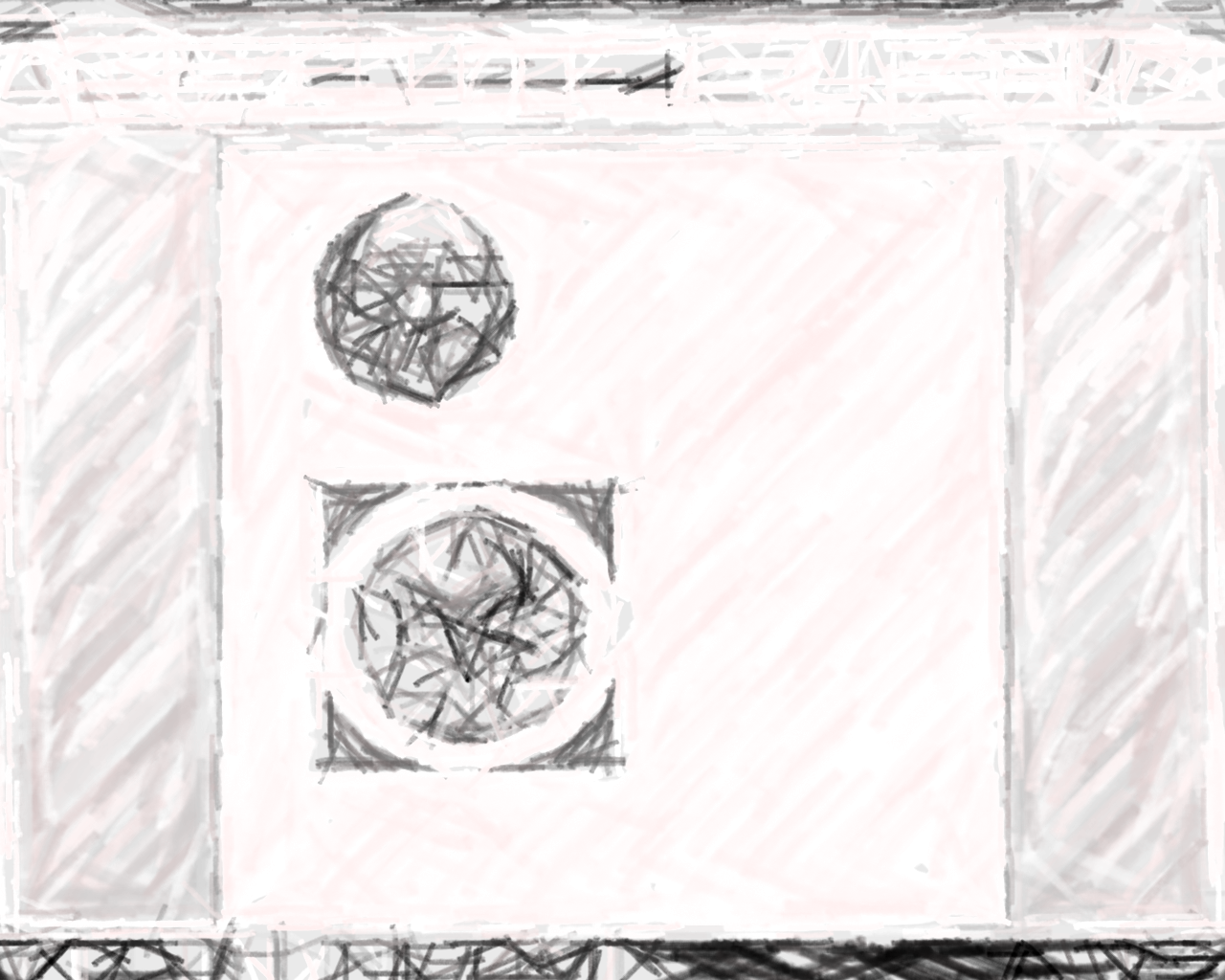 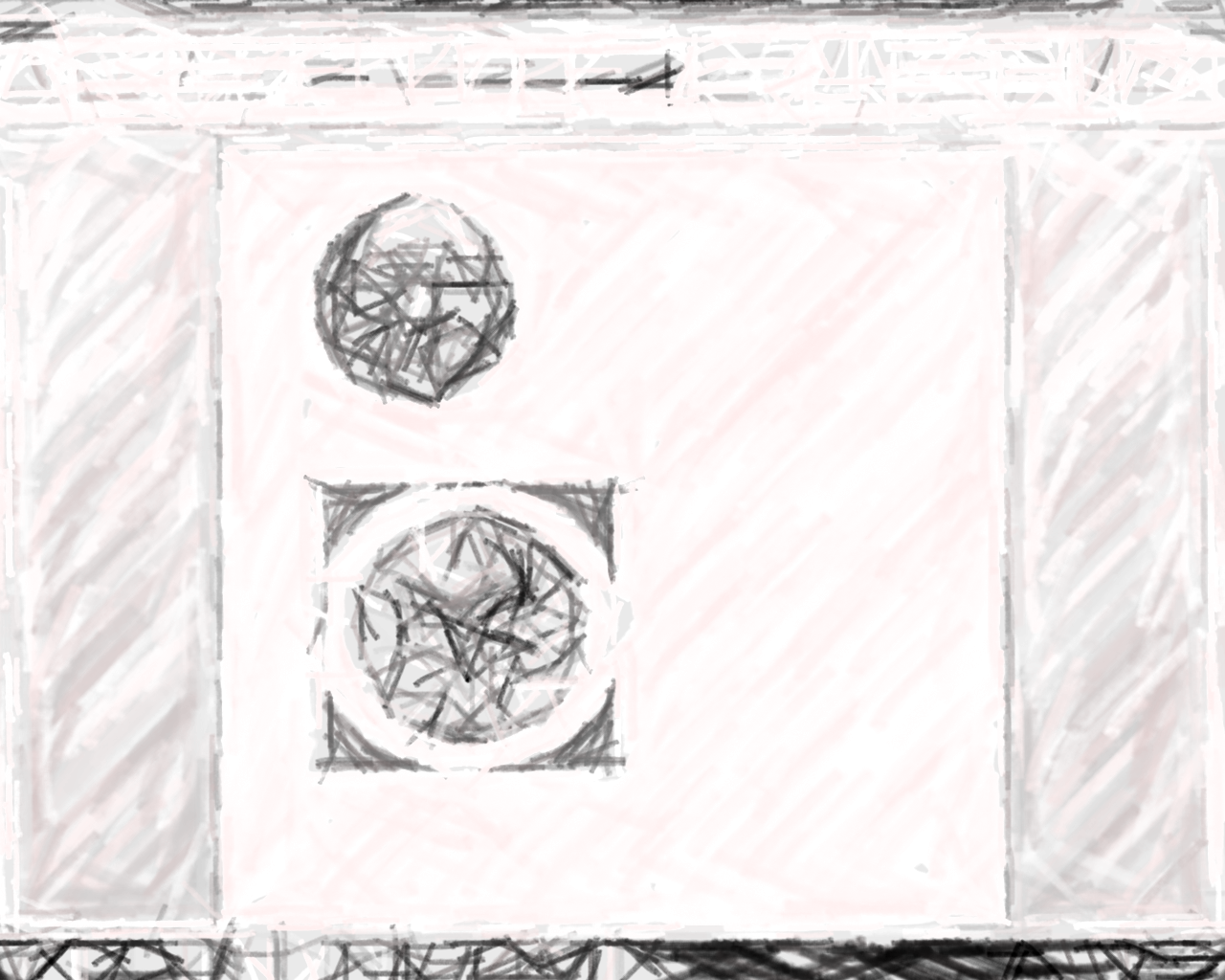 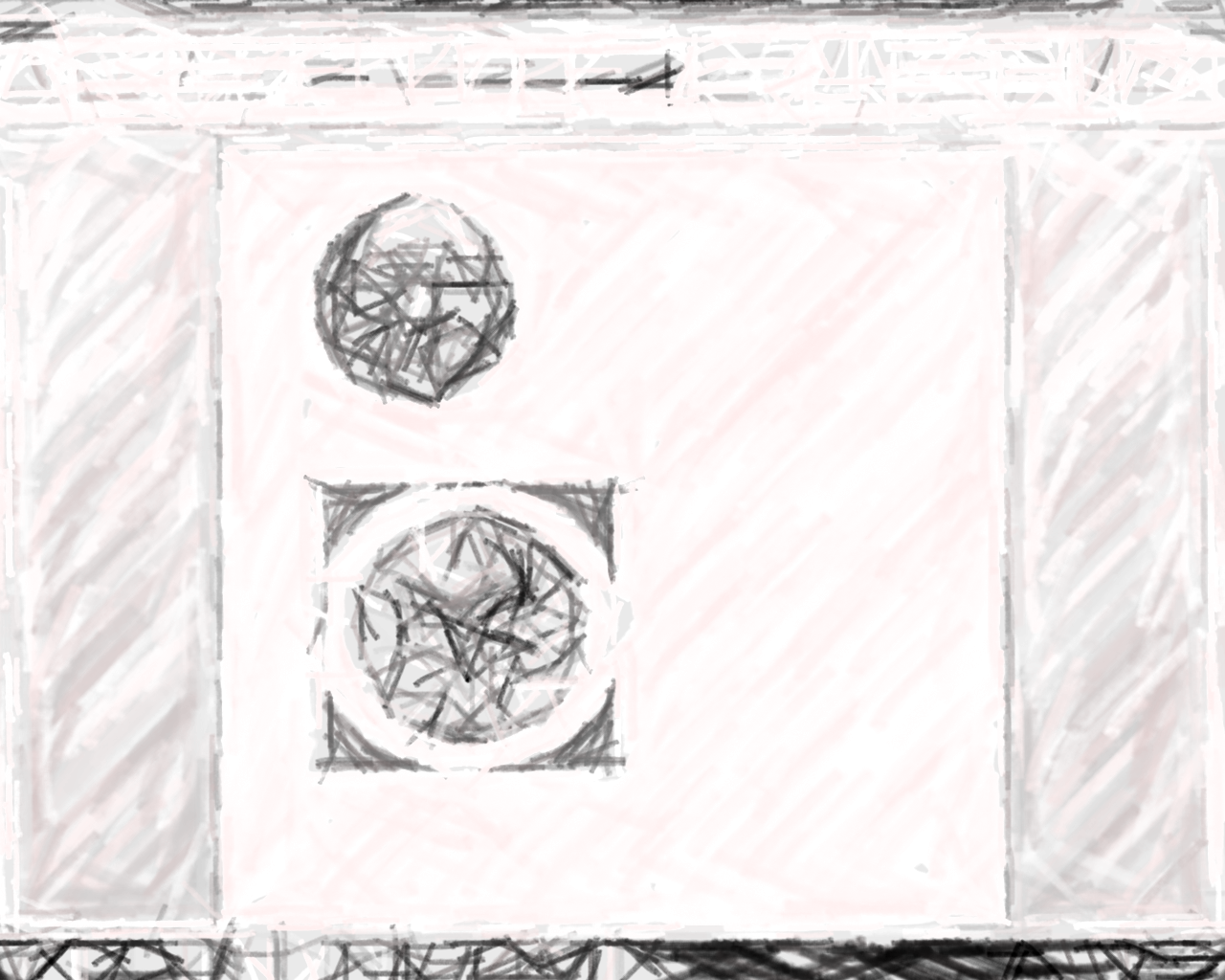 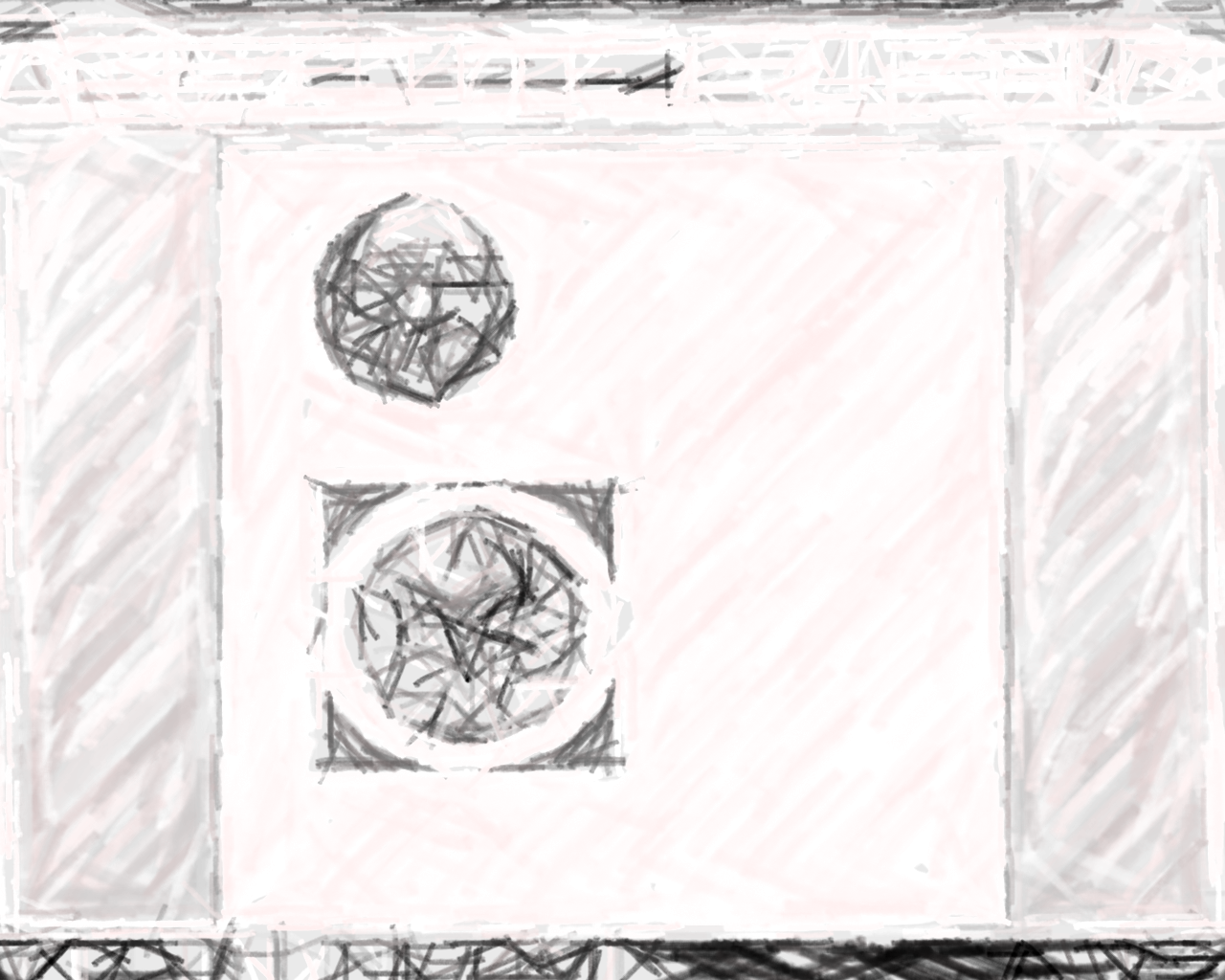 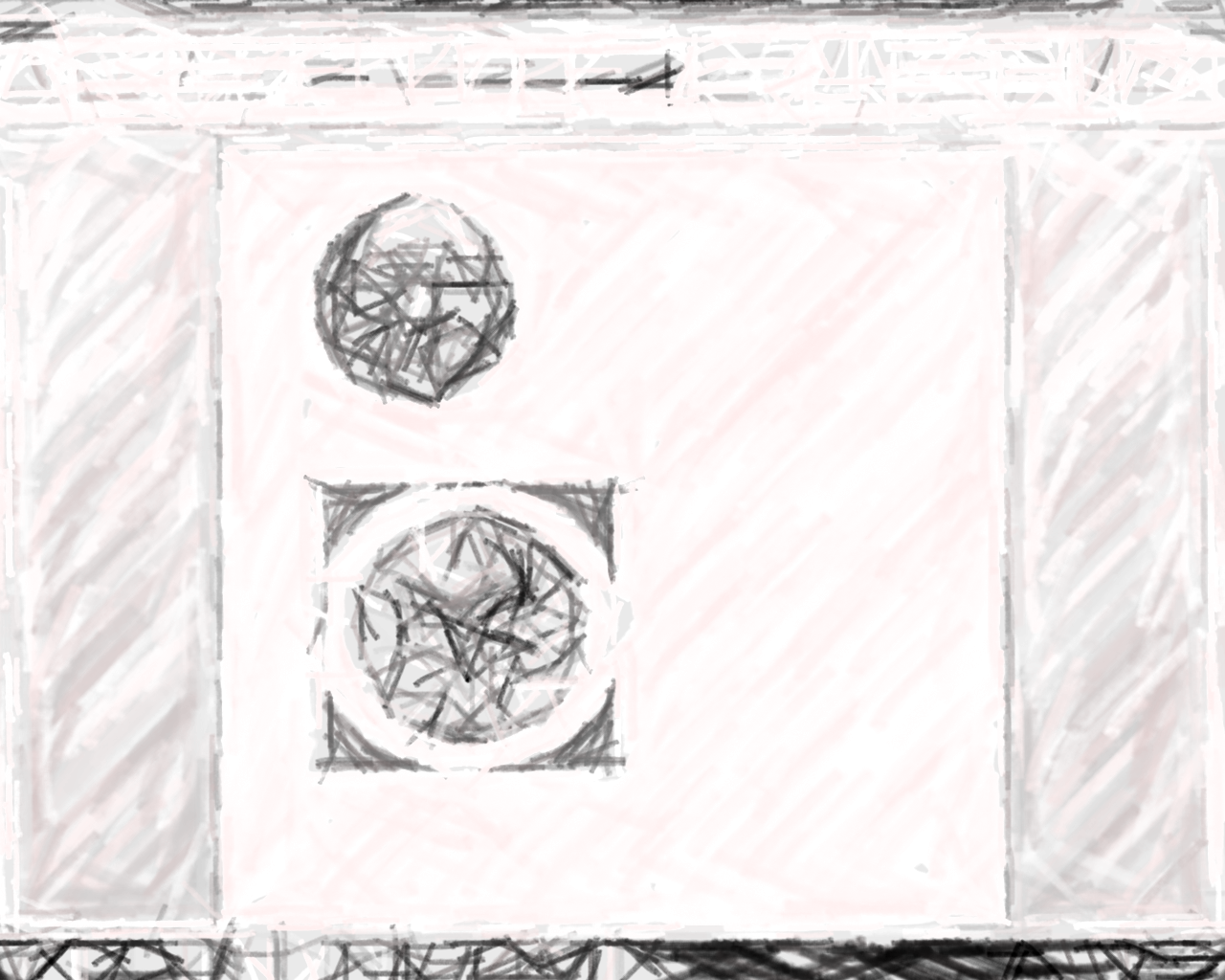 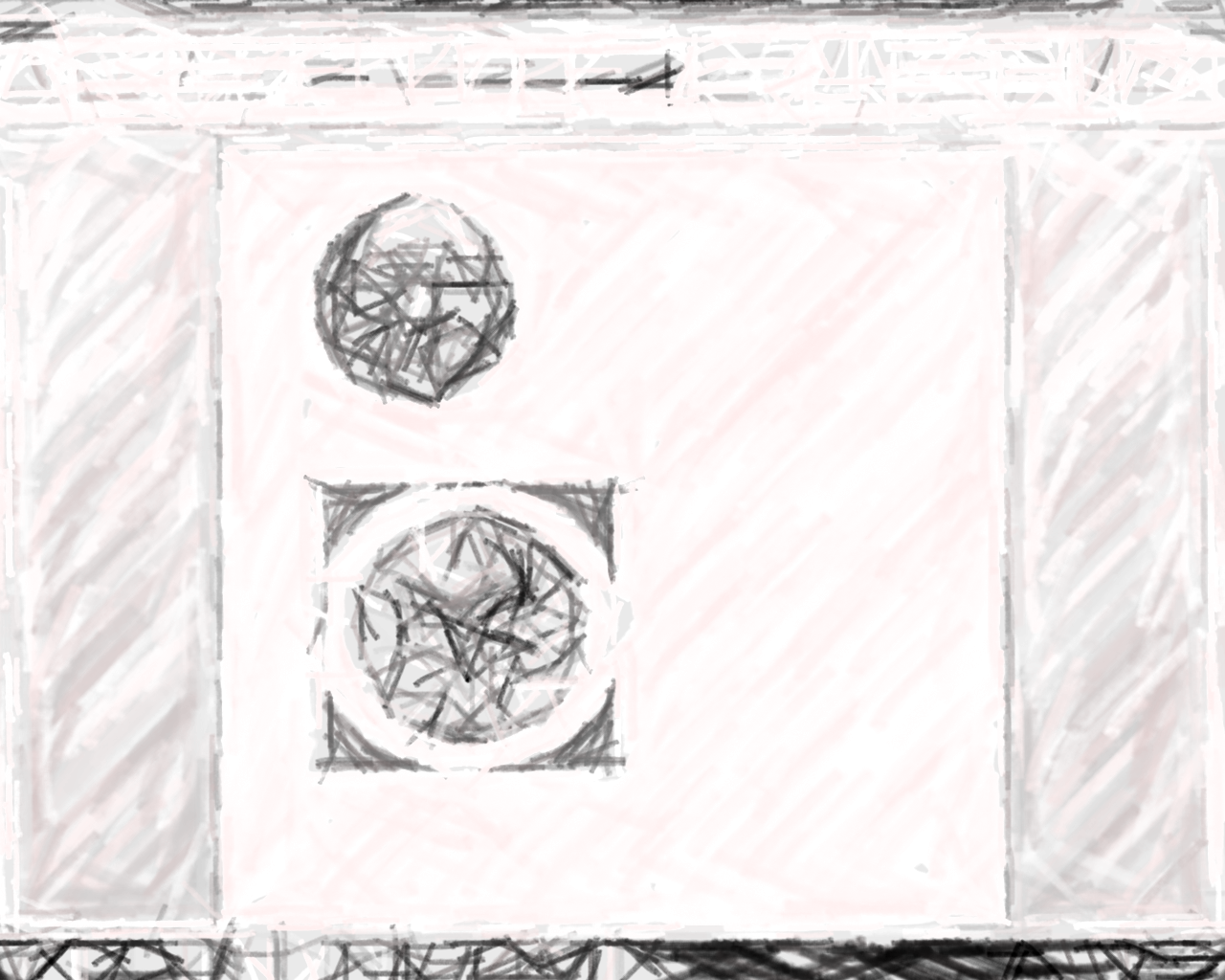 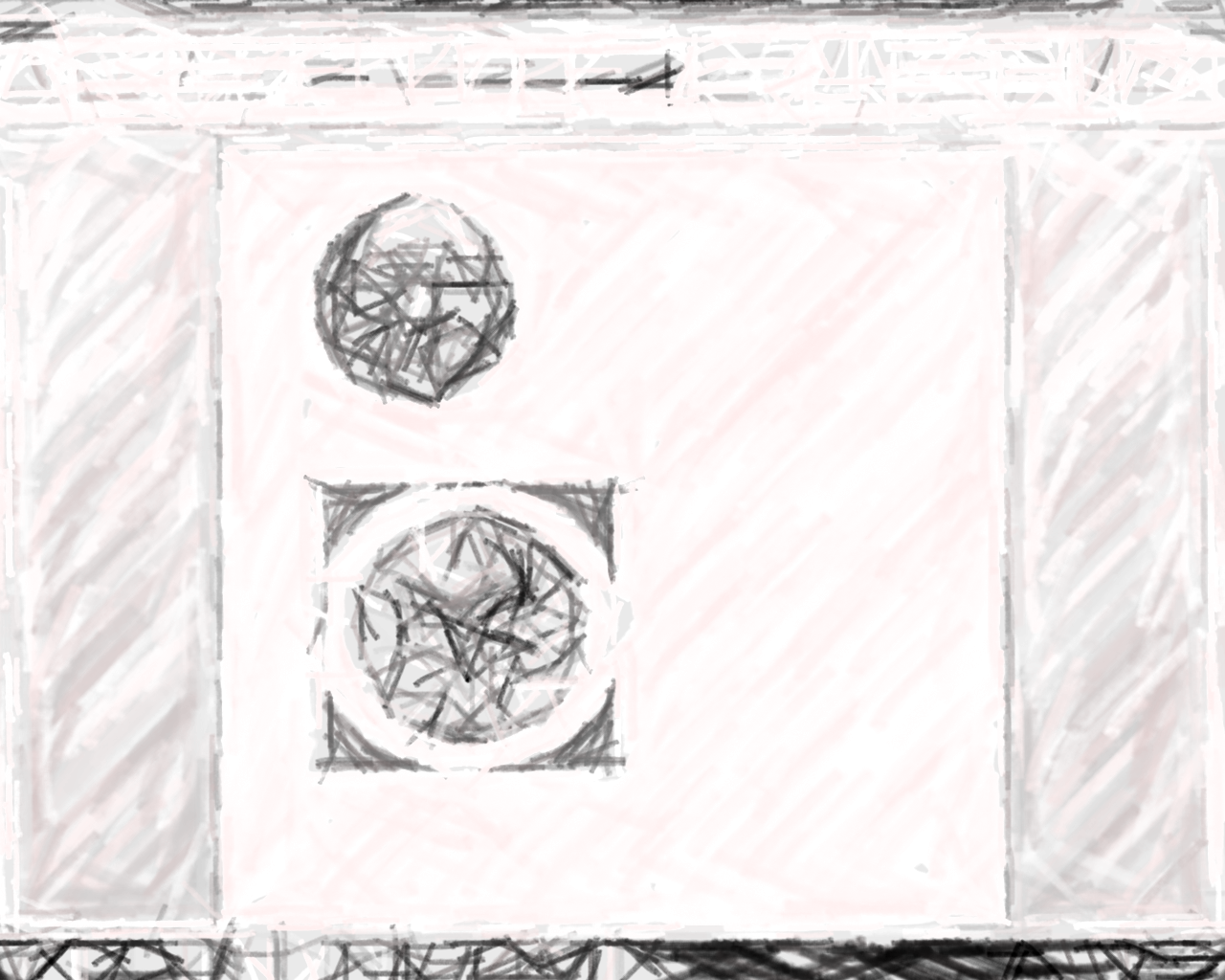 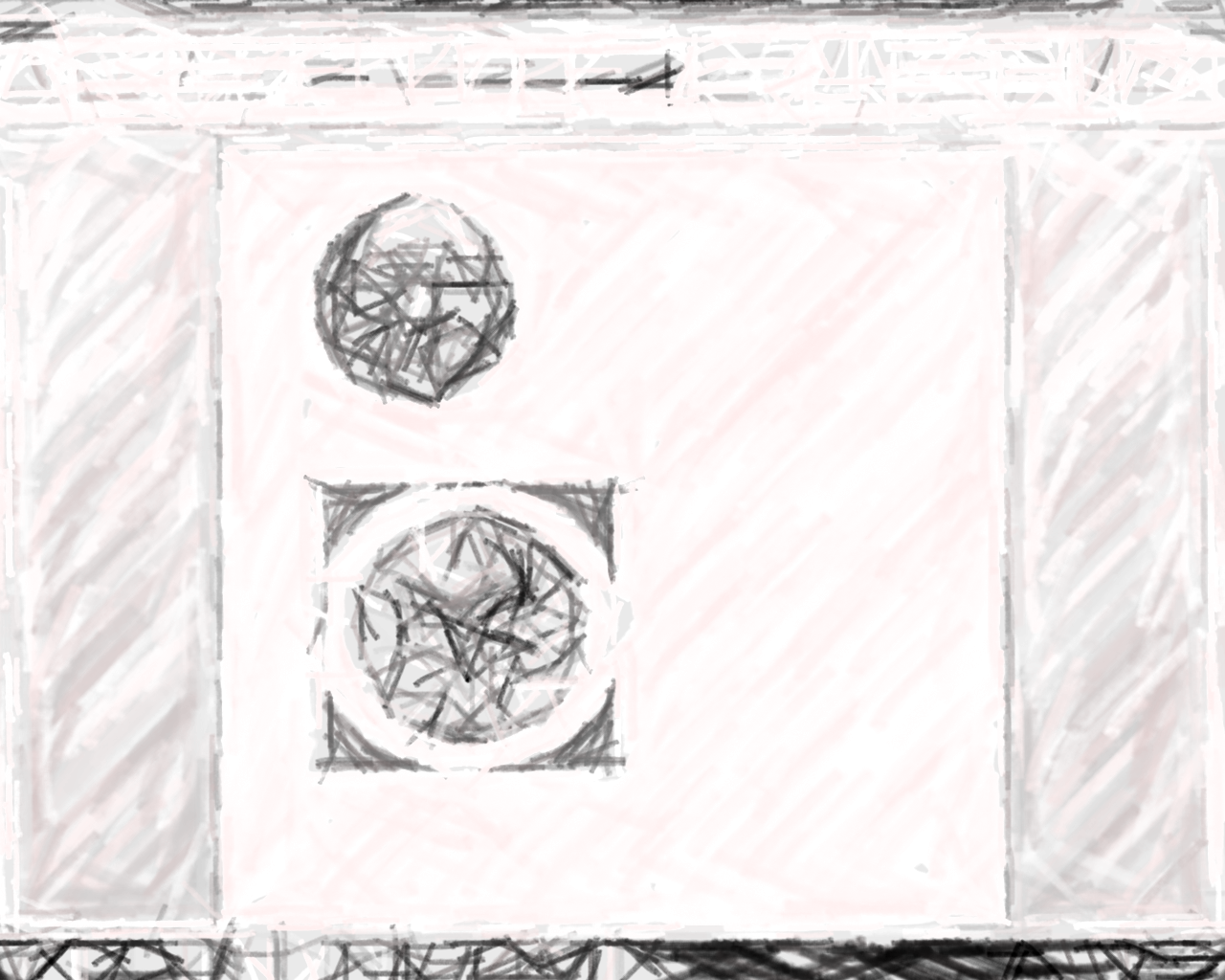 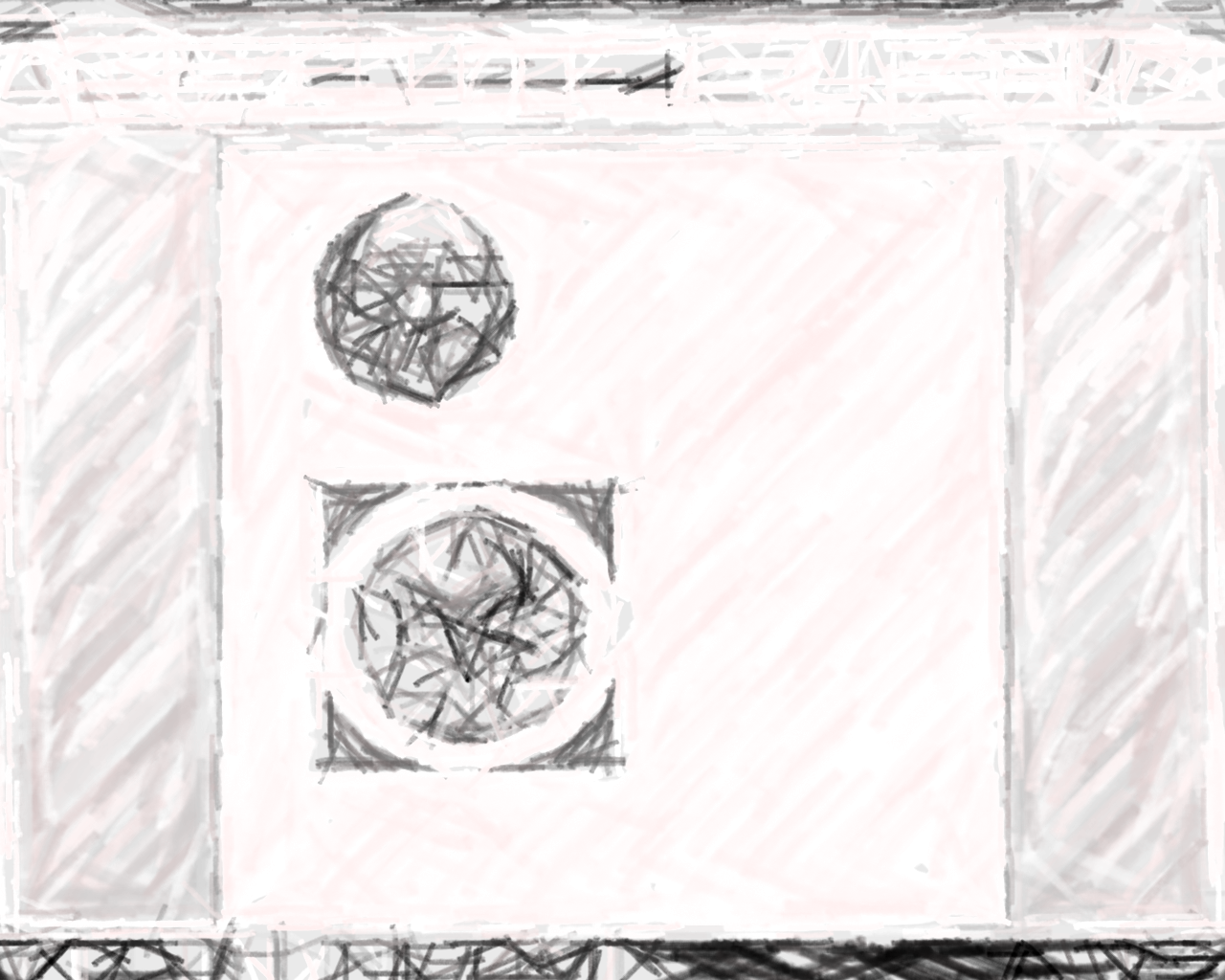 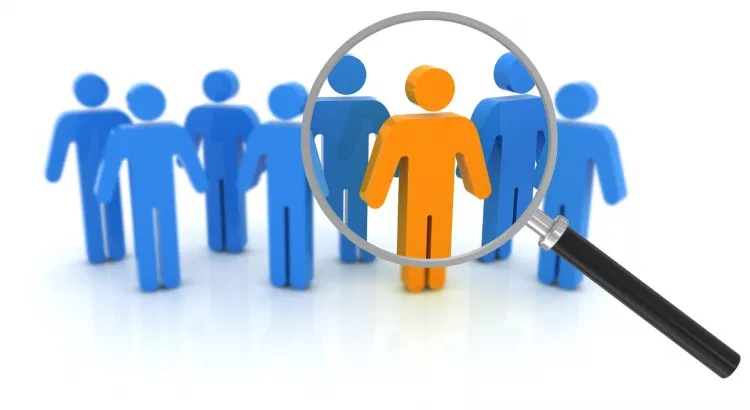 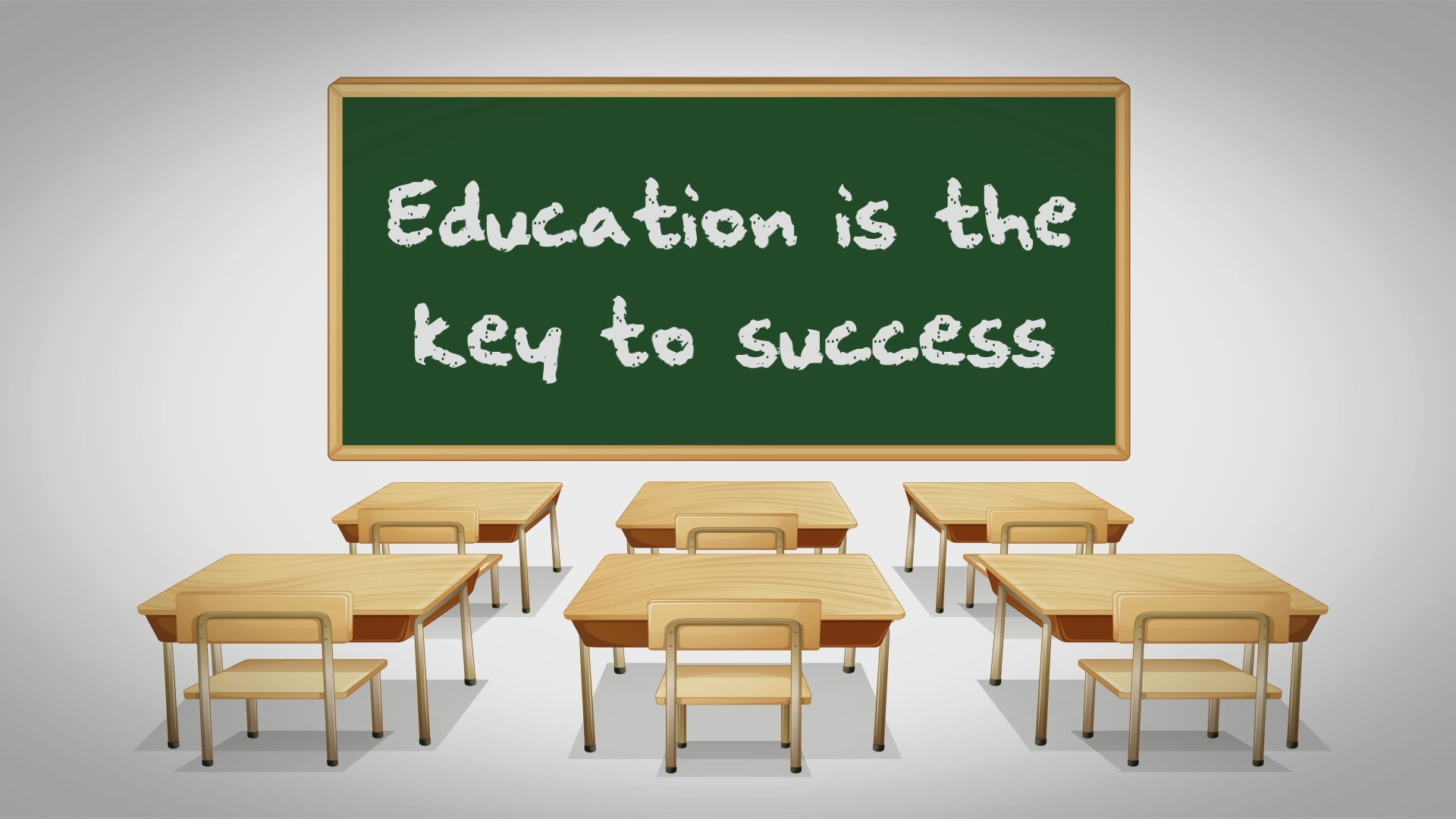 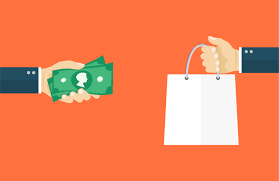 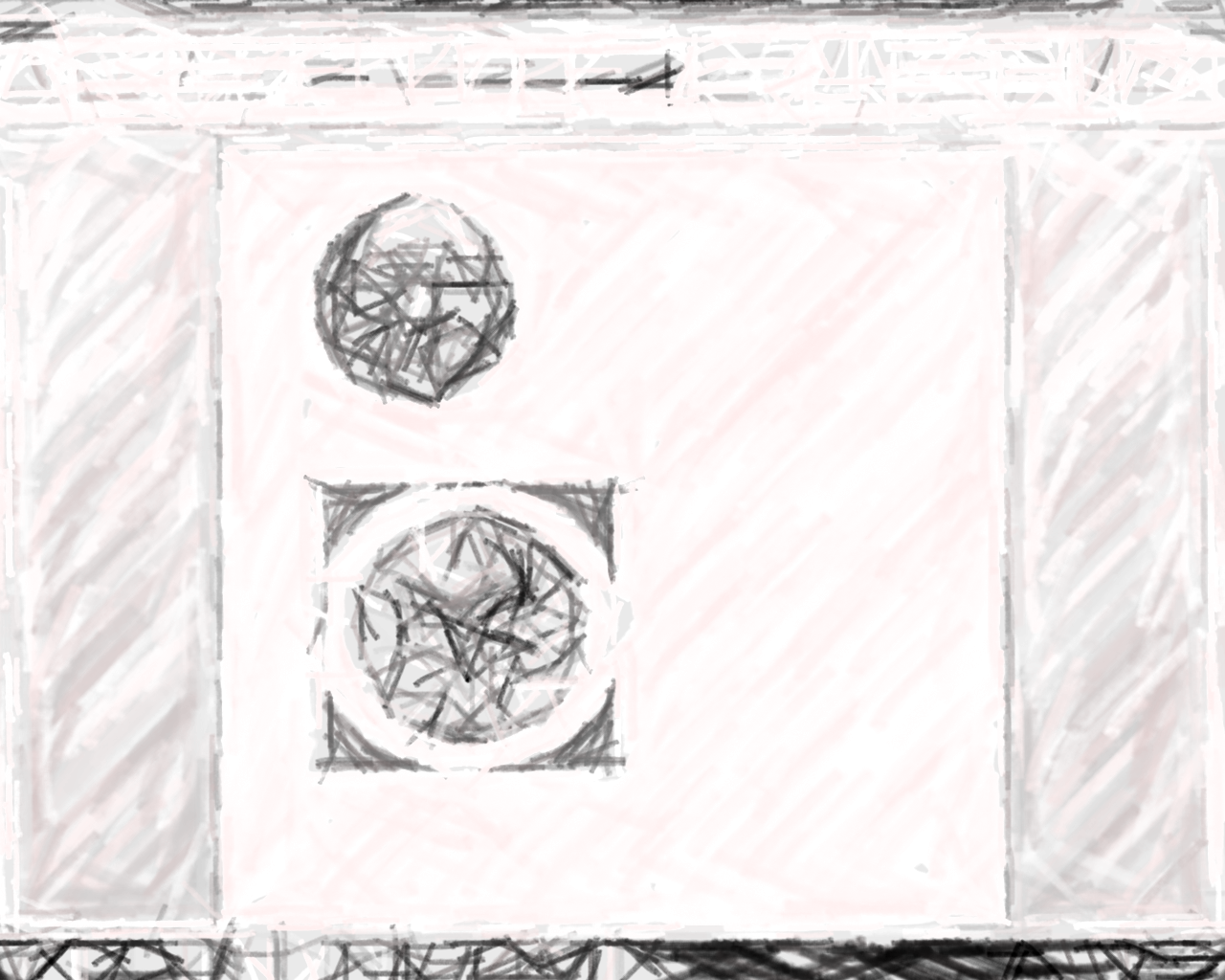 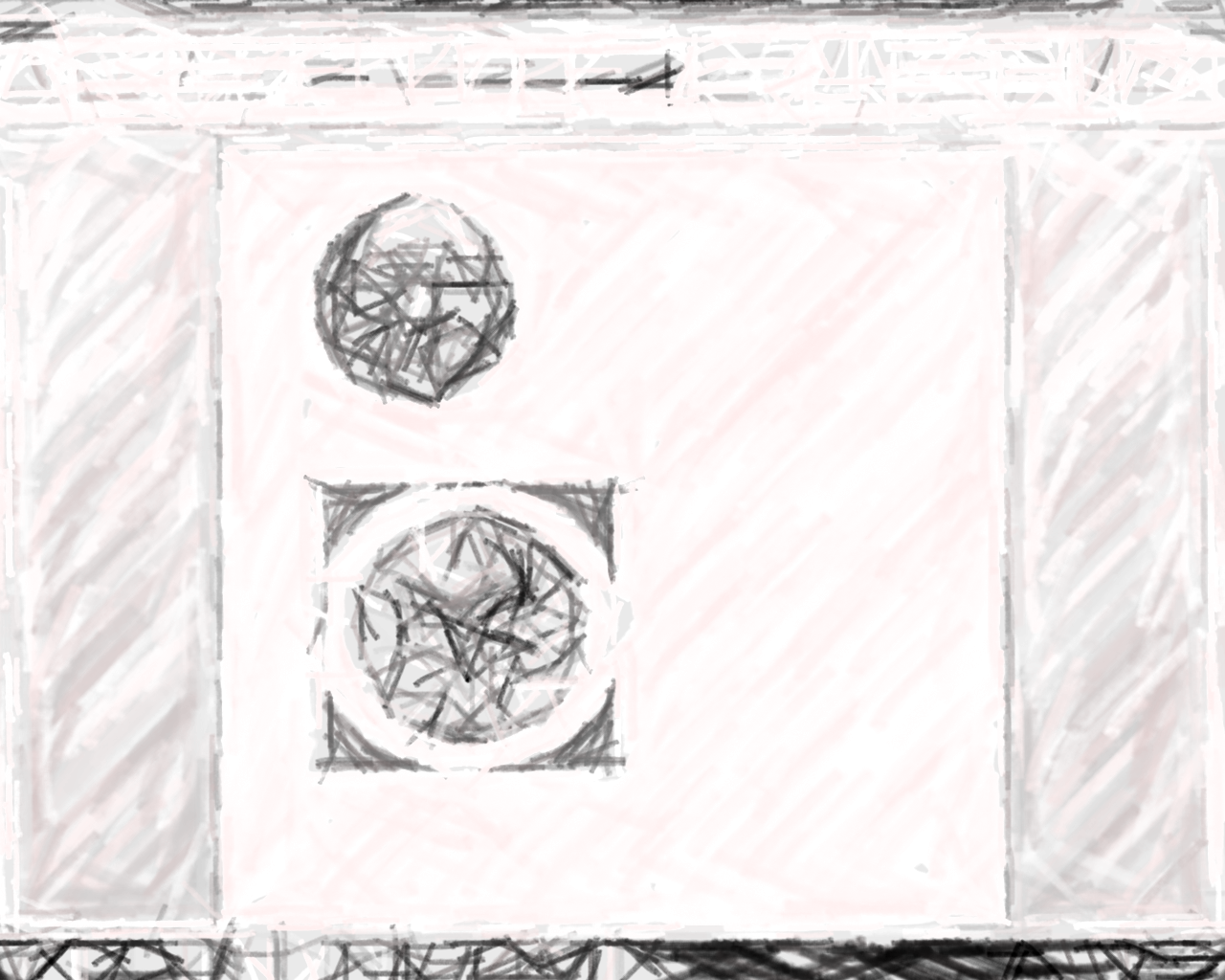 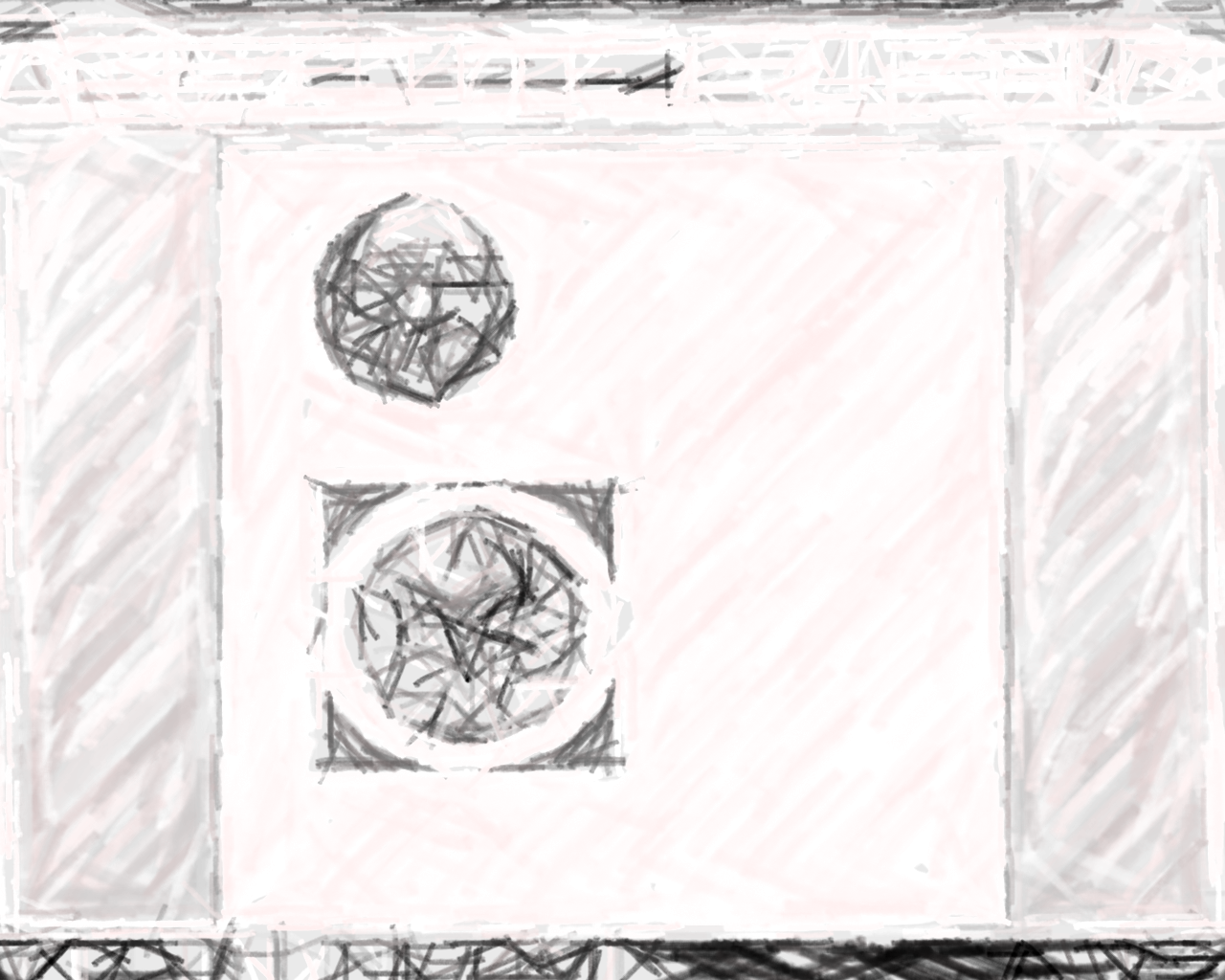 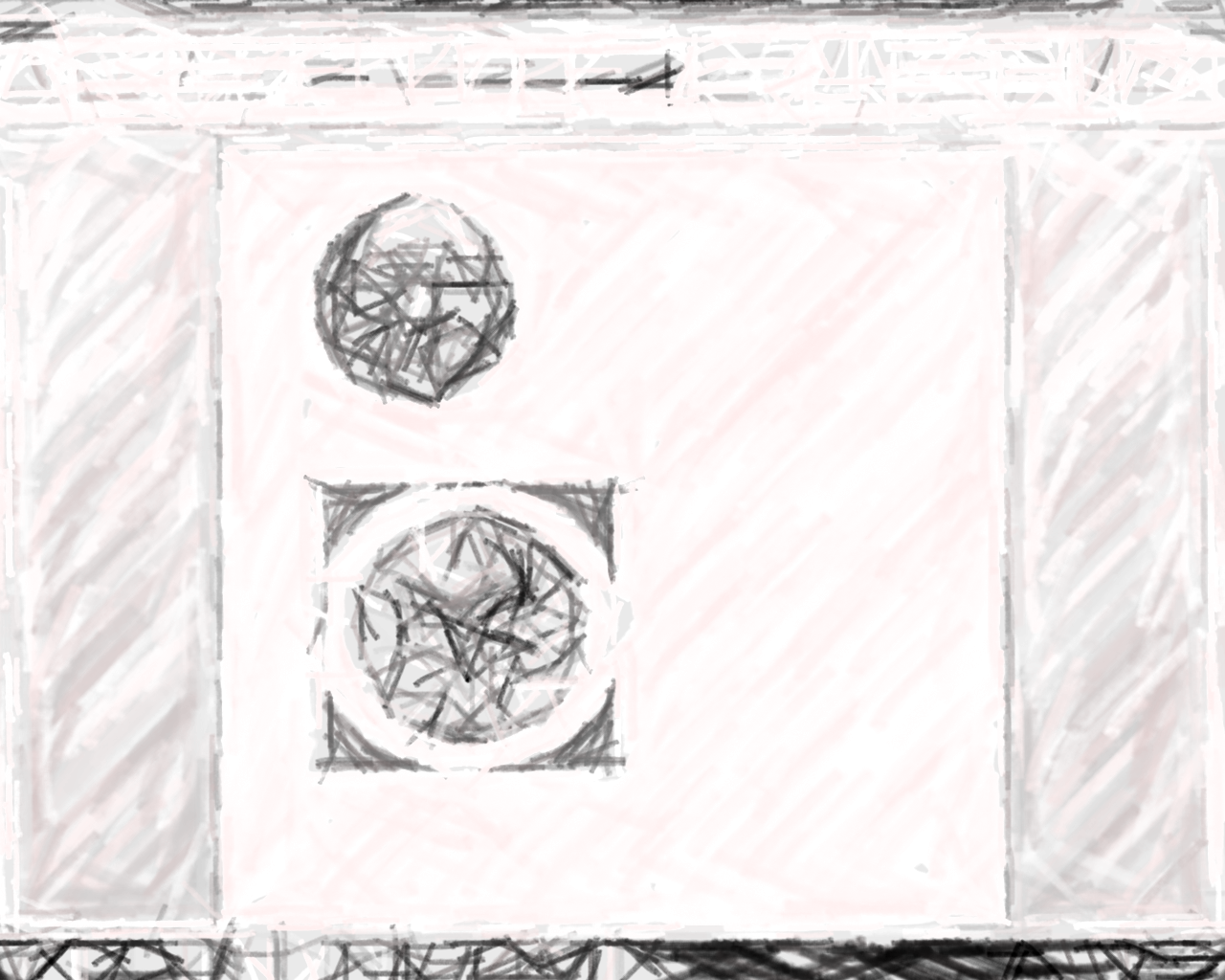 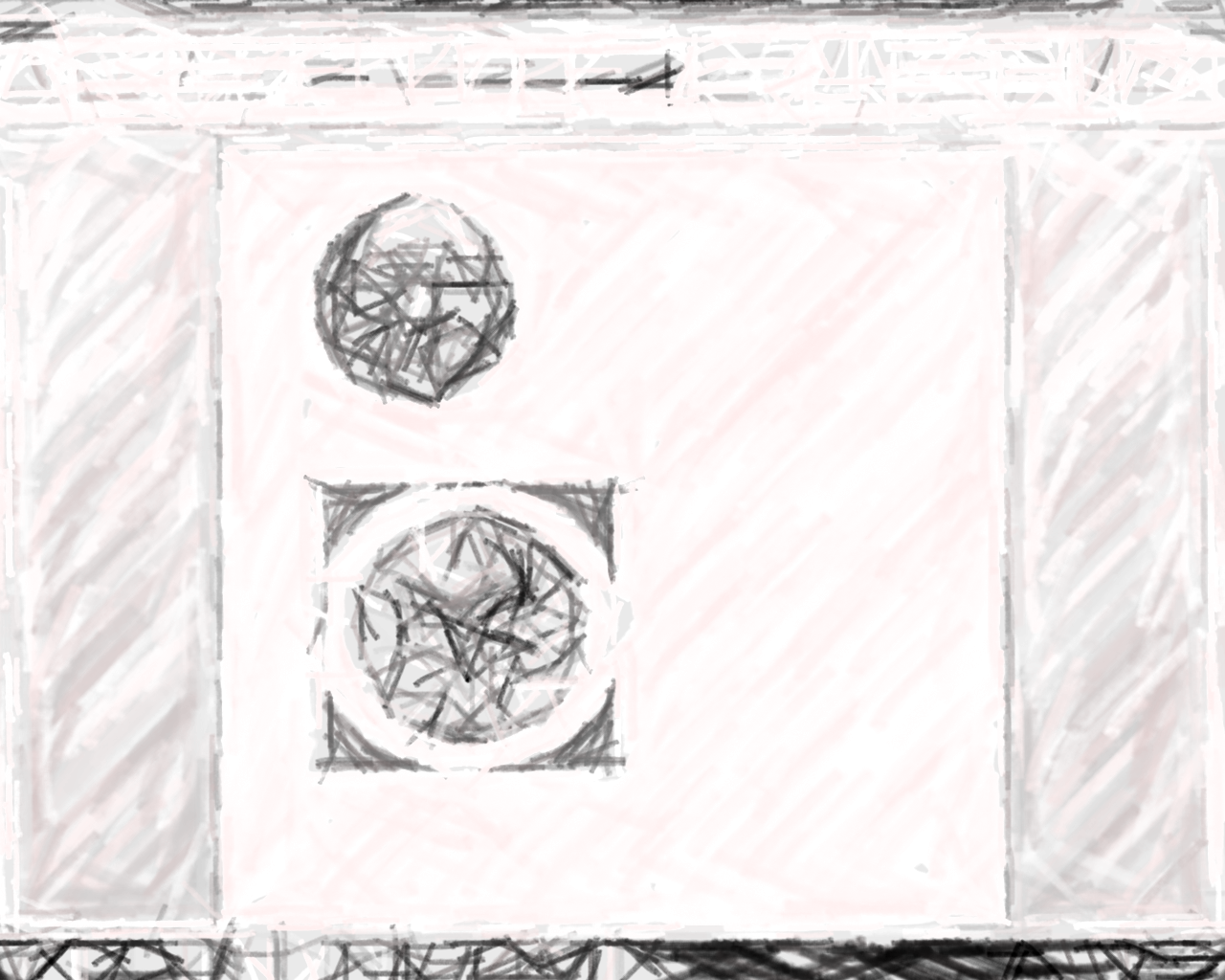 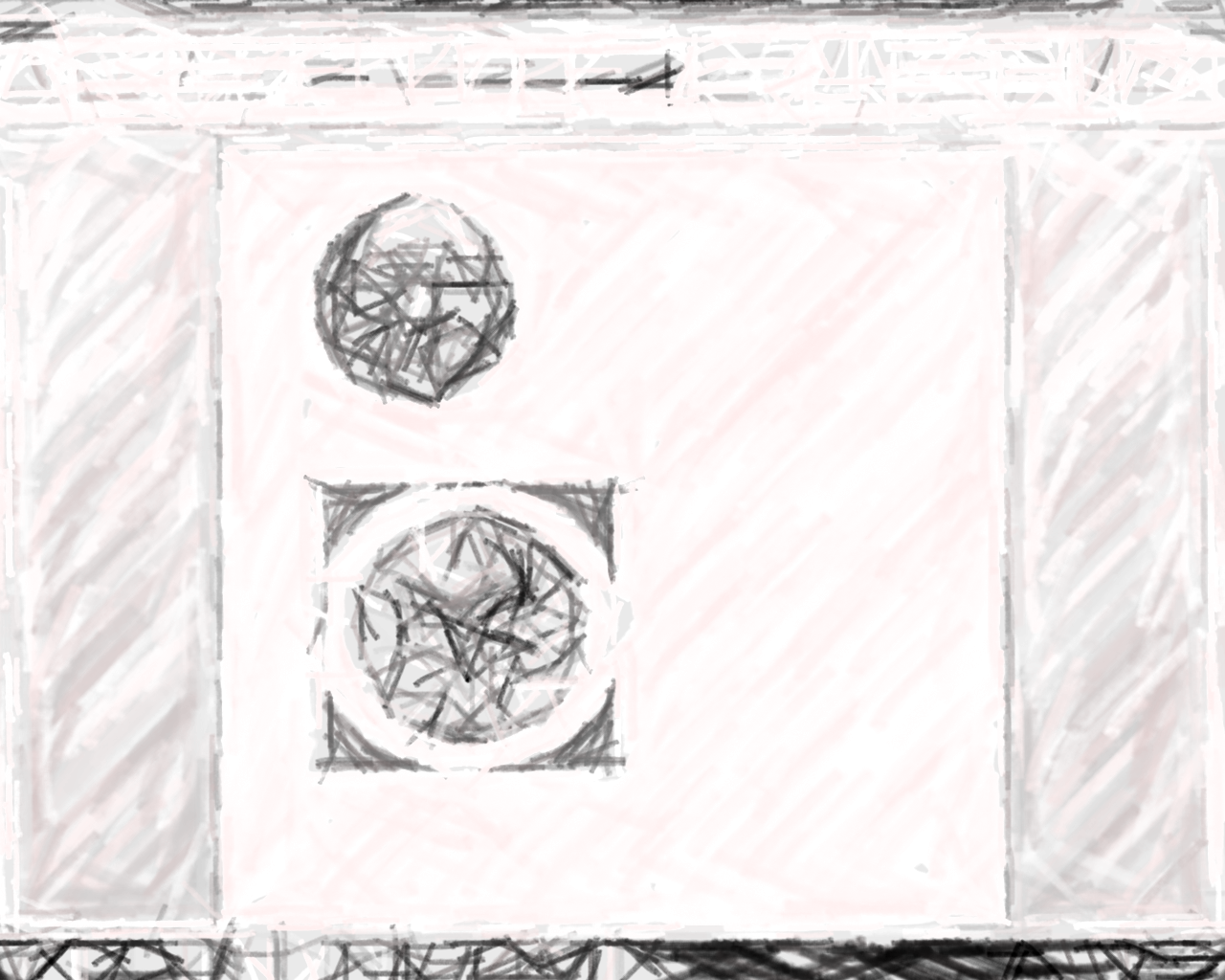 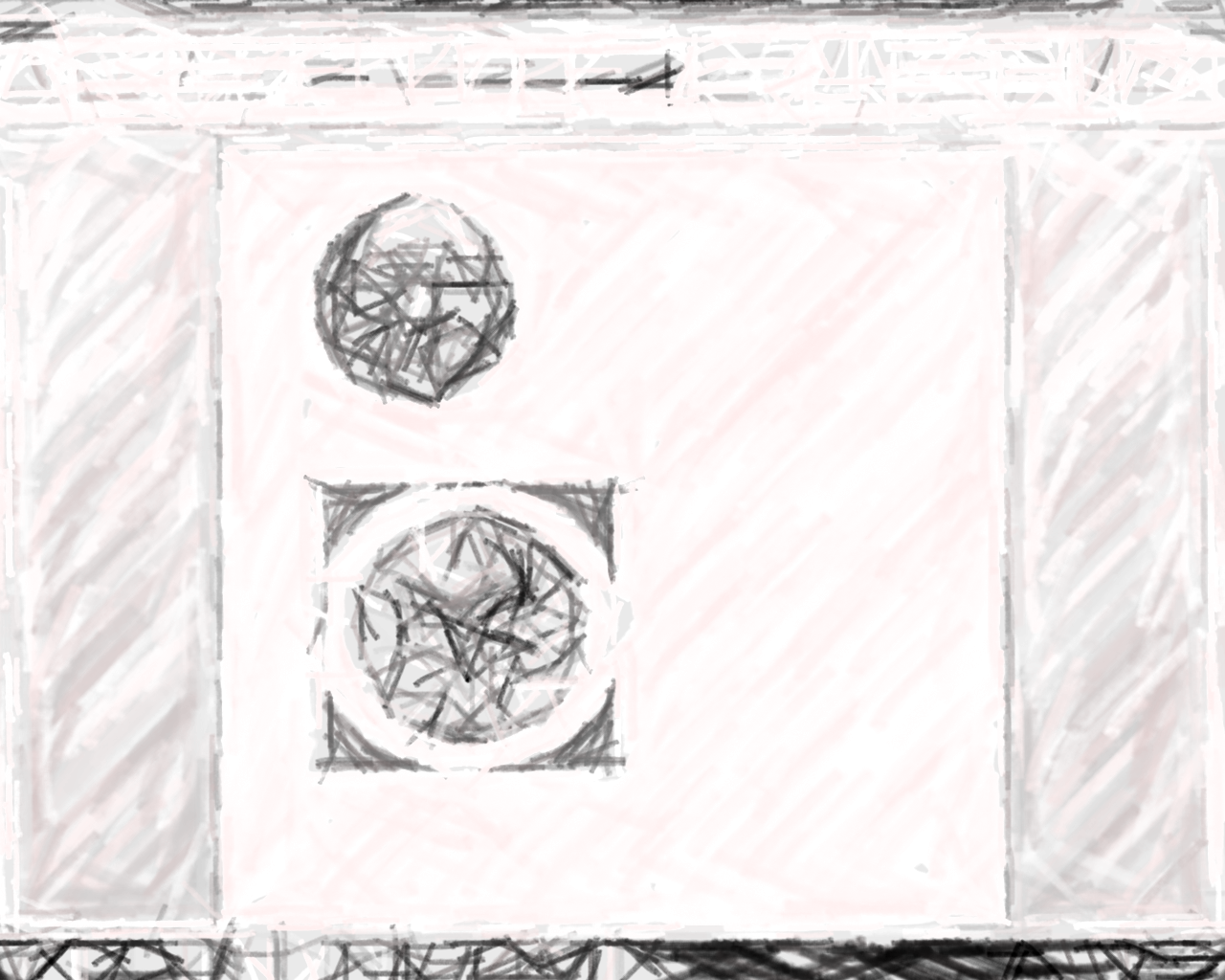 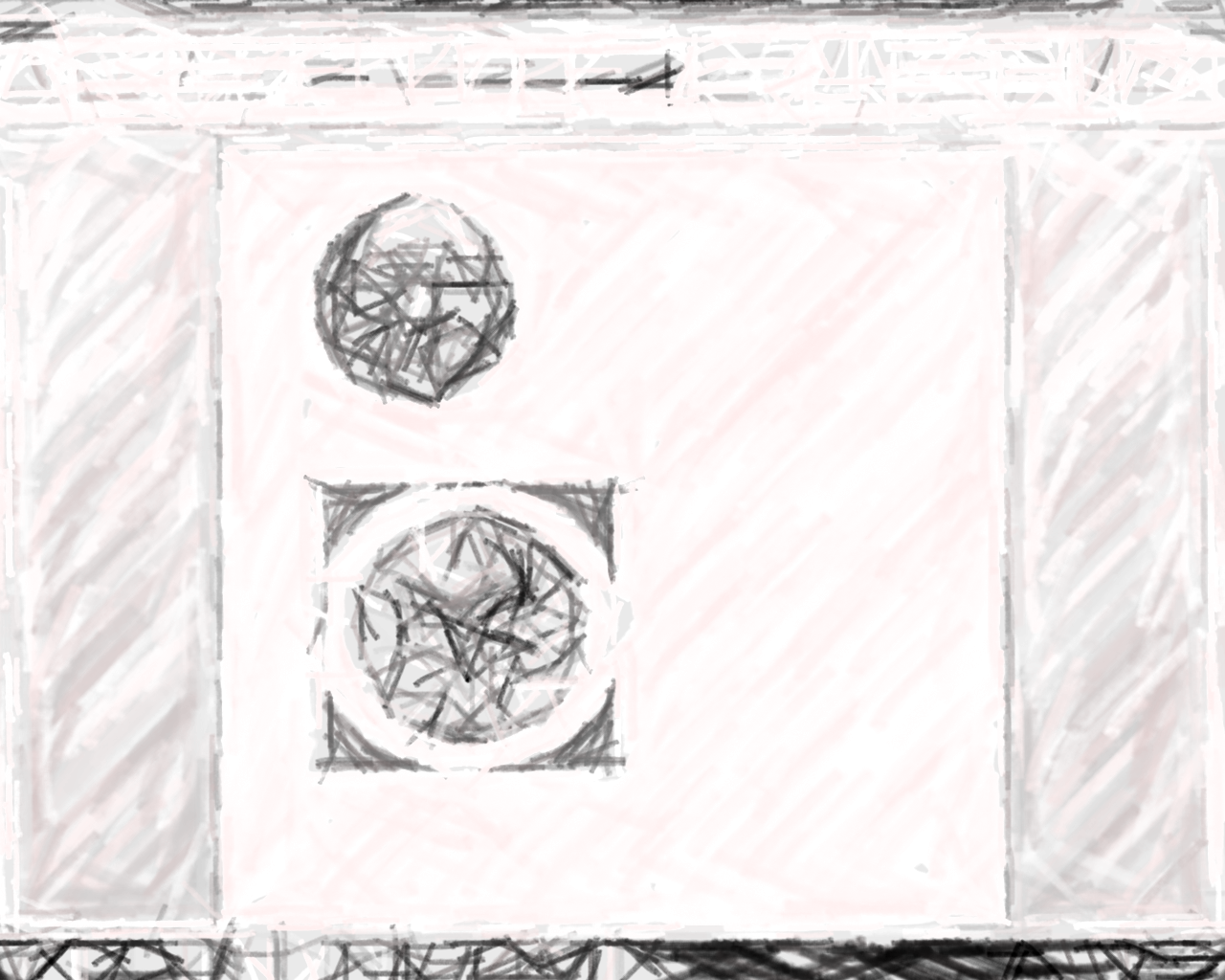 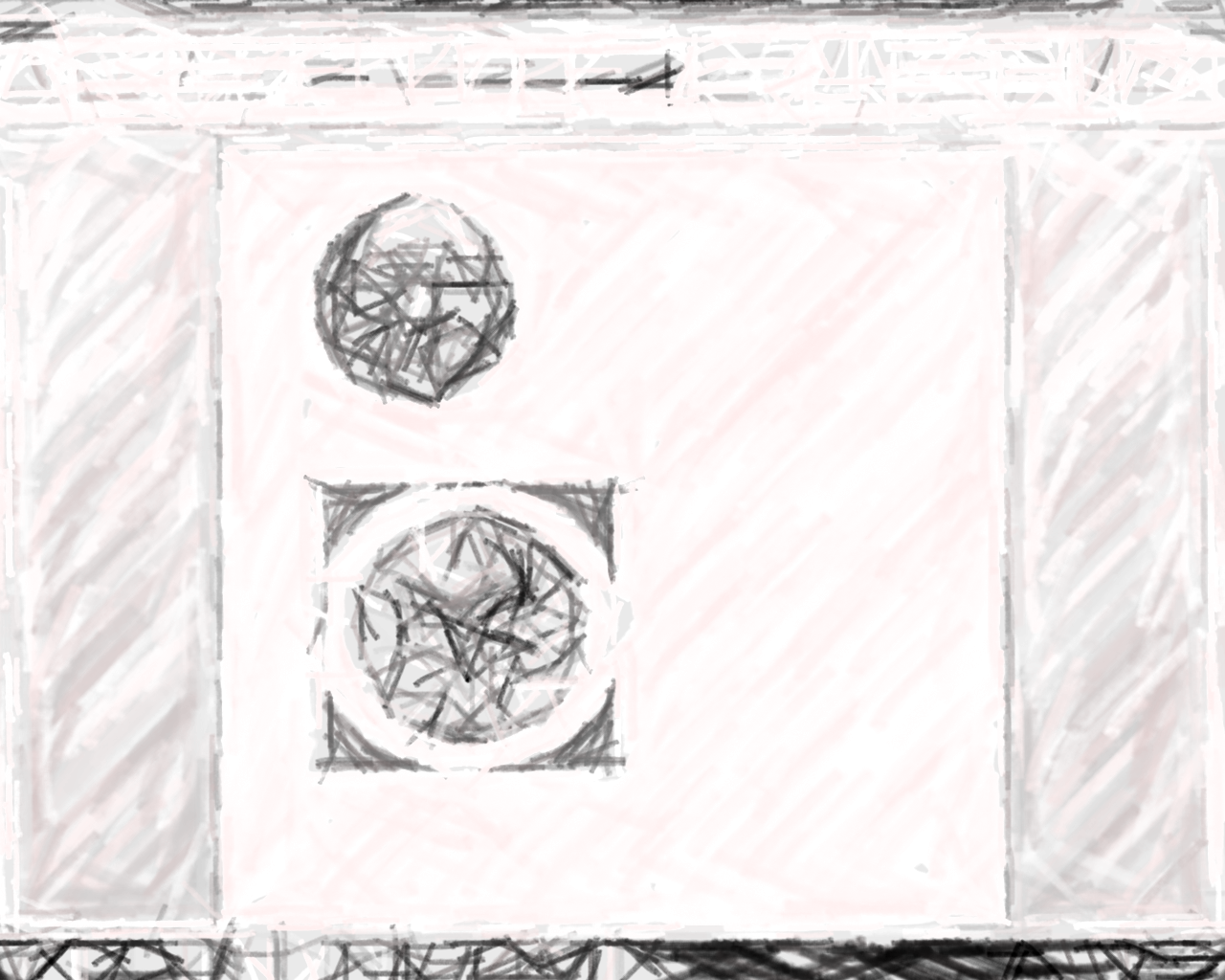 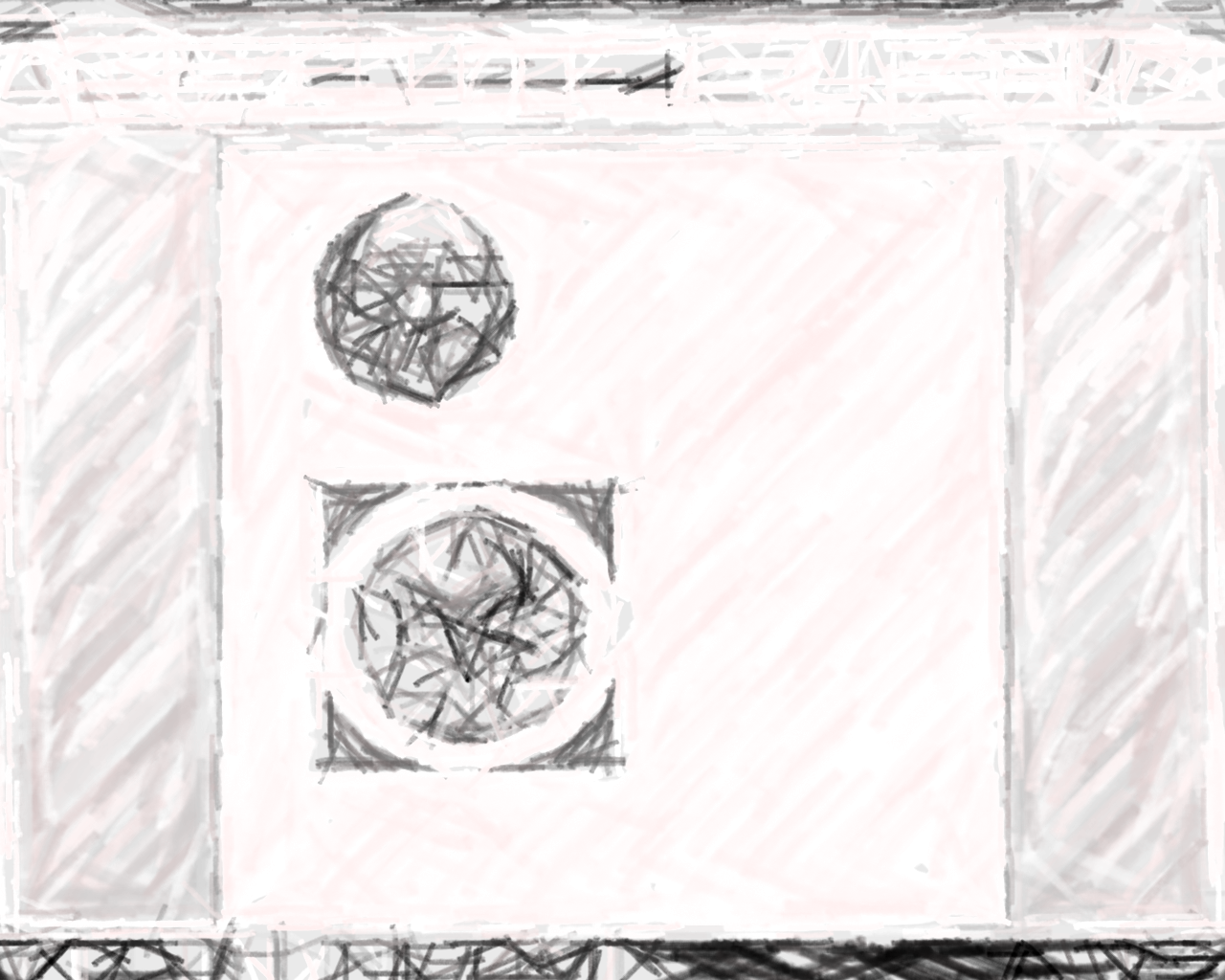 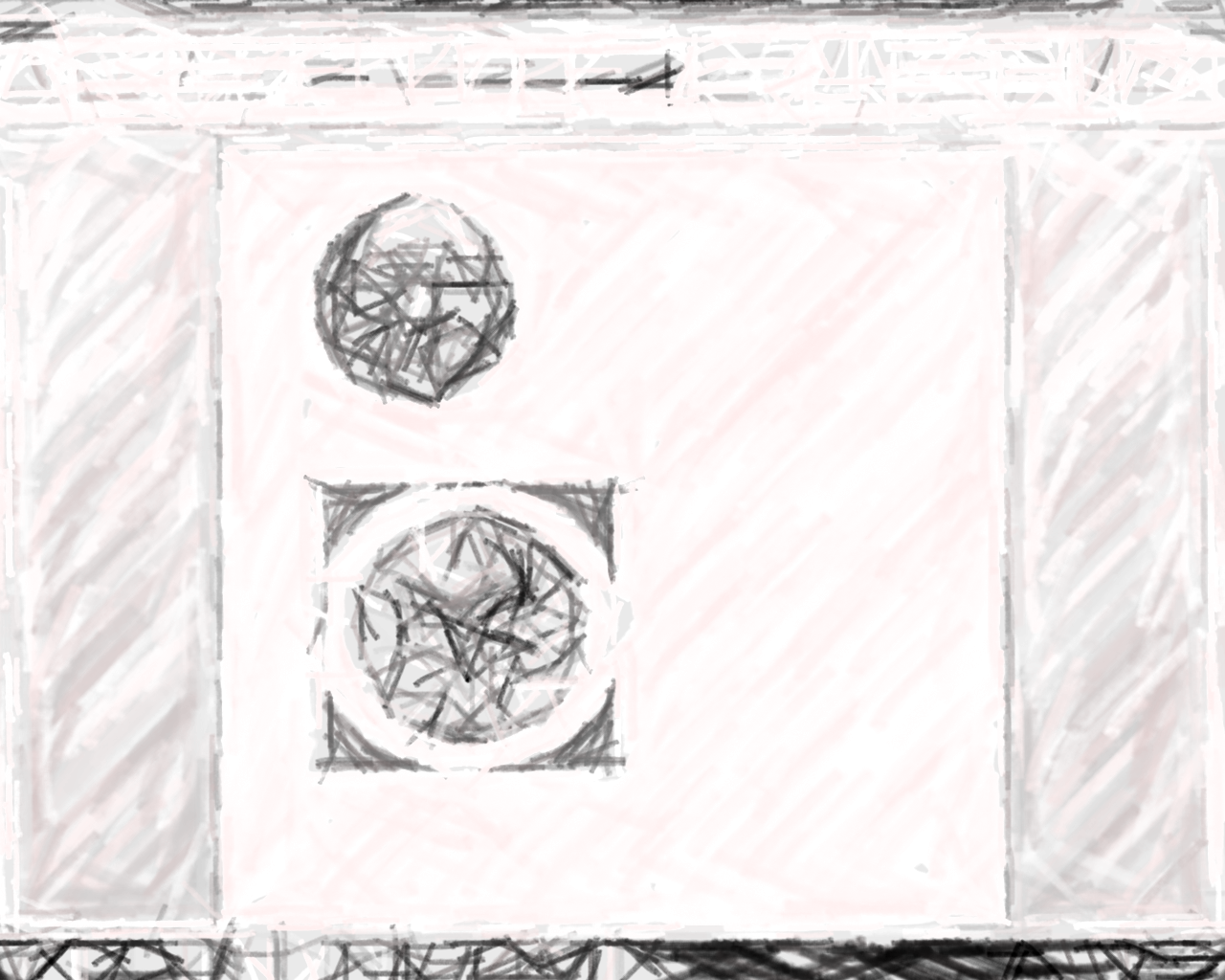 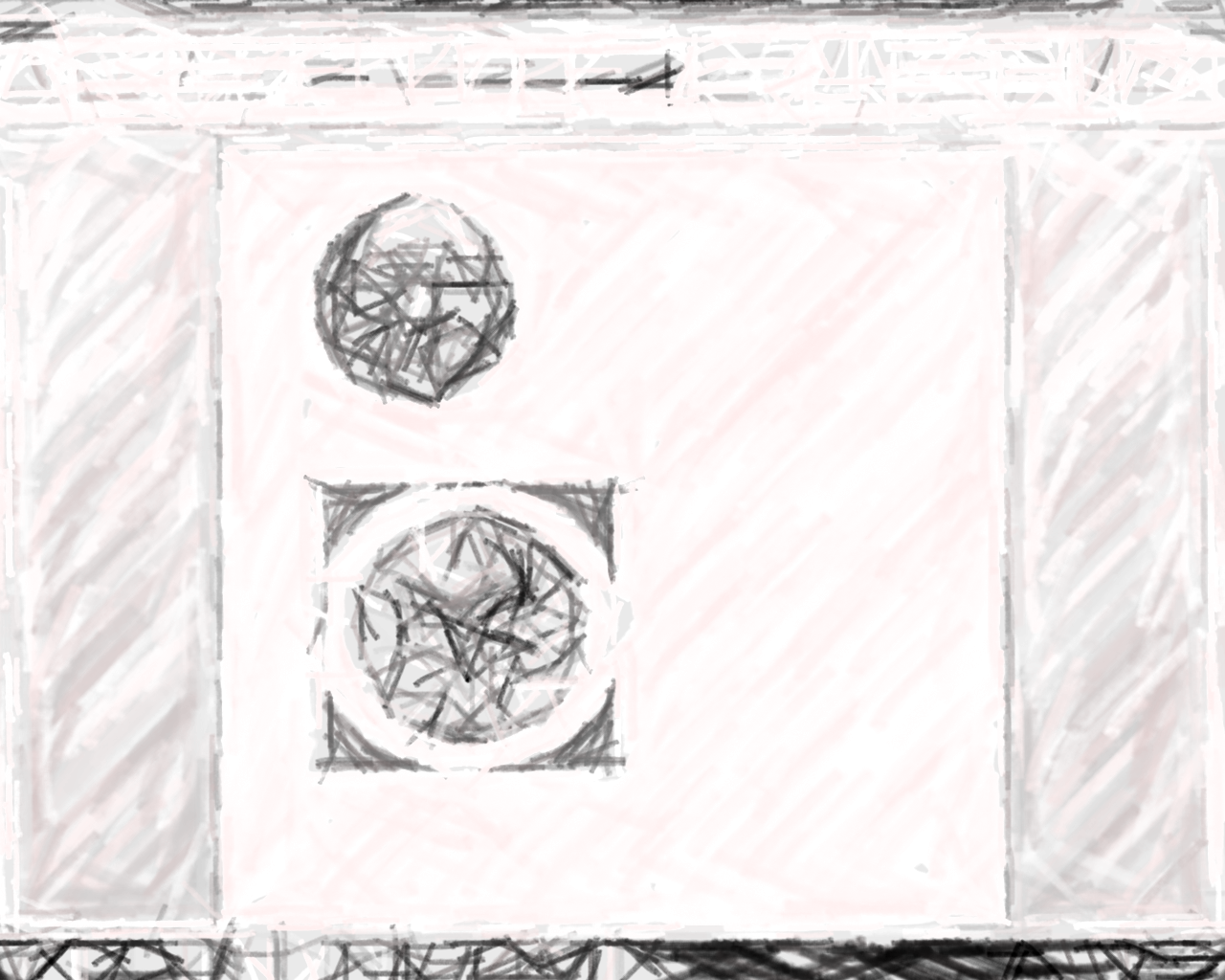 Education
Recruitment
Retailing
OrganiSation Satisfying the Shopping Annuity® 
and     base 10, 7 STRONG
Commissions = $8,400 monthly (BV) and $6,000 monthly (IBV)
You should earn $2100 weekly (BV) and $1500 weekly (IBV)
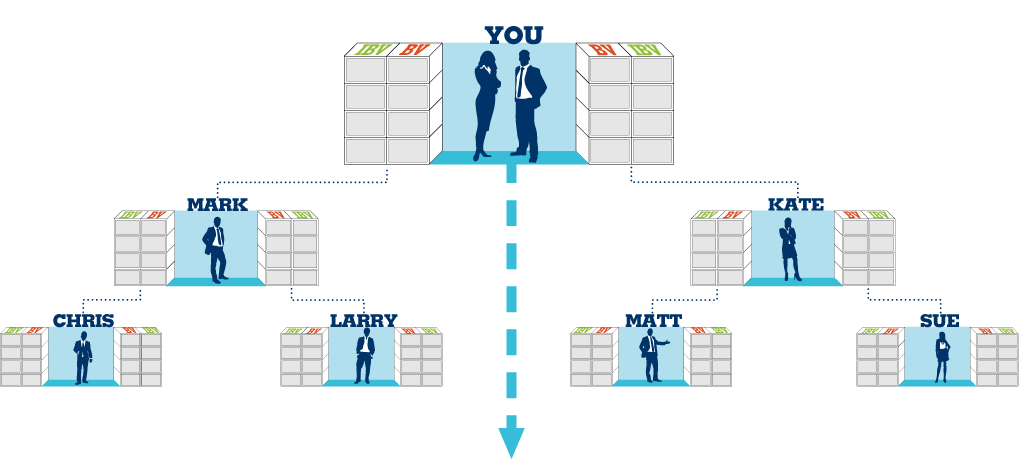 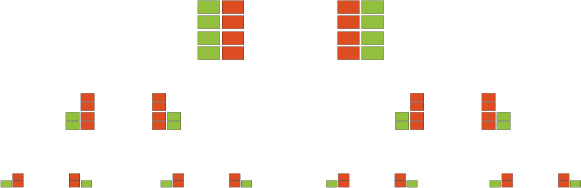 50 UFO’s x 800 BV = 40,000 BV Monthly
50 UFO’s x 400 IBV = 20,000 IBV Monthly
50 UFO’s x 800 BV = 40,000 BV Monthly
50 UFO’s x 400 IBV = 20,000 IBV Monthly
Plus
Plus
BV and IBV banks on this slide display weekly volume accruals
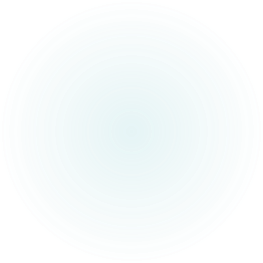 Facing lots of rejections
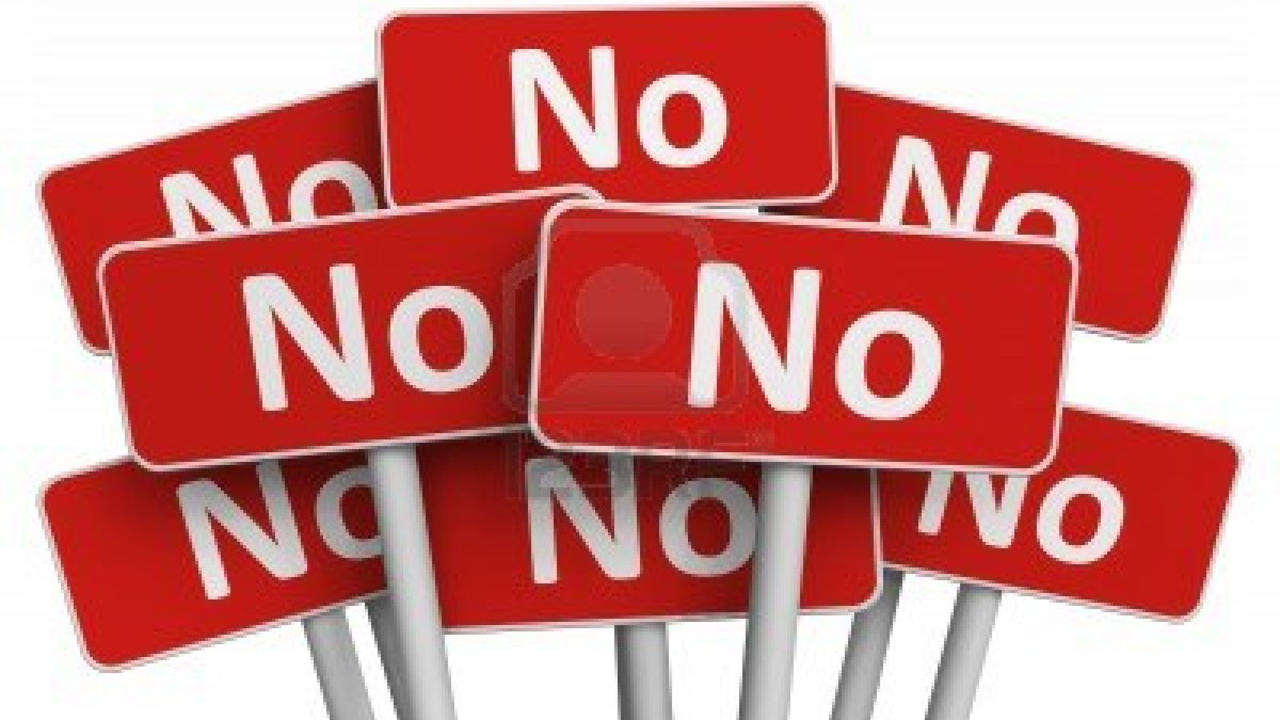 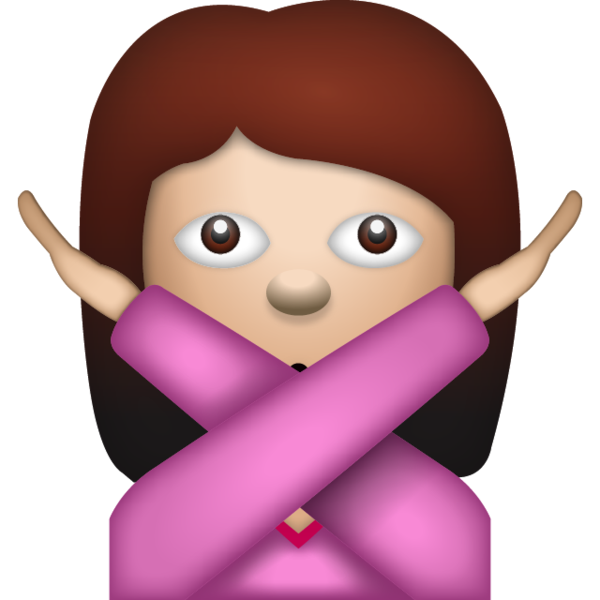 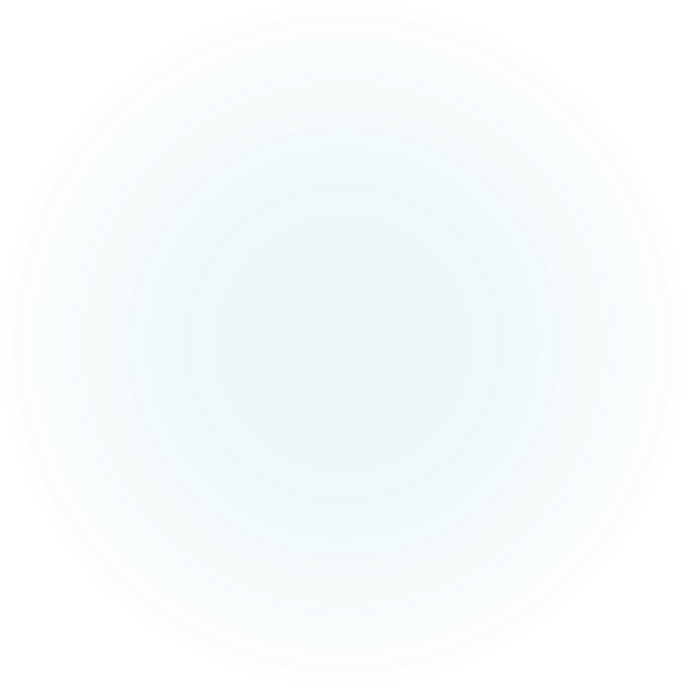 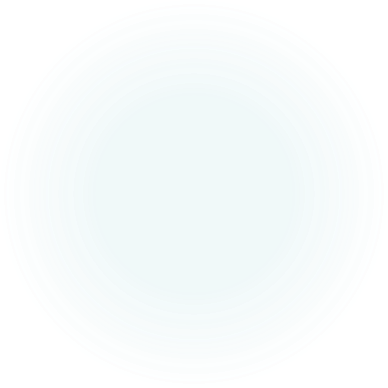 Rejections from family, close friends, people who know me well ….
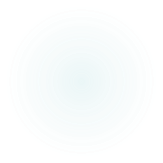 Fast Start Program
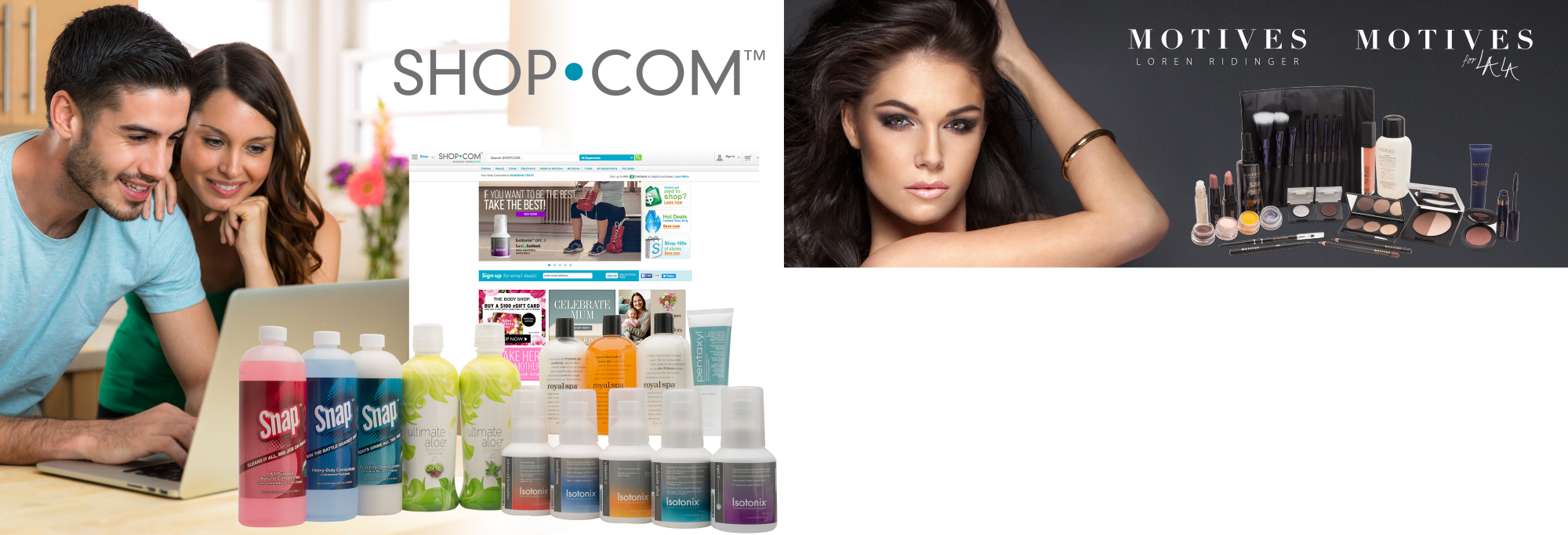 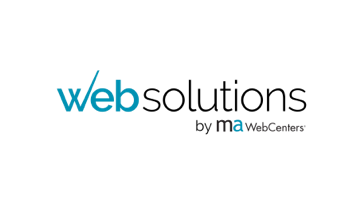 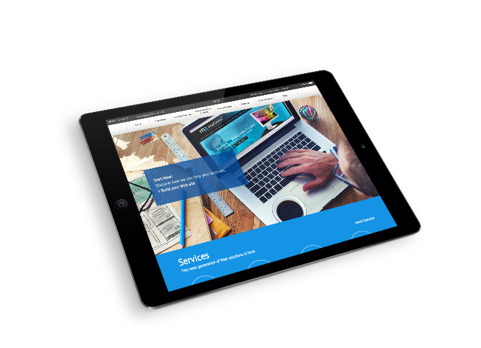 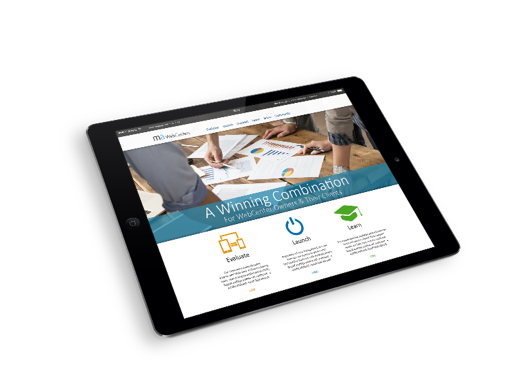 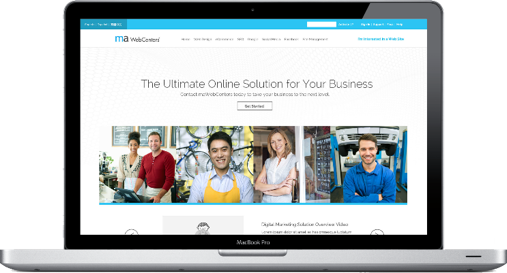 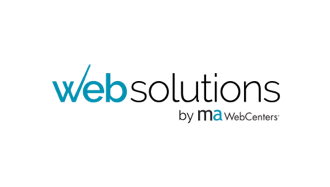 AUD$439 –  EACH KIT* INCLUDES $129.95 SUBSCRIPTION, 300 BV AND FREE SHIPPING
*products in kits are subject to change
GMTSS
Group Interviews/ Business Lunches
Home Business Presentation
MEETING AFTER MEETING
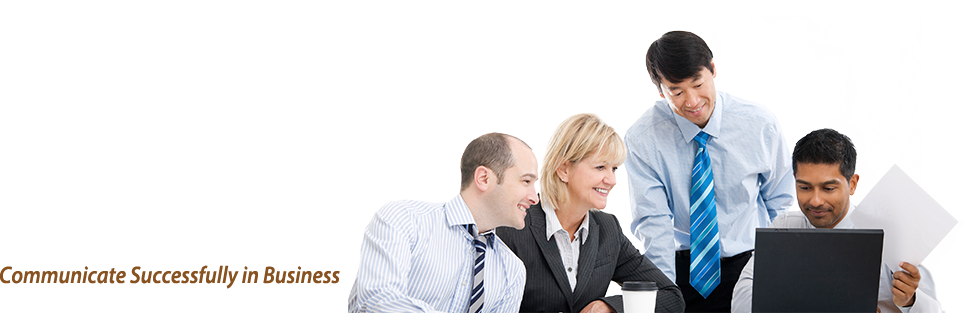 2-on-1
Webinar
Decision to get started OR answer questions
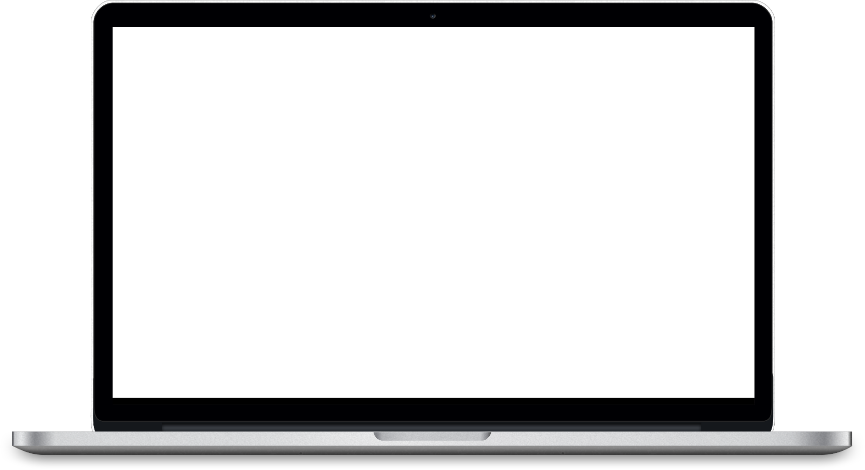 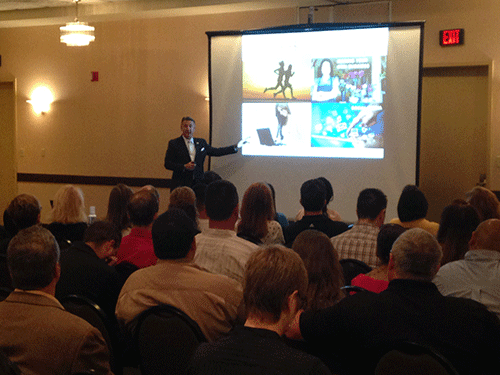 Meet Successful UnFranchise Owners
UnFranchise® Business Presentation
FOLLOW Up Appt.
General Business TrainingsNUOT, Basic 5, ECCT
UnFranchise® Business Presentation (UBP)
University Specific Trainings
TLS, Motives, ISM, WebCenter, etc.
Local Seminars
Annual Convention
World Conference
International Convention
Tasks
10. coring
1. Name list
2.Call W/S
3. Two on One
9. Getting Started Guide
Successful Leader
4. Events
8. GMTSS Events
7. Register
6 .Handle Objection
5. UBP
[Speaker Notes: 4. Events – HBP, Motives events, Wellness, TLS
8. GMTSS Events – NUOT, Basic 5, ECCT, Local Seminar and Convention]
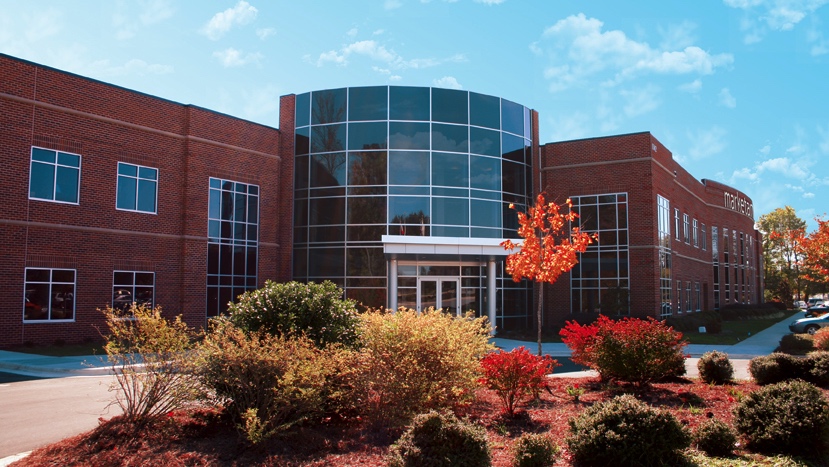 Provides an opportunity for ordinary people to make passive income from generation to generation
Ordinary people are not good at selling
	1 to 1 marketing / Product Brokerage 

Ordinary people have limited abilities
	MPCP /Leverage

Ordinary people do not understand entrepreneurship but have the desire to learn
	GMTSS｜MA University concept

Ordinary people have limited funds and time
	UnFranchise Business｜Low risk with high return
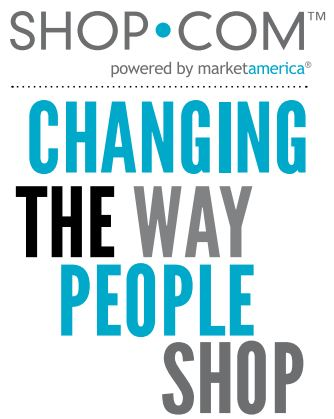 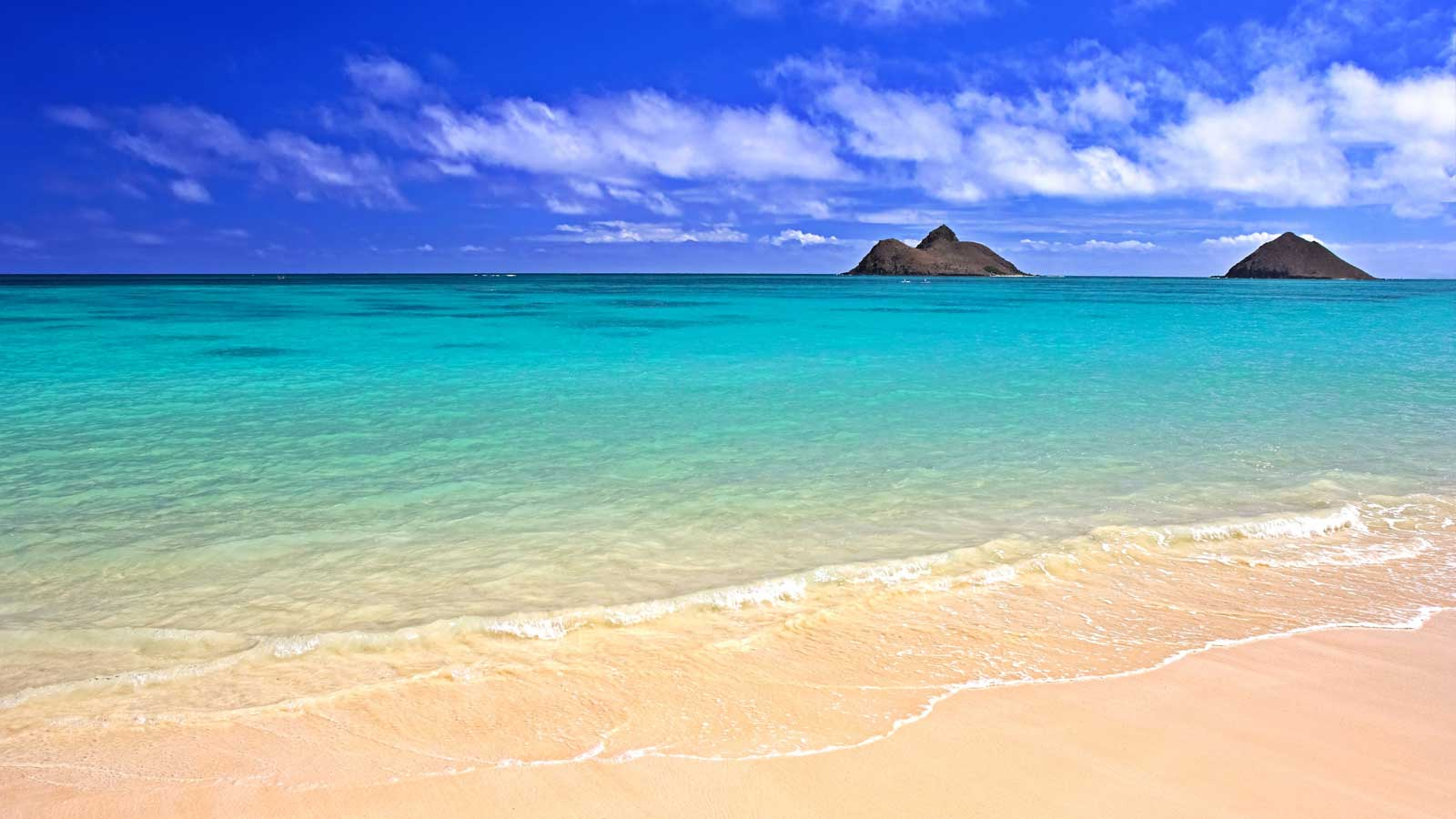 Good business opportunity.  Good company
Great products. Outstanding portal
What is your why? 
			What are your goals?
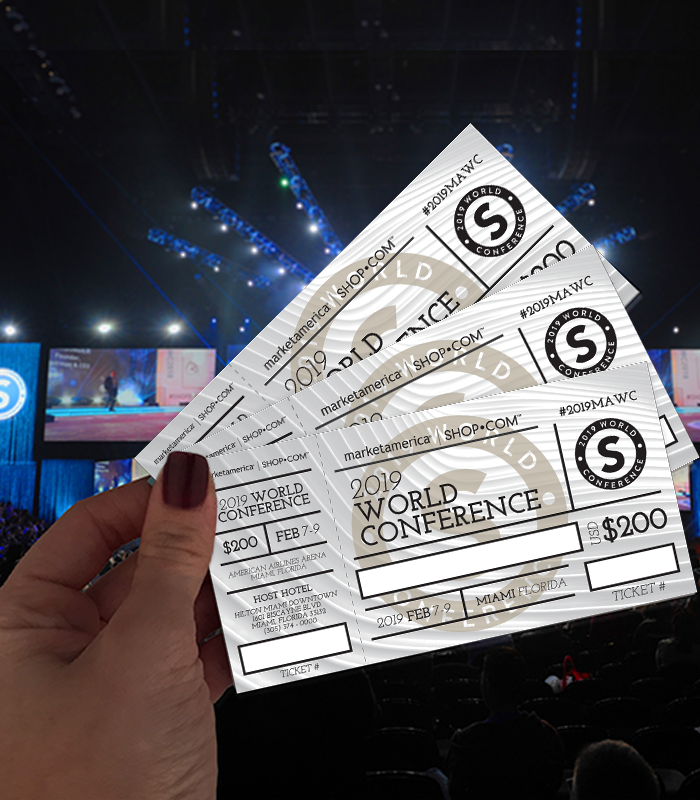 The best way to show your belief -
Your KPI - Tickets
Convention Ticket
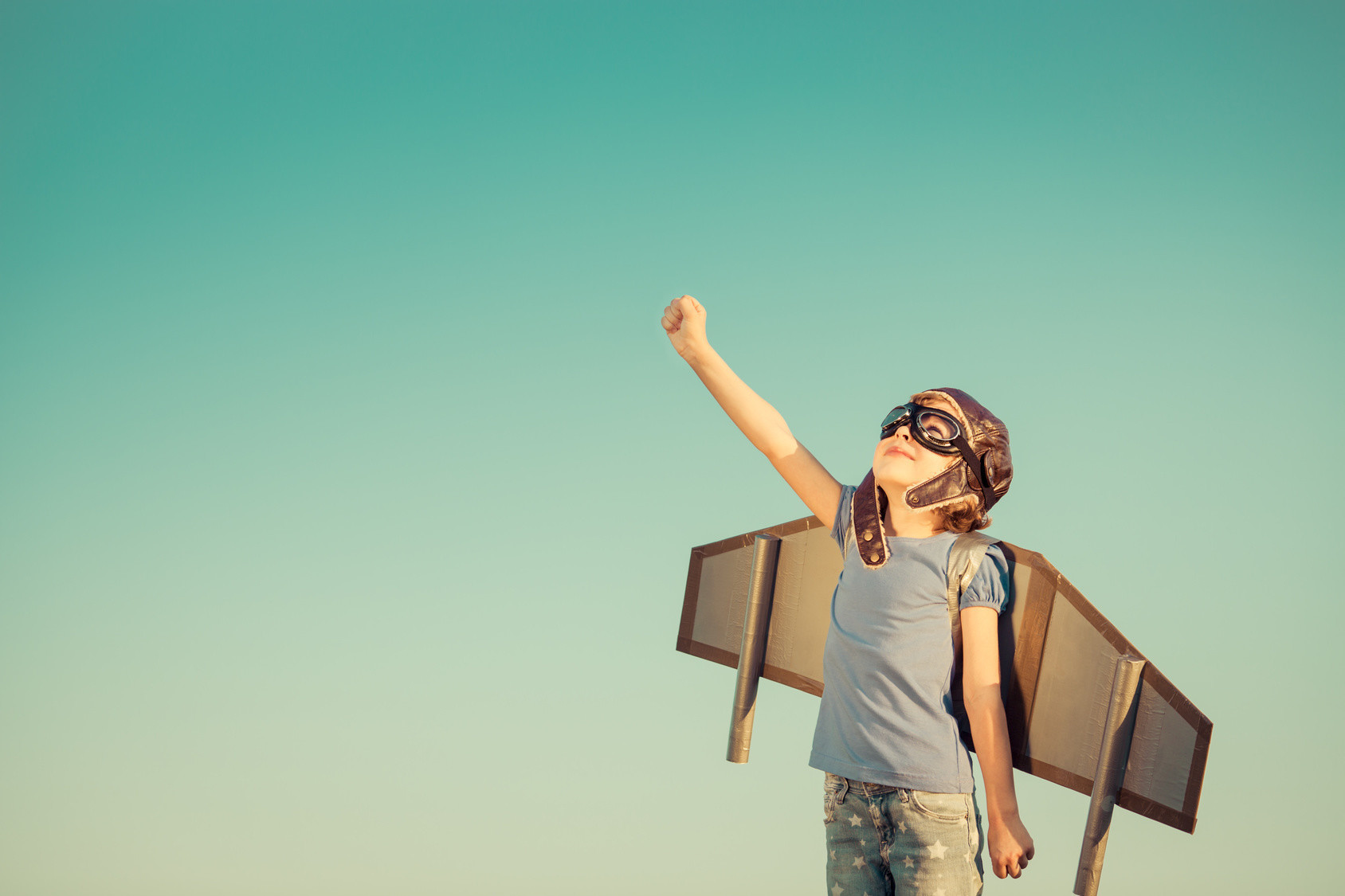 The road to success
Belief
Action
Gratitude
Perseverance
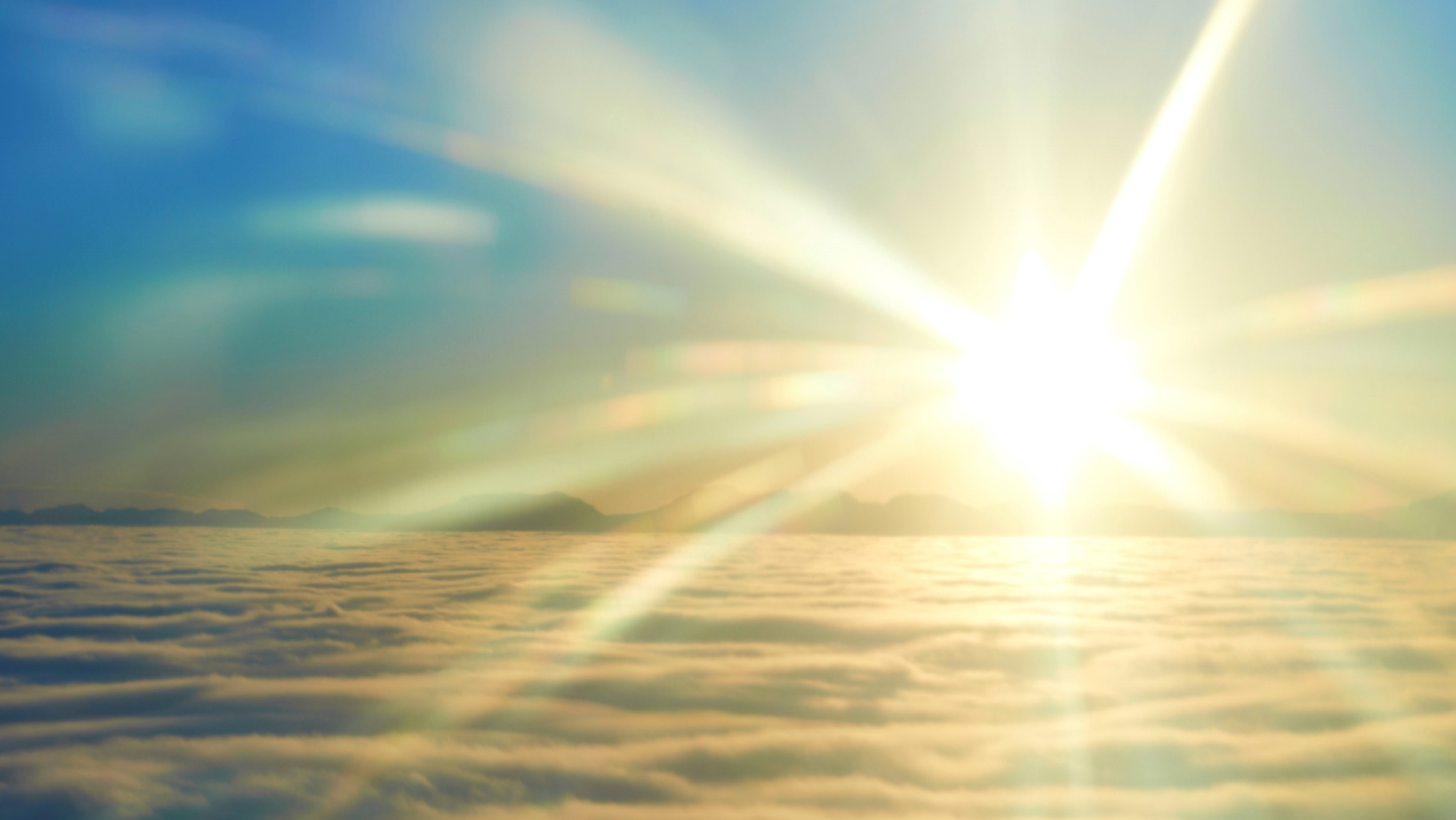 The  sky’s
The limit!
Wishing all of you a happy Market Australia year!